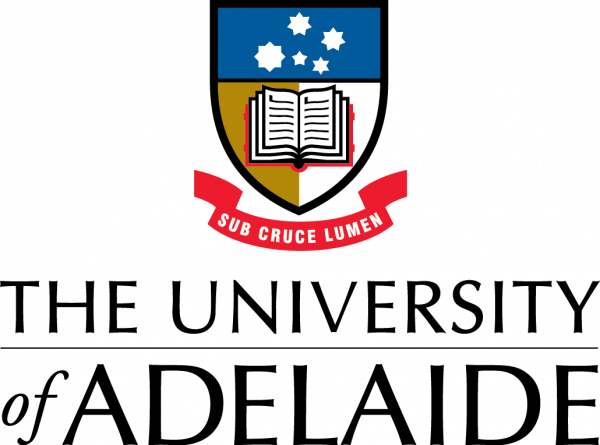 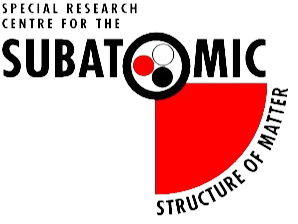 Center vortex geometry through the deconfinement phase transition in pure gauge theory
Jackson Mickley
In collaboration with
Derek Leinweber, Waseem Kamleh
Phys. Rev. D 110, 034516 (2024), arXiv:2405.10670 [hep-lat]
Confinement and symmetry from vacuum to QCD phase diagram
Benasque Science Center, 9-15 February 2025
Overview
Introduction to center vortices
Identification on the lattice
Vortex structures at zero temperature
How are center vortices related to confinement?
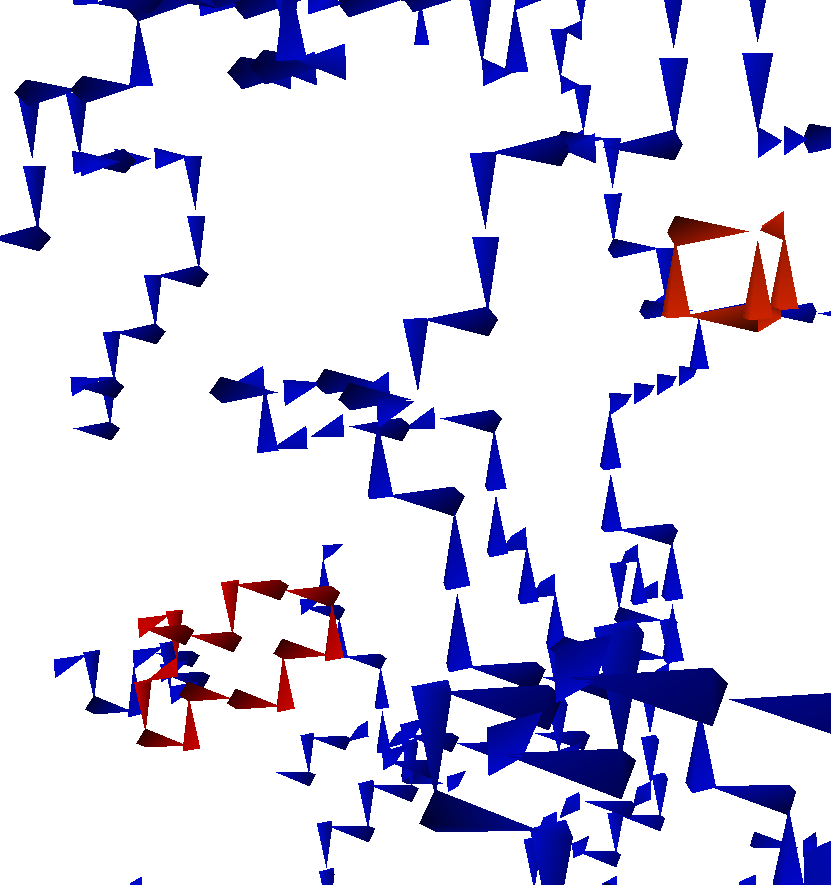 Evolution through the deconfinement phase transition
Alignment with the temporal dimension
Quantified by temporal correlation measure
Relation to secondary clusters
Collection of vortex statistics
Vortex density, branching point densities, vortex chain lengths all sensitive to the phase transition
2
What are center vortices?
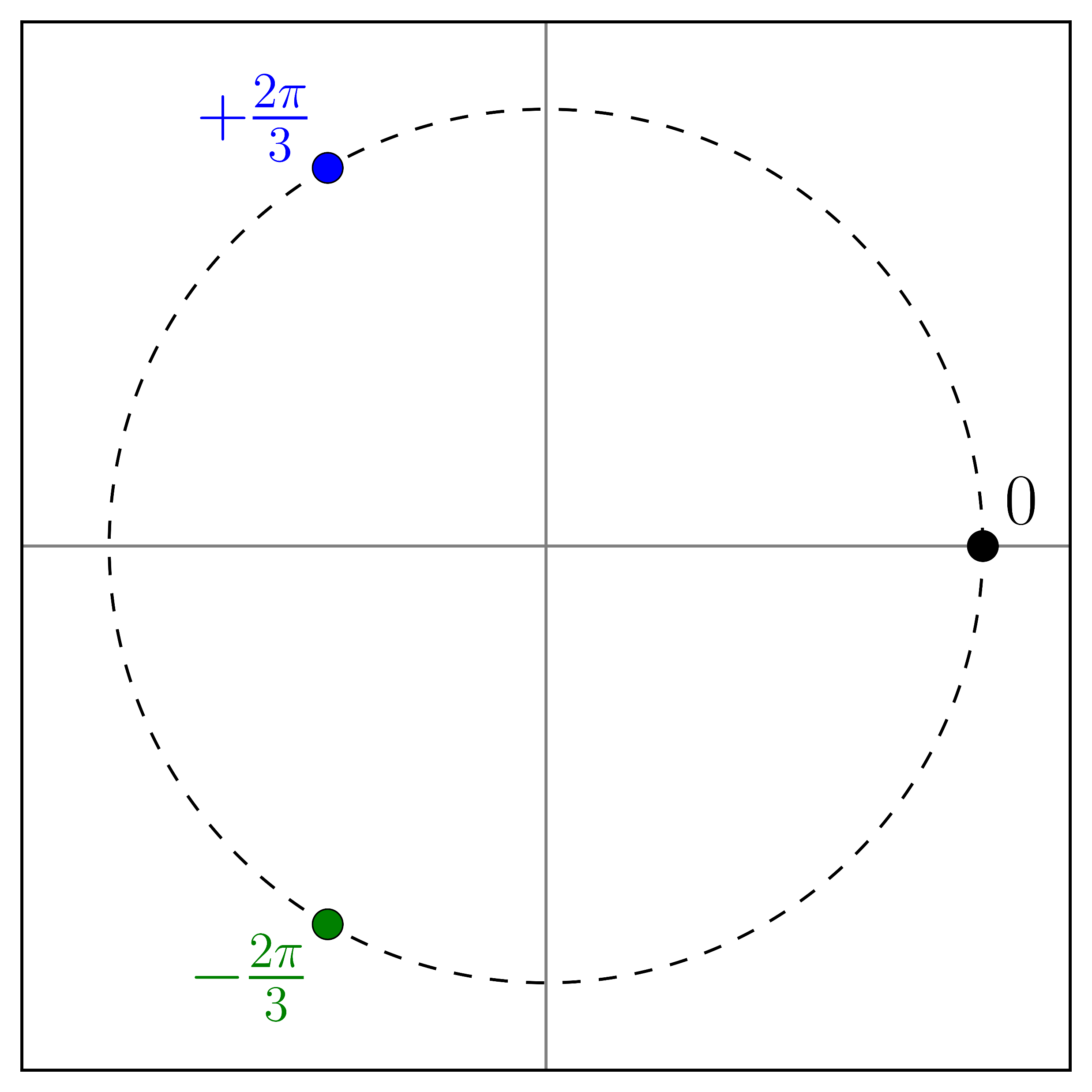 Center vortices are surface-like topological defects that exist in the QCD vacuum
Possess some finite thickness
Form tube-like structures in three-dimensional slices of the four-dimensional spacetime
Form the conserved flow of center charge, quantized by the center of
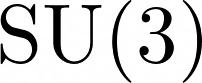 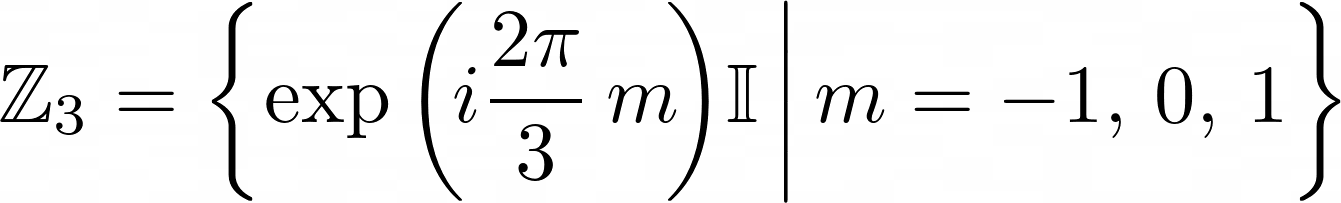 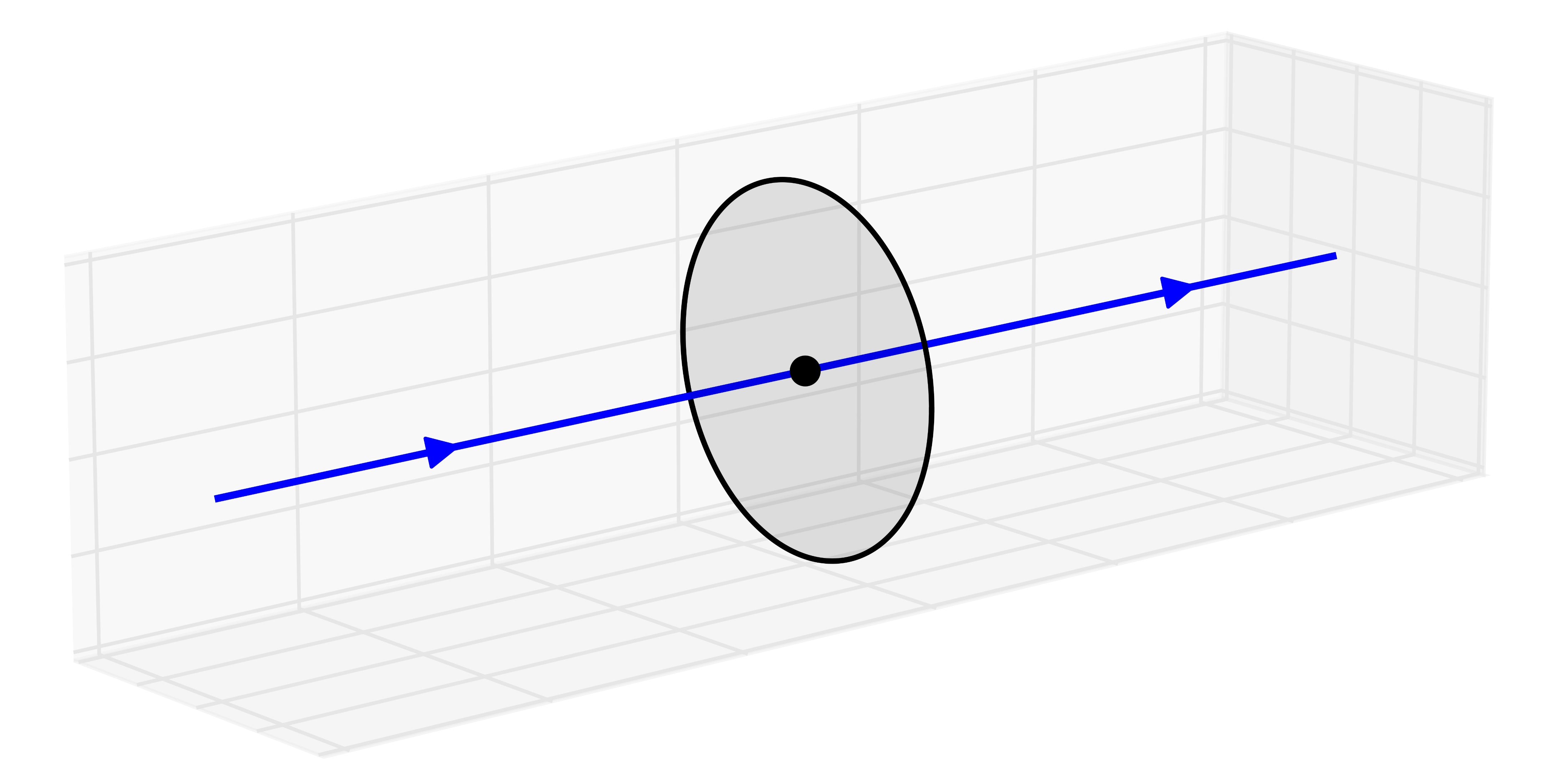 Any Wilson loop that encircles a vortex picks up a factor of
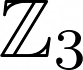 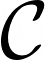 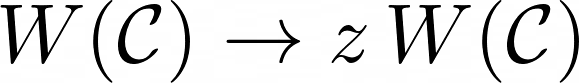 3
Identification on the lattice
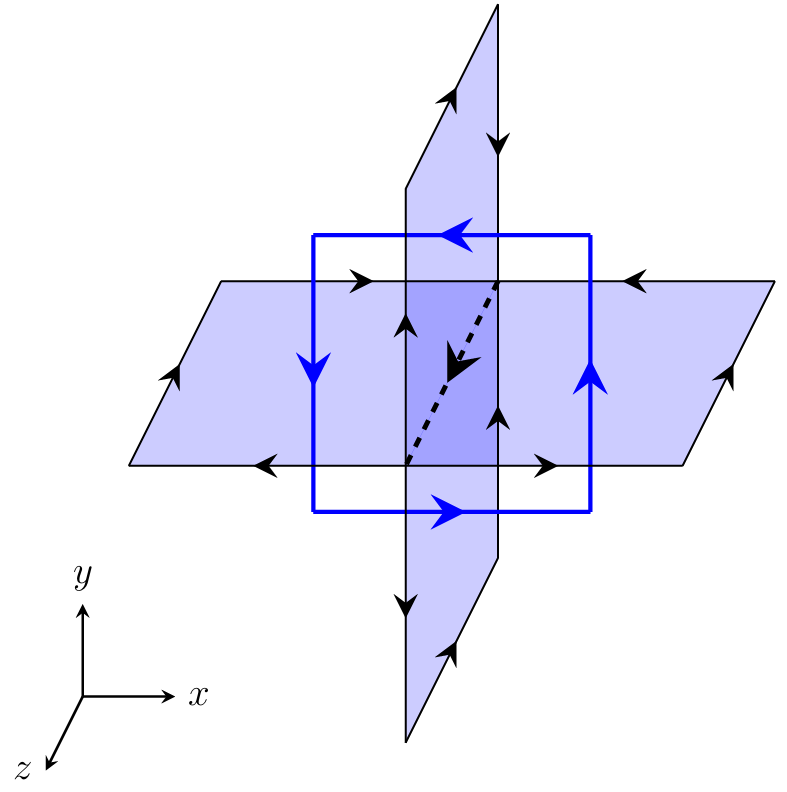 A             center vortex can be created by multiplying a single link by a center phase
Decompose gauge field as
Seek to gauge away the vortex-removed part
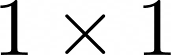 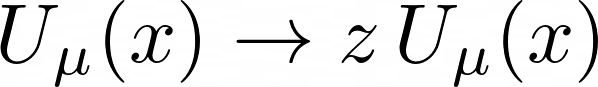 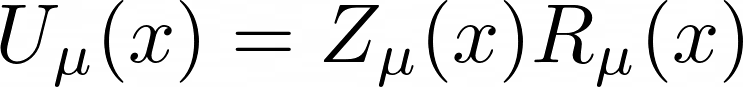 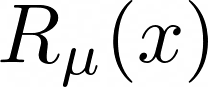 Find the gauge transformation to bring each link as close as possible to an element of
Maxmize the functional
Known as ‘Maximal Center Gauge’ (MCG)
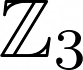 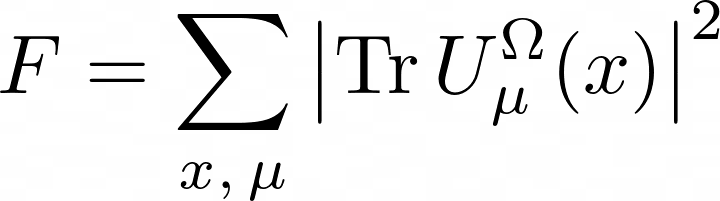 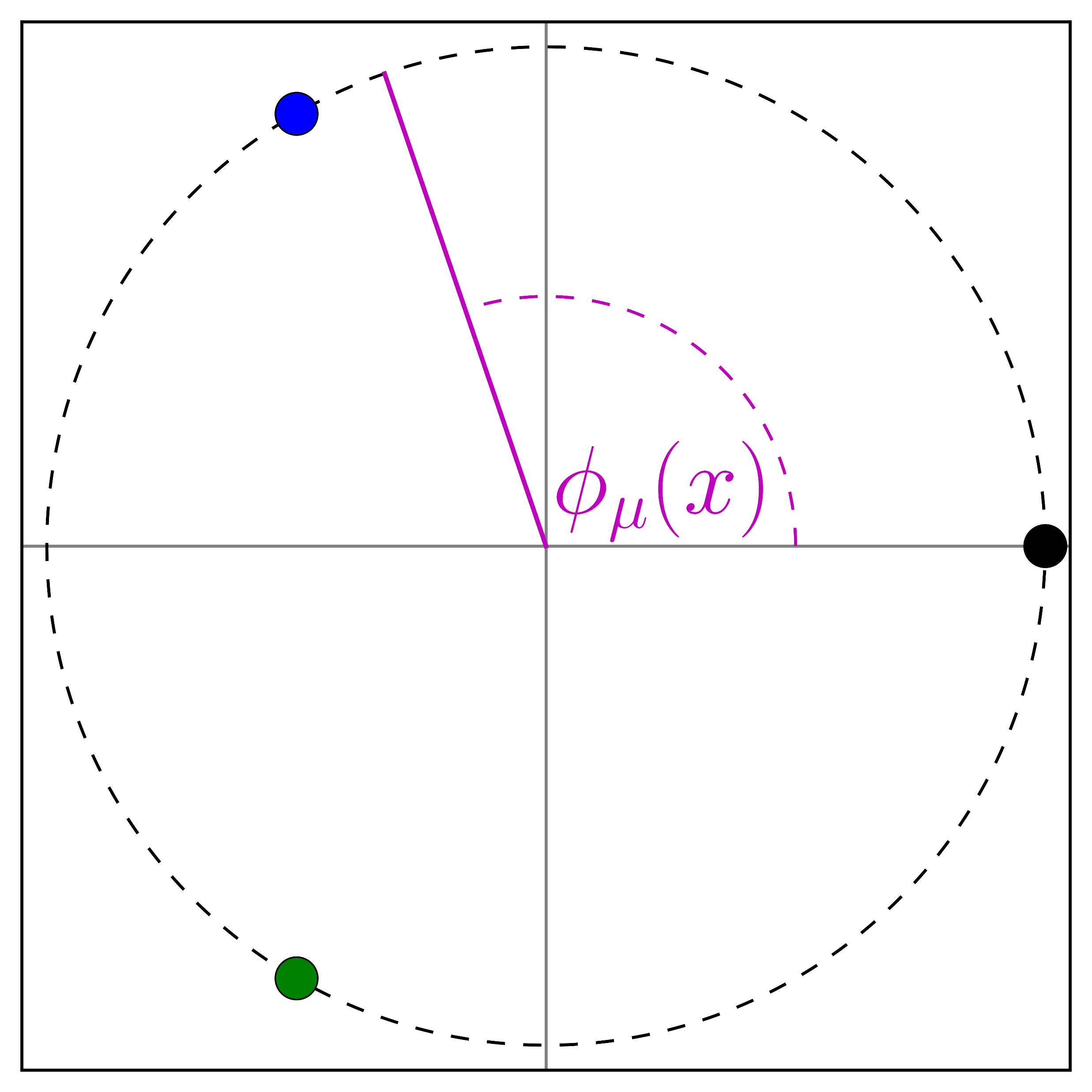 Project links onto nearest       element
 
            defined by
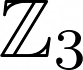 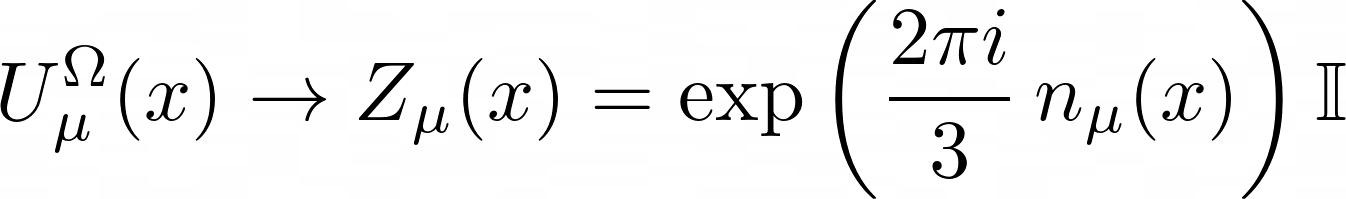 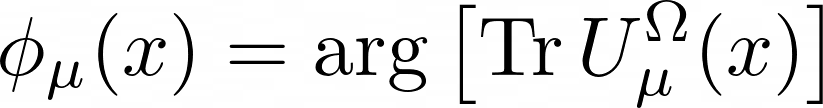 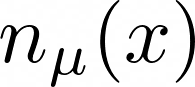 4
Identification on the lattice
Distribution of link phases before/after MCG
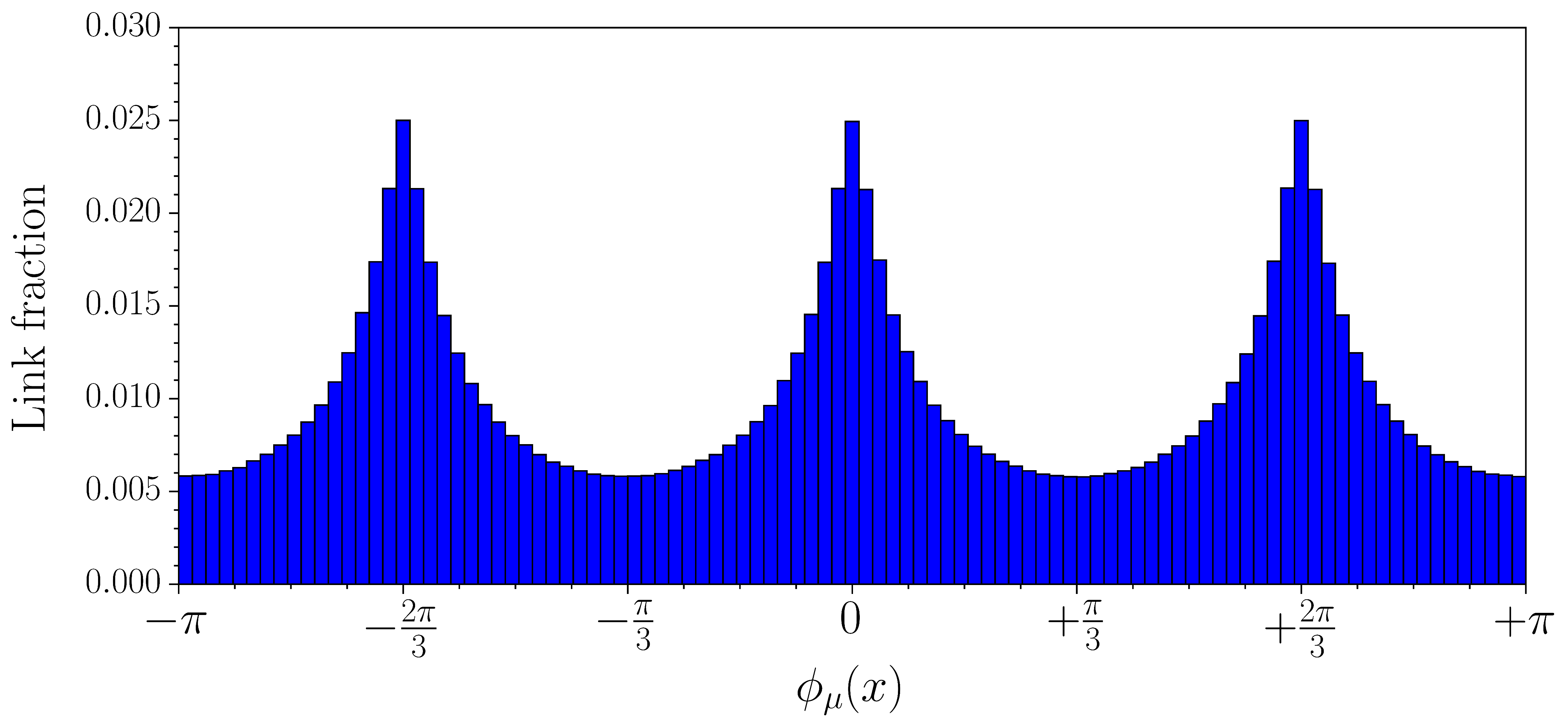 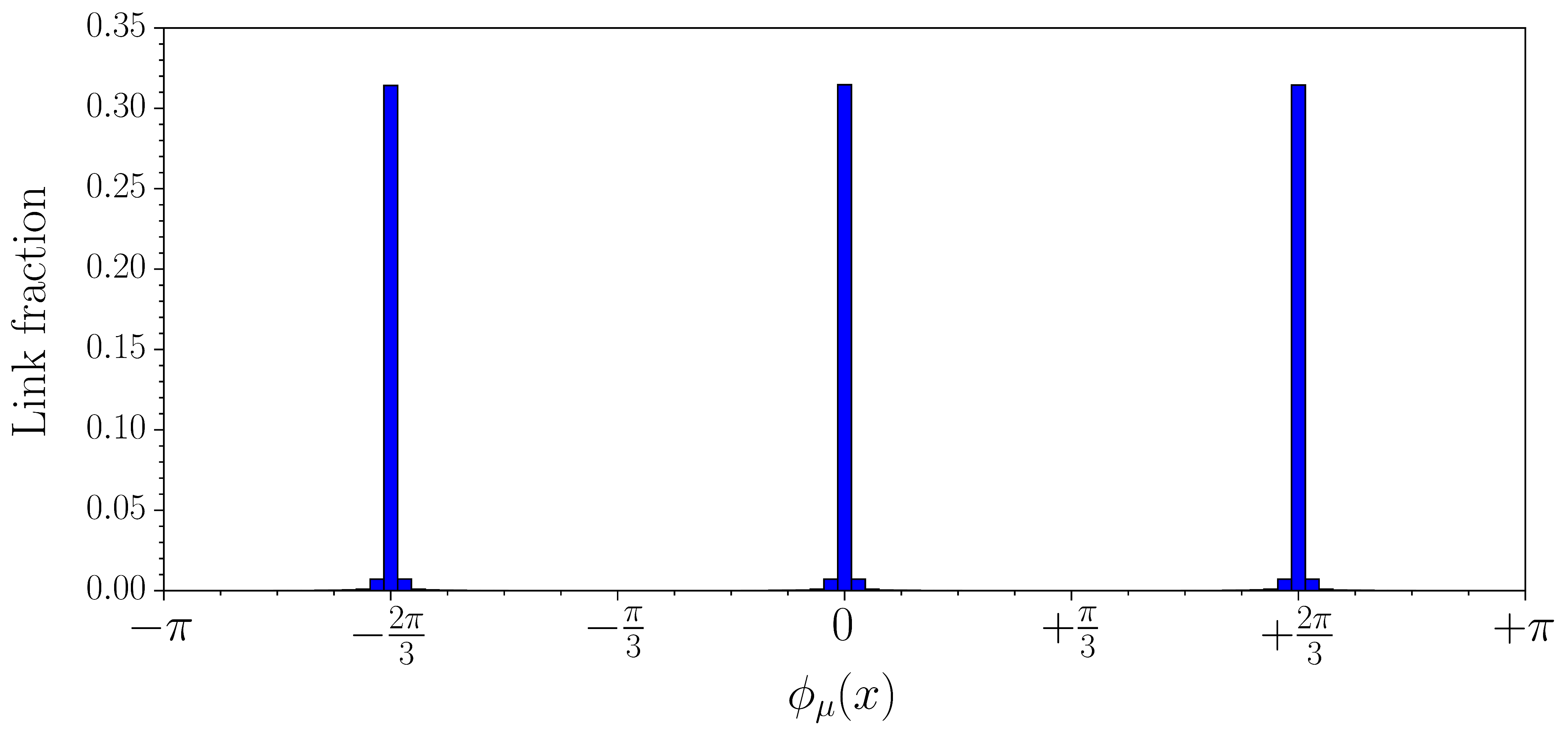 Vortices identified by nontrivial plaquettes in center-projected field
 
                         is the ‘center charge’ of the vortex
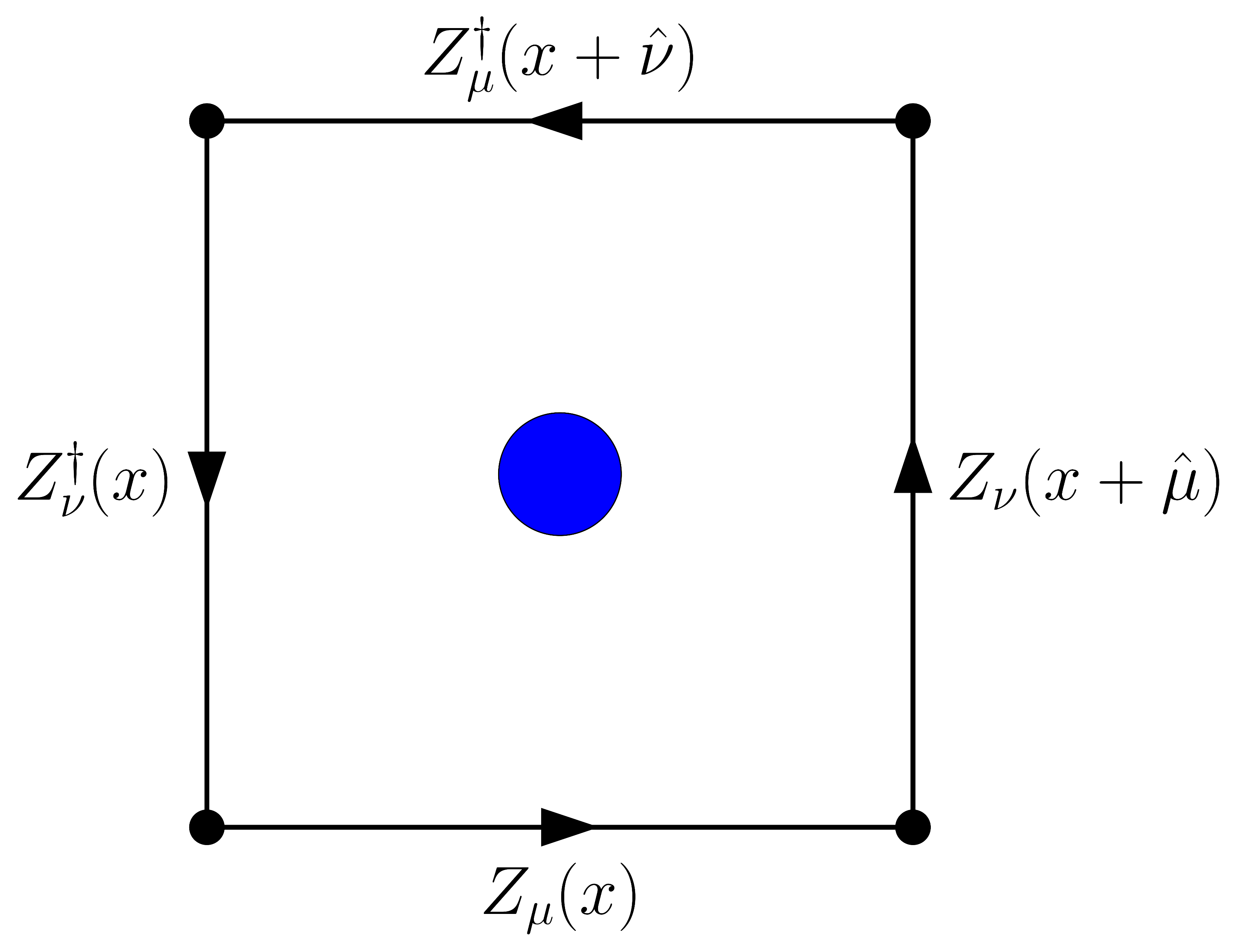 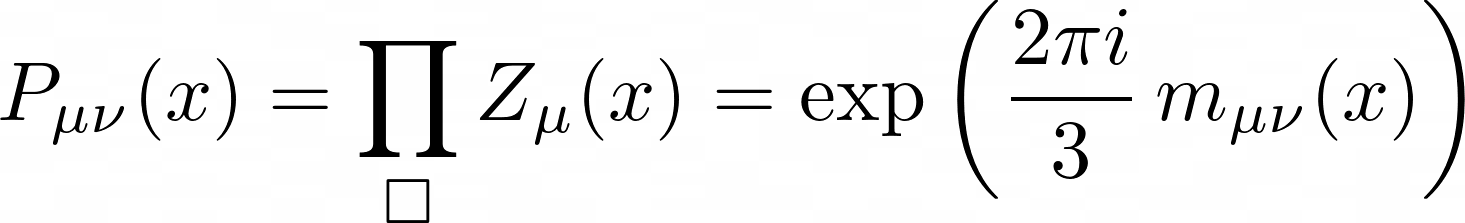 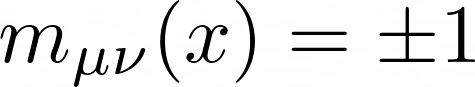 These vortices are infinitely thin
Represent the ‘axis of rotation’ or ‘guiding center’ of the physical vortex
5
Visualizing center vortex structure
Visualize vortex structure in three-dimensional slices of the lattice
Hold one coordinate fixed, show the remaining three
2D vortex sheet reduced to 1D vortex line
Animate by varying slice coordinate
Visualizations exclusively show the flow of                    center charge
                 direction determined by right-hand rule
                 rendered in opposite direction
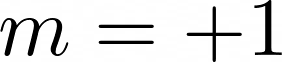 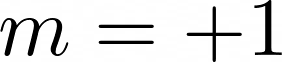 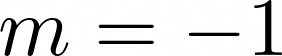 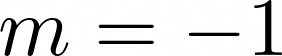 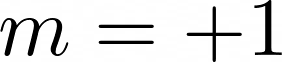 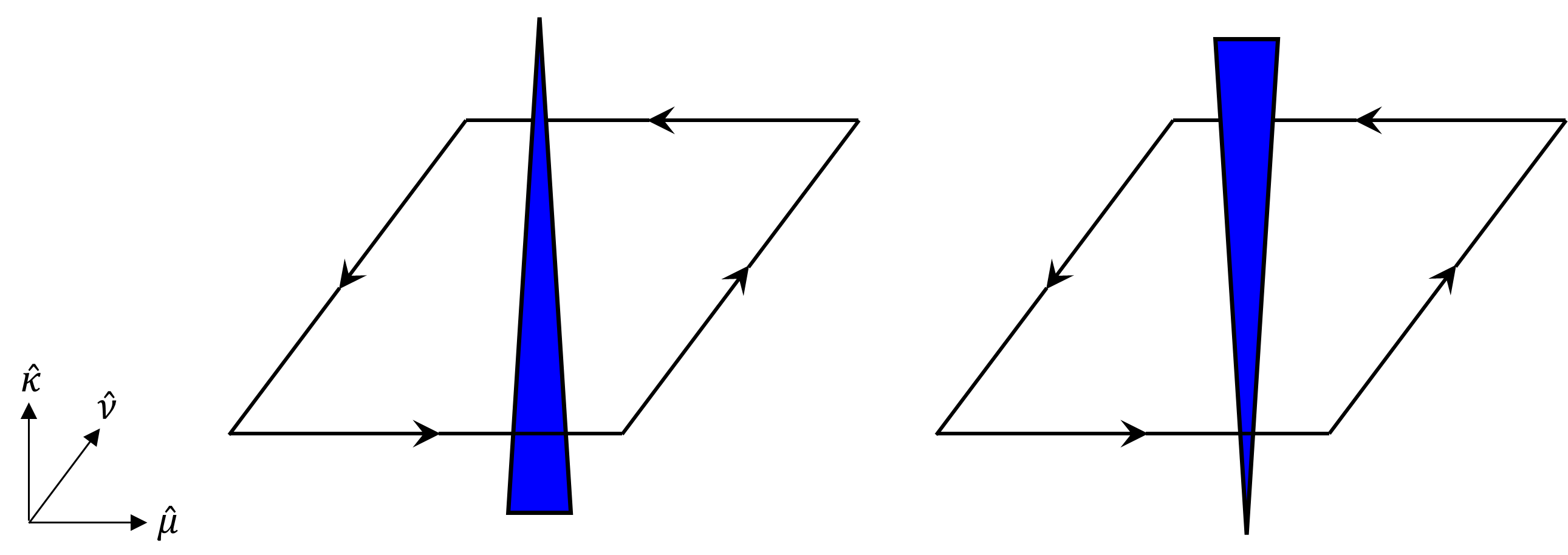 6
Center vortex structure: pure gauge
7
Center vortex structure: finer lattice
8
Not-so-secondary clusters
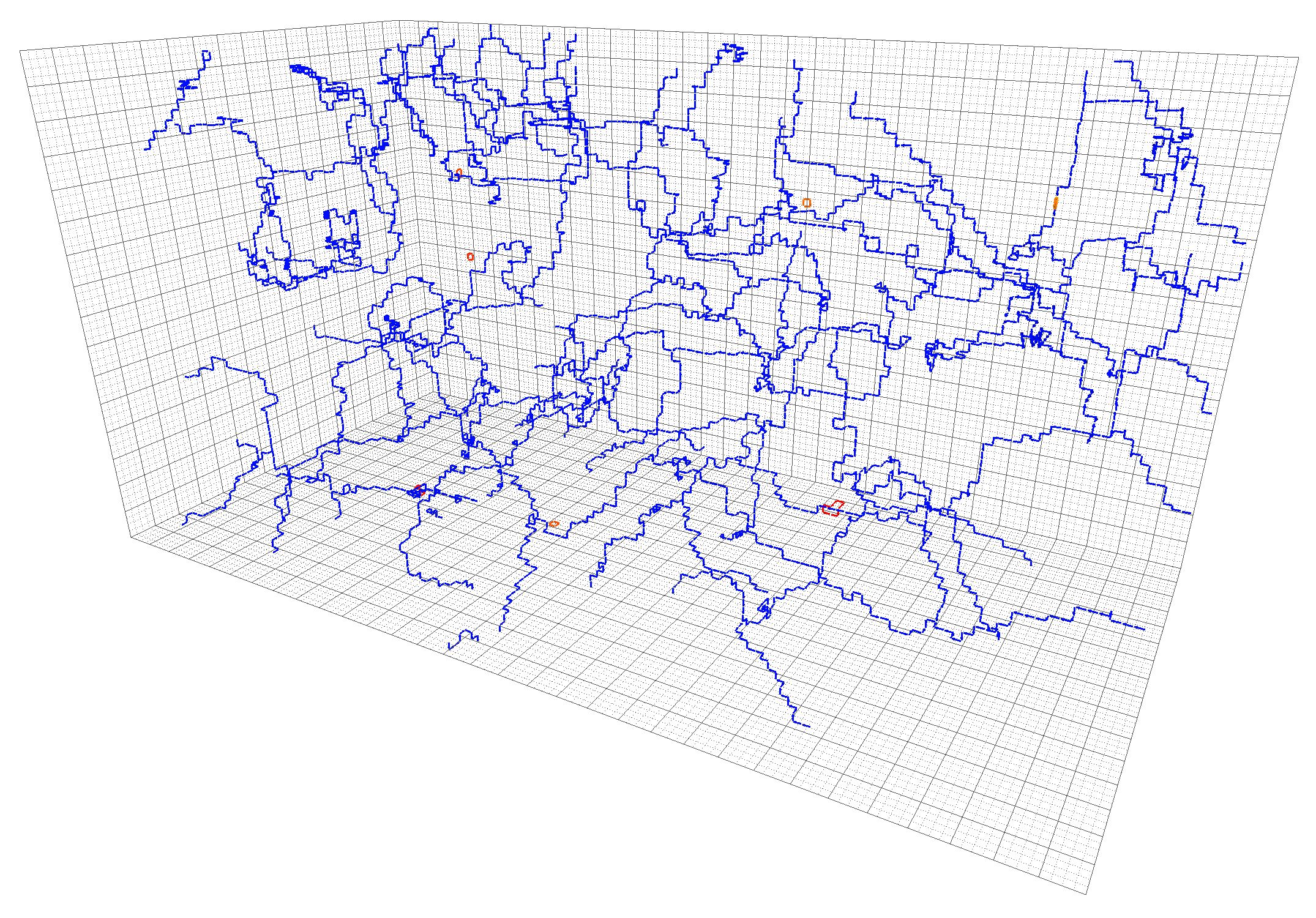 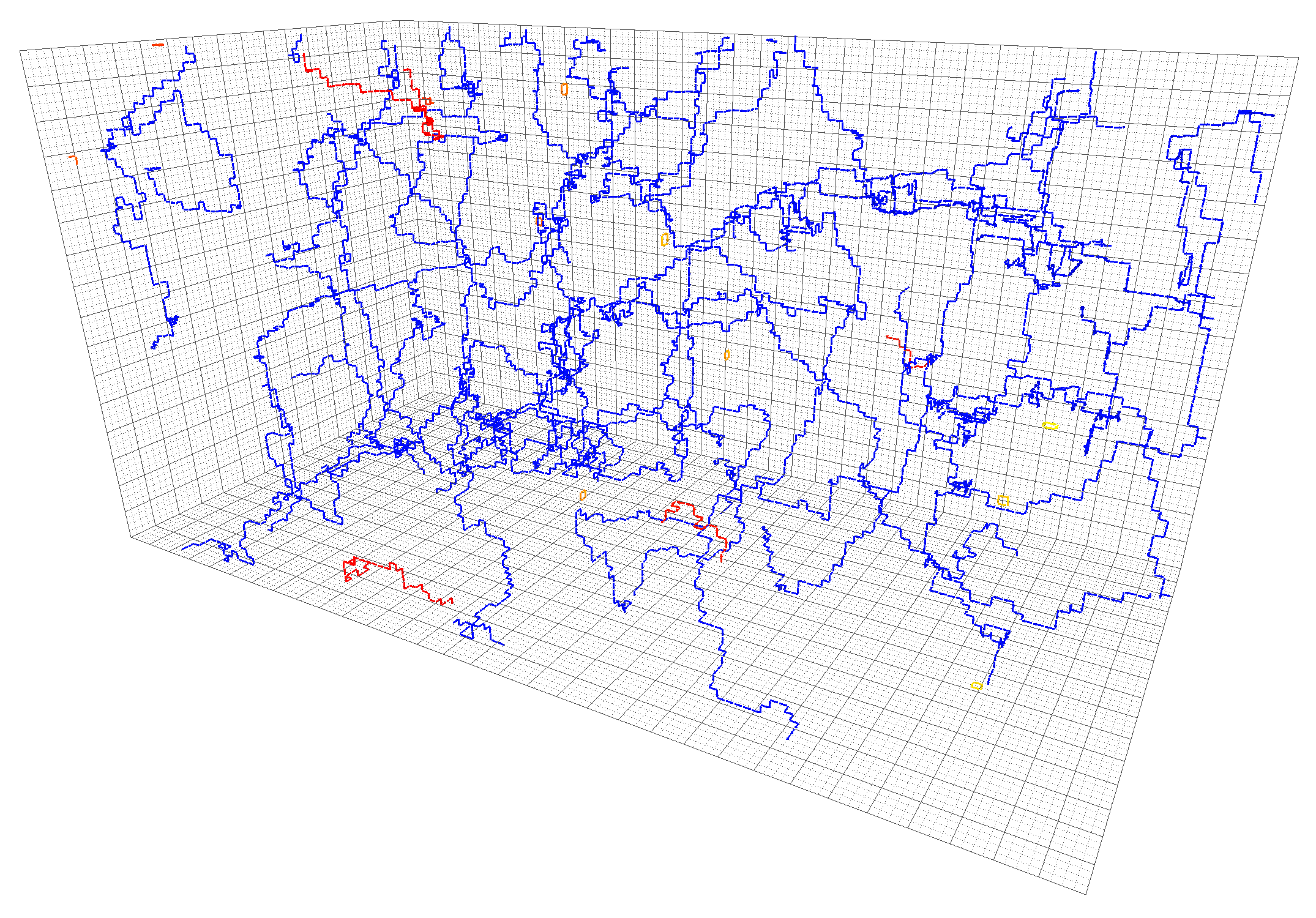 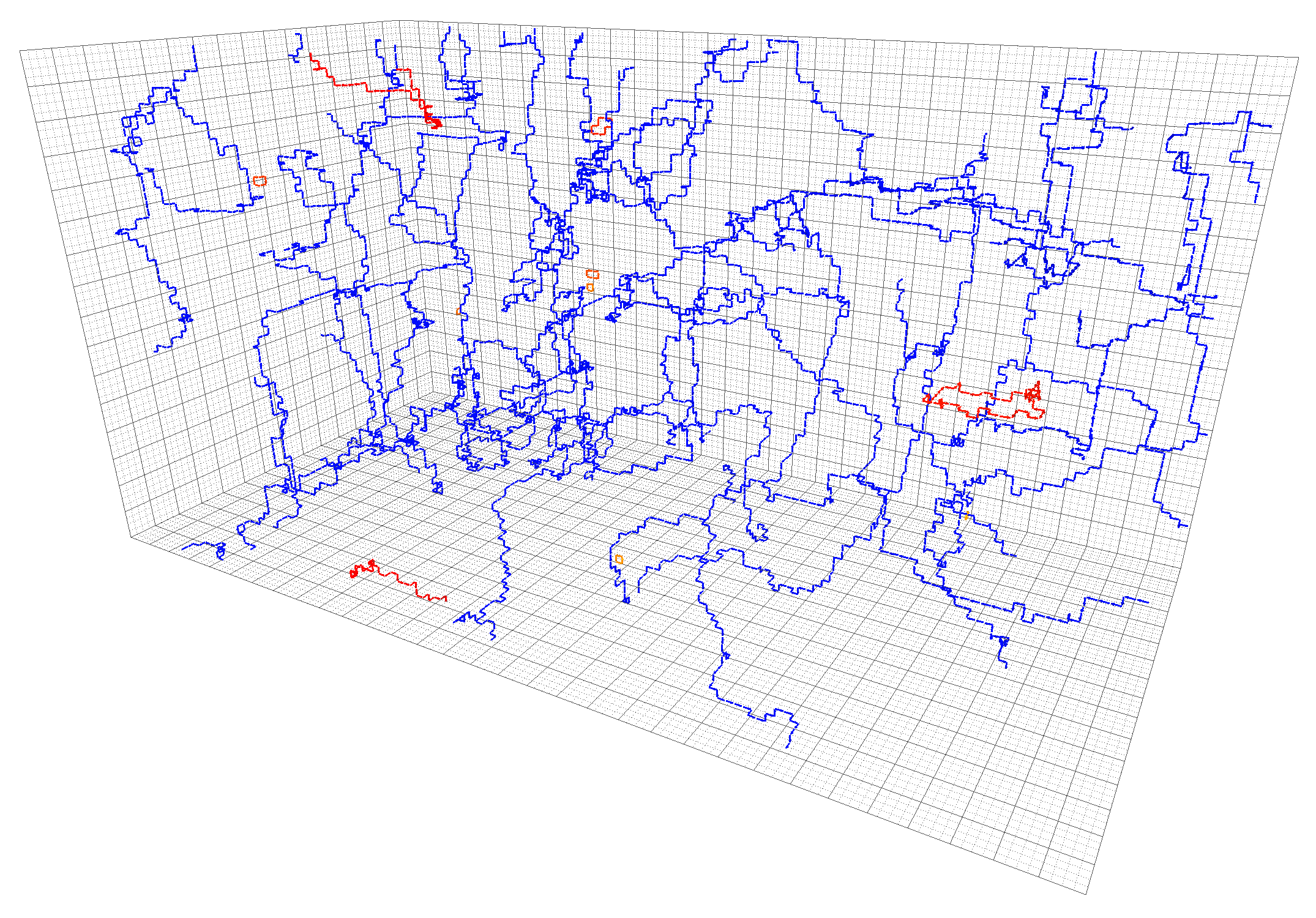 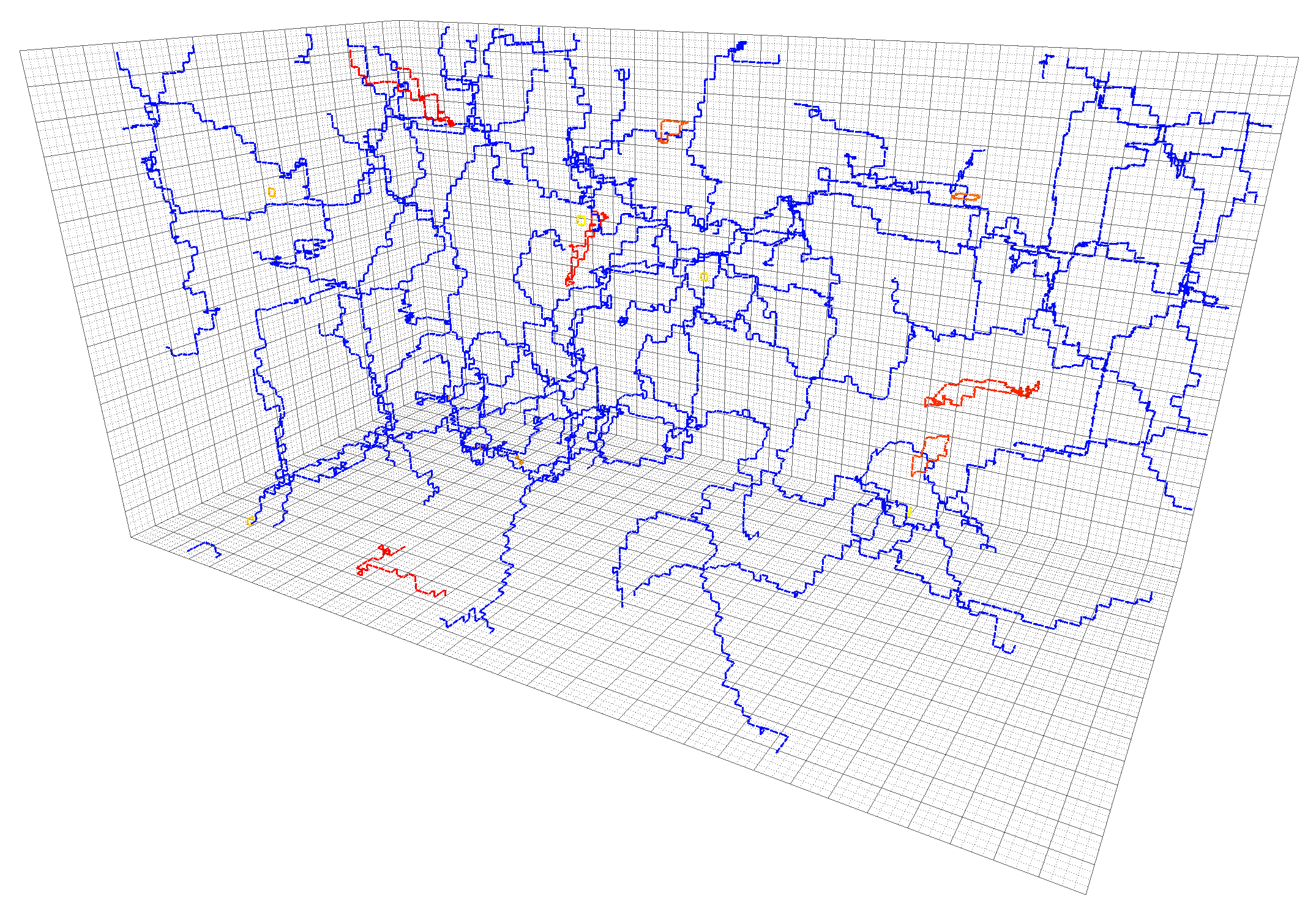 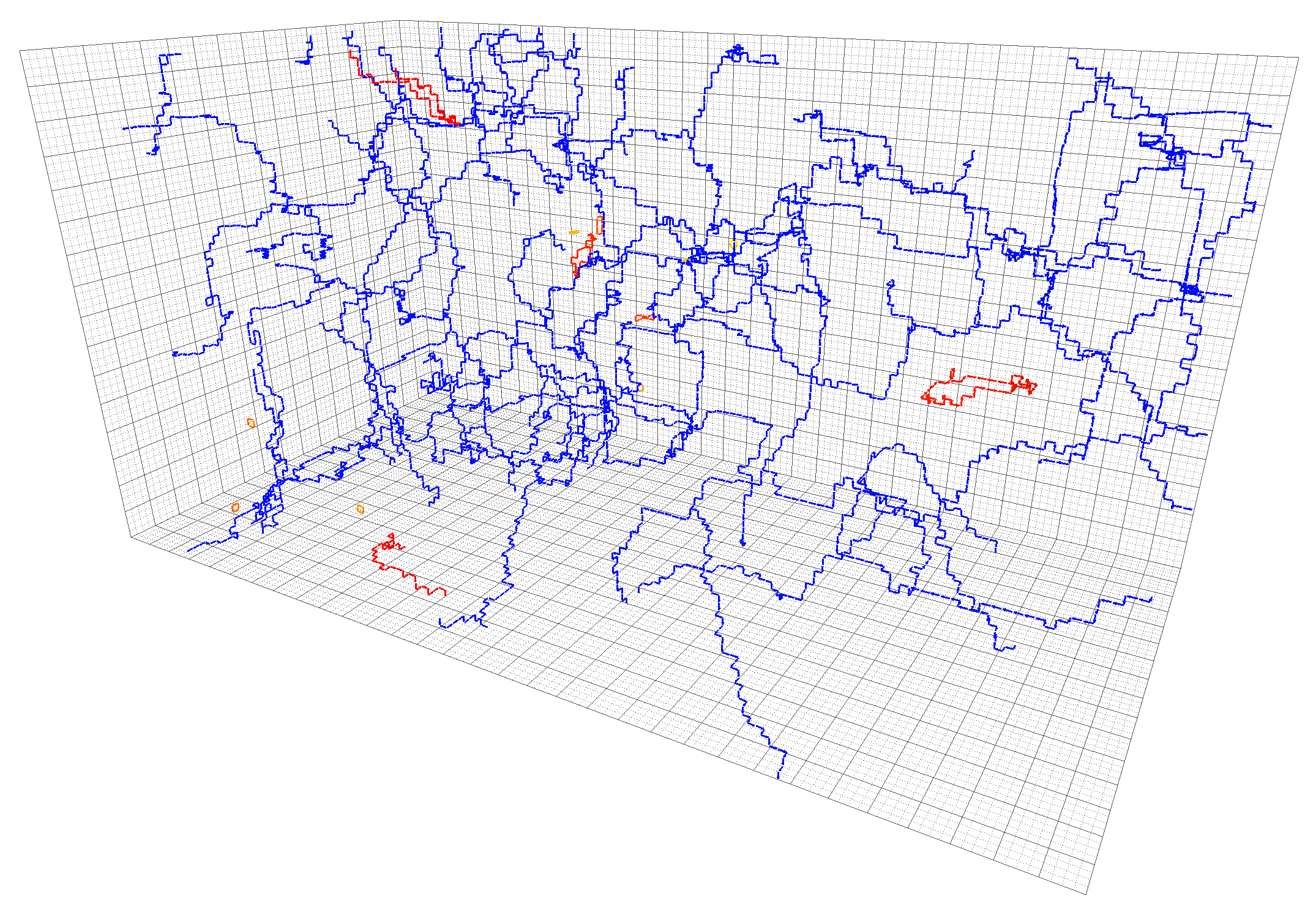 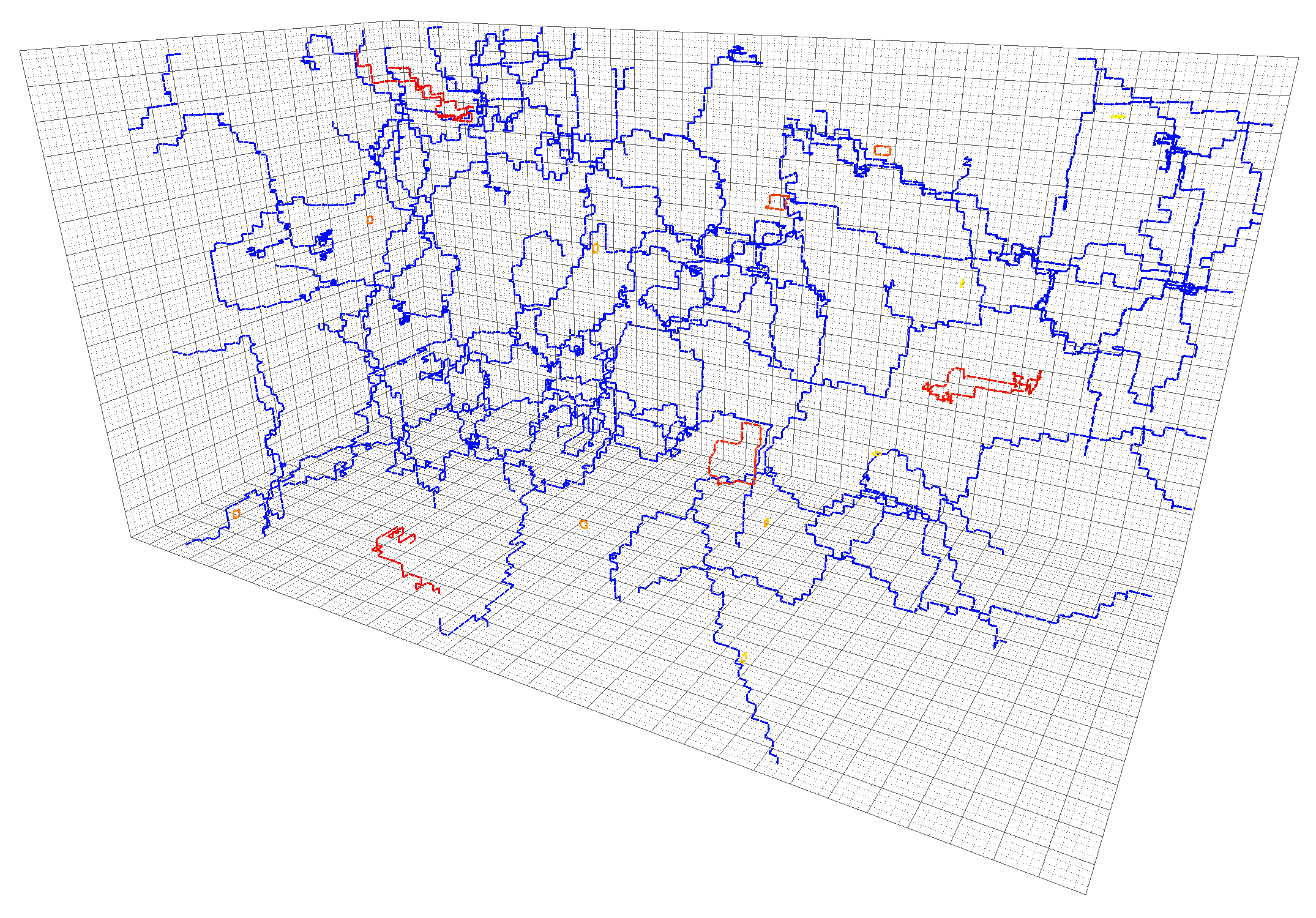 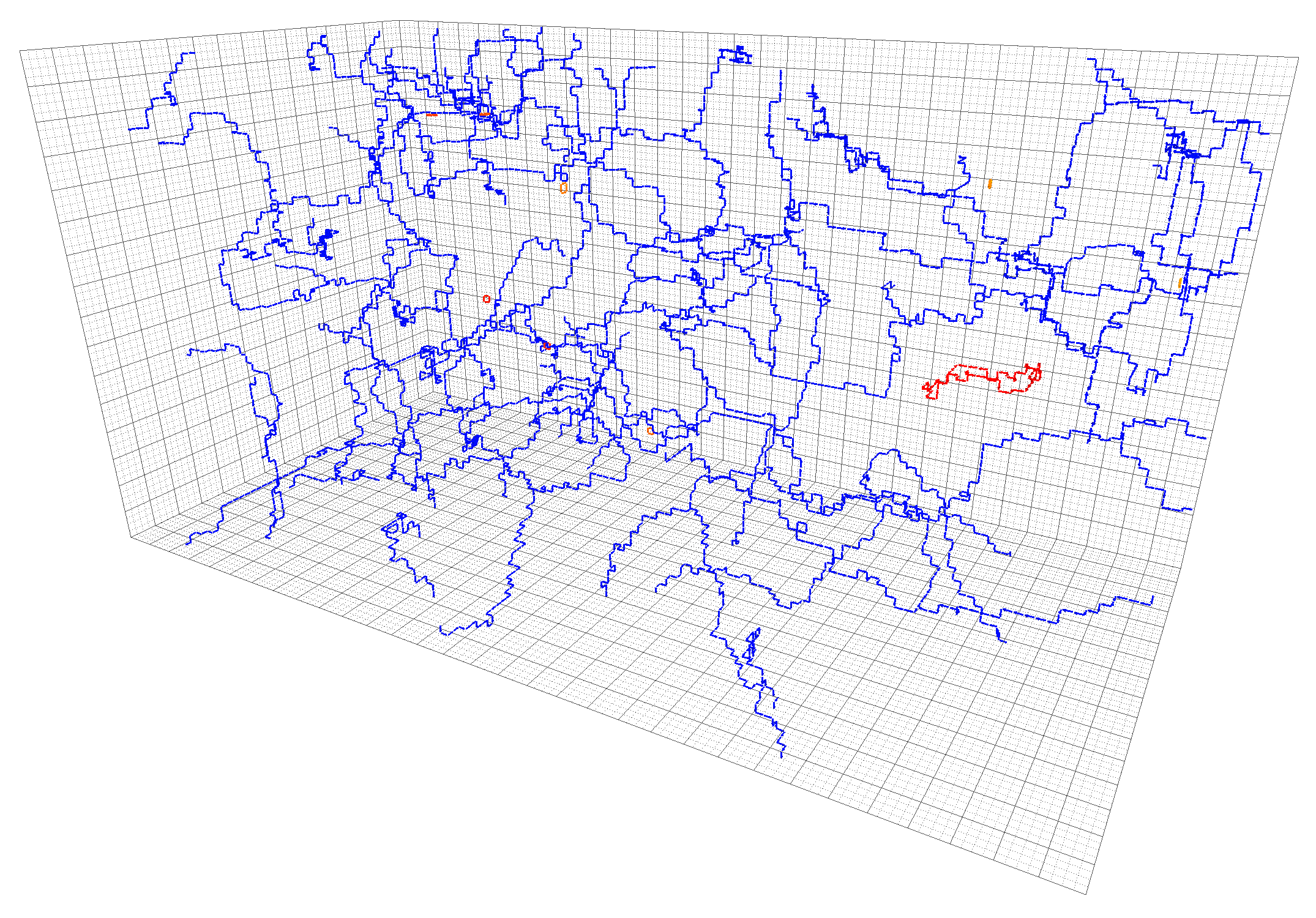 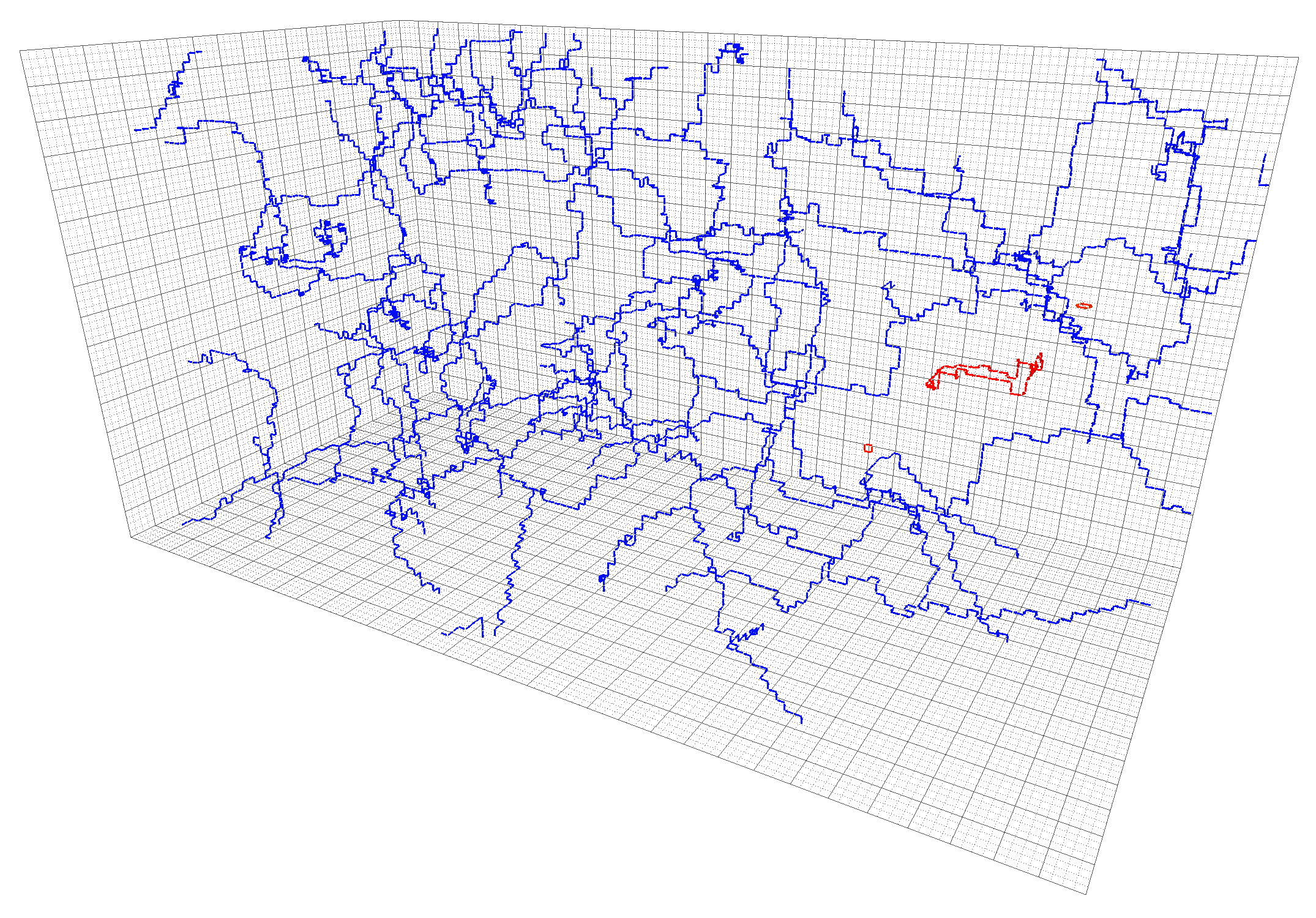 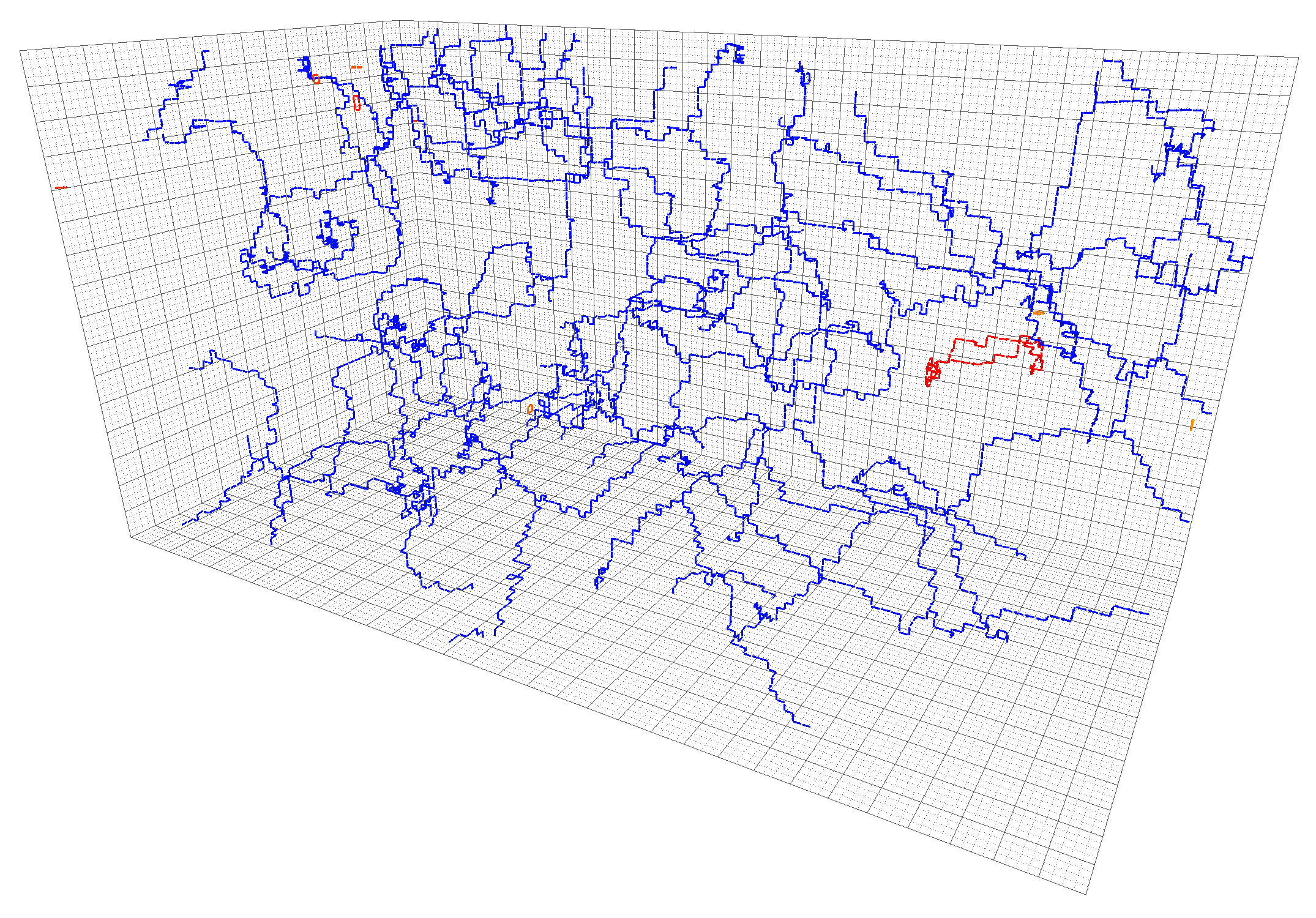 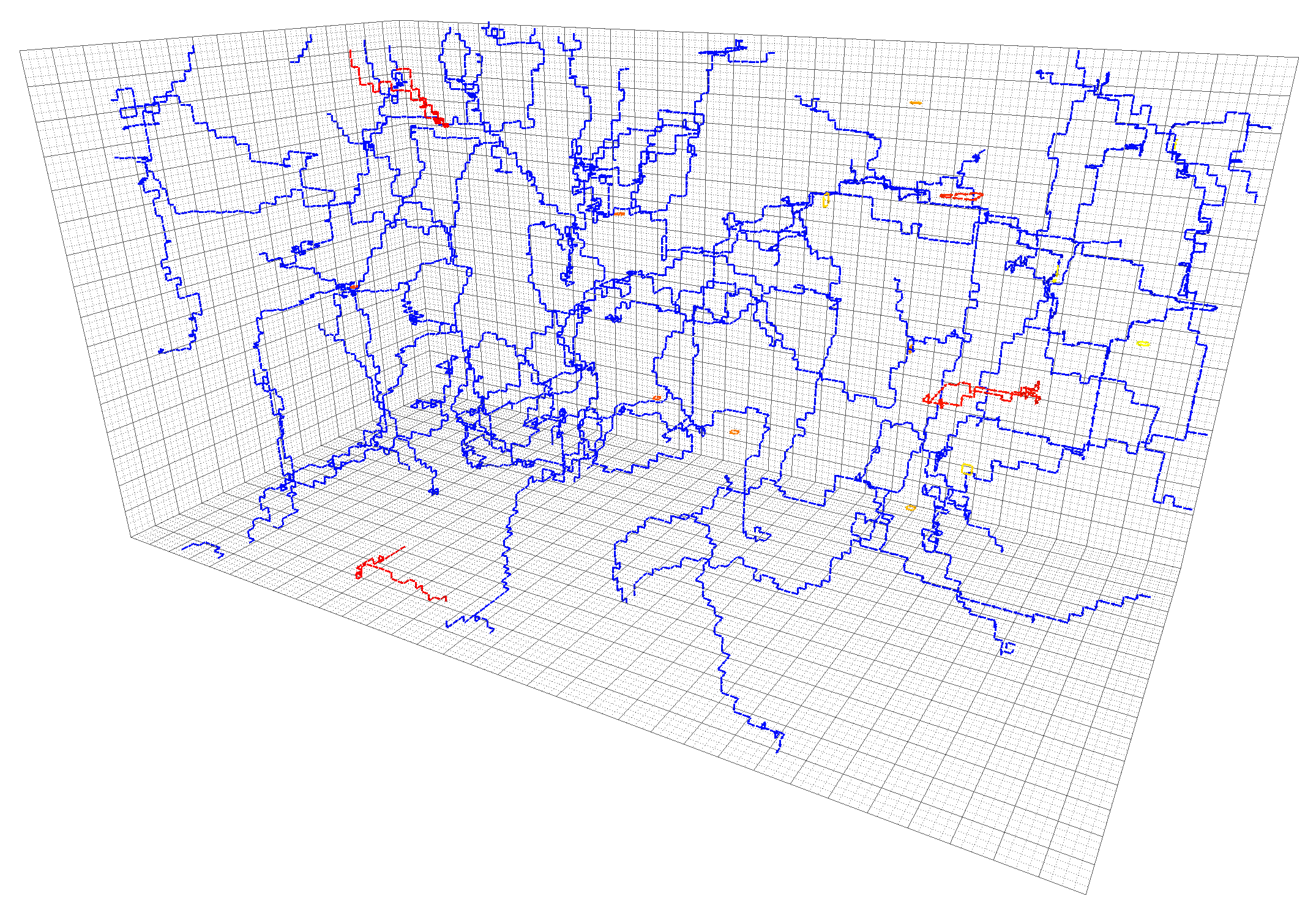 9
Center vortex structure: dynamical fermions
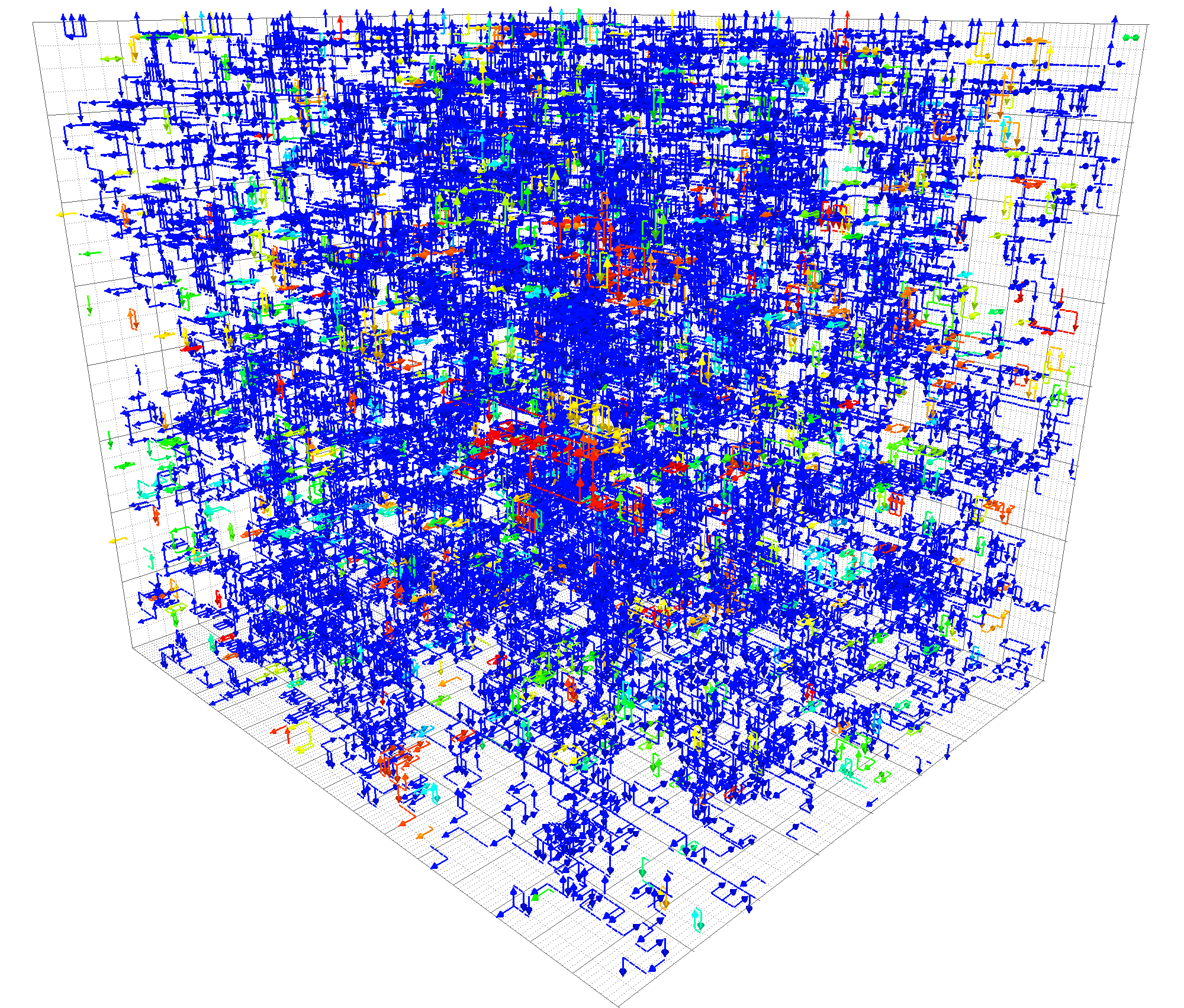 10
Center vortices and confinement
Center vortices percolate spacetime
Generates an area law for large loops
i.e.
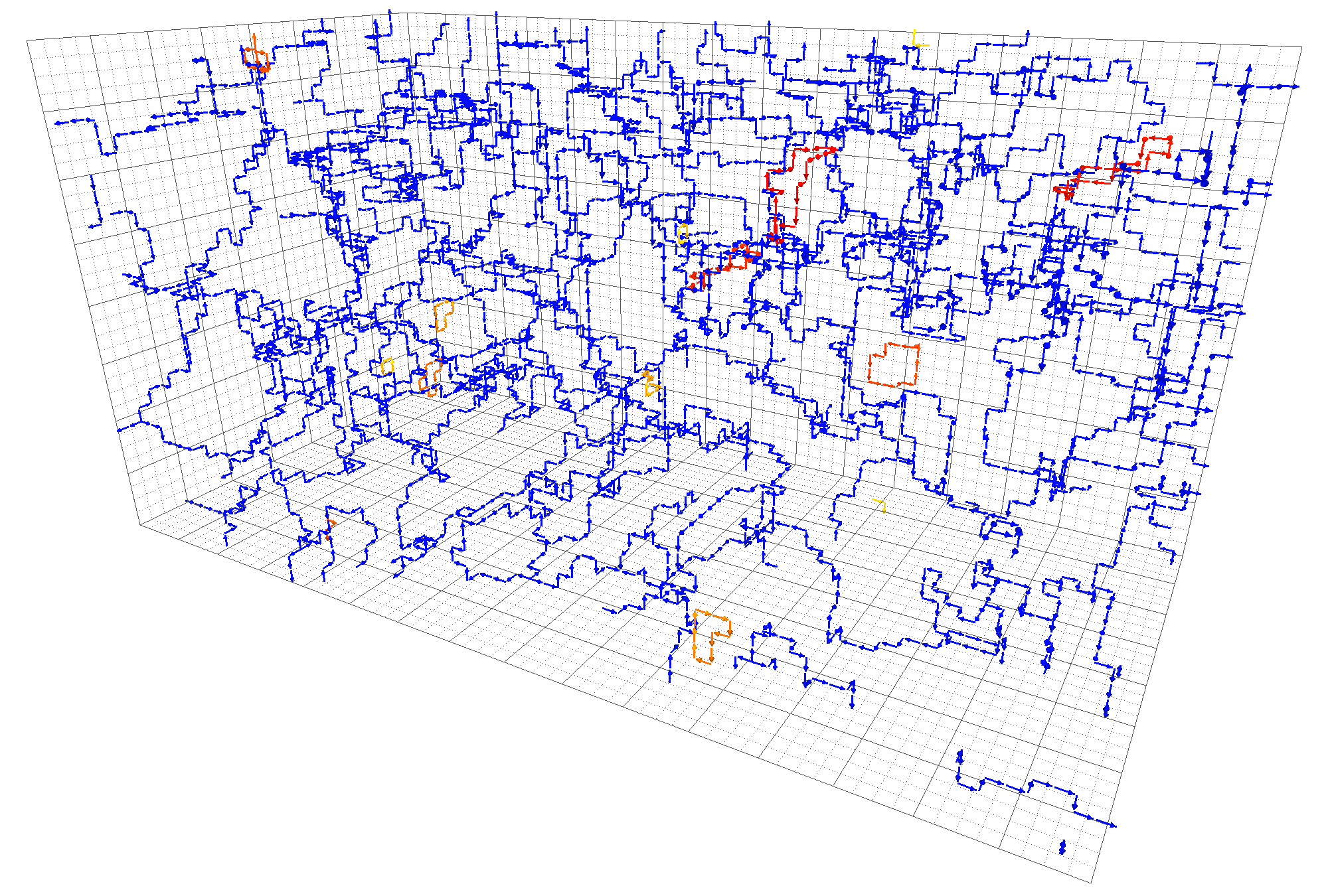 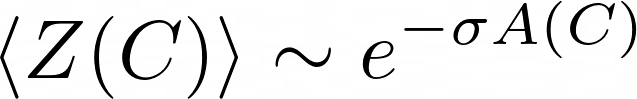 Space-time loops give access to static quark-antiquark potential
For large
Area law gives linear potential
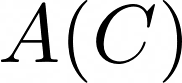 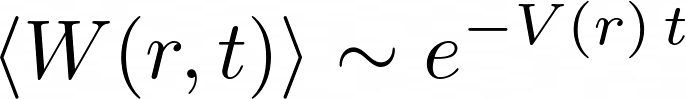 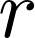 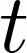 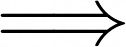 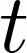 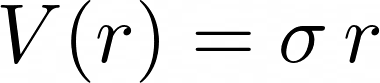 Vortex percolation implies confinement!
No percolation means loss of confinement
Trivial expectation value for large loops
i.e. no area law
11
Lattice details
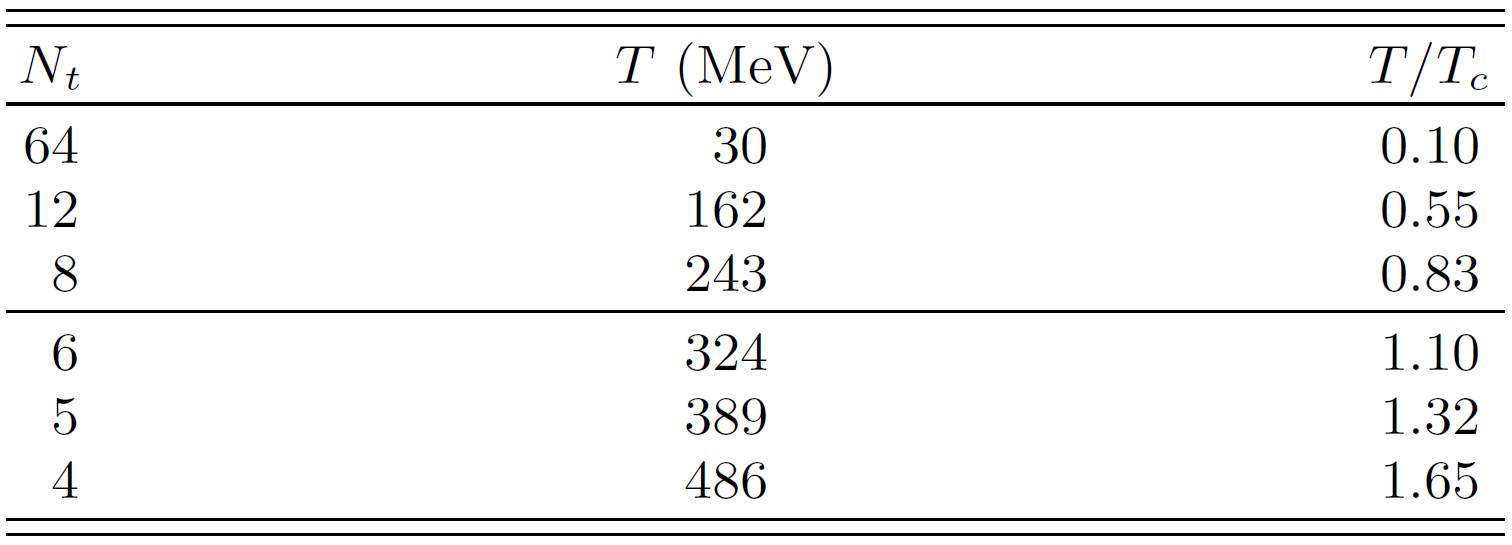 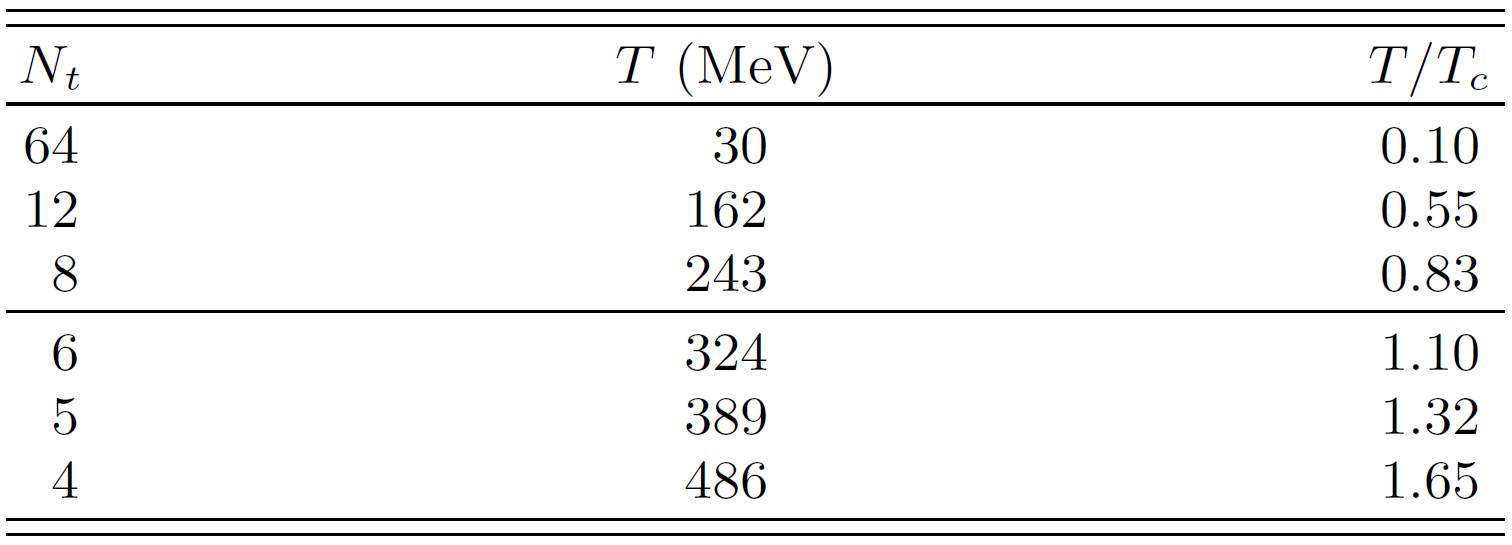 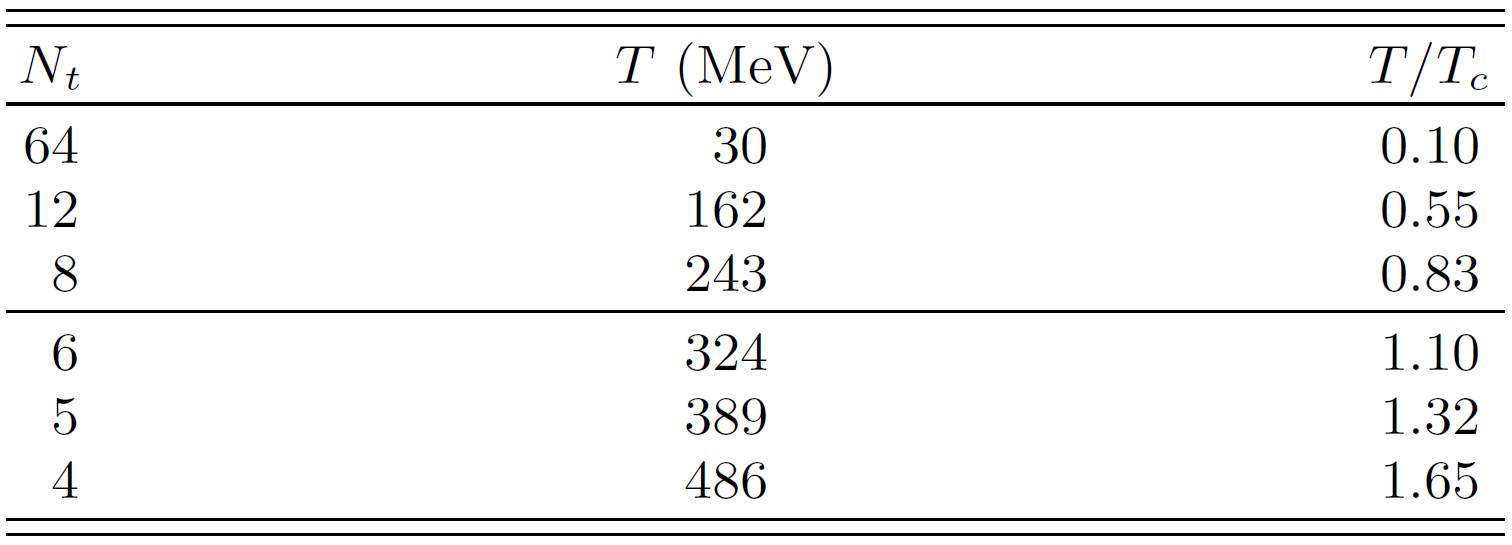 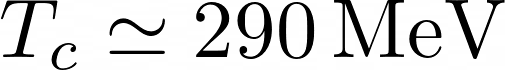 Ensembles are
Iwasaki renormalization-group-improved action
Fixed lattice spacing
100 configurations for each
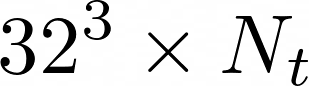 Temperature given by (inverse) period of temporal dimension
Critical temperature                            at which confinement is lost
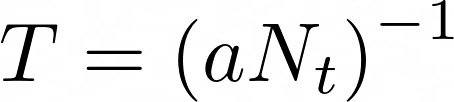 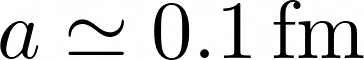 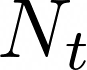 12
Center vortex structure:
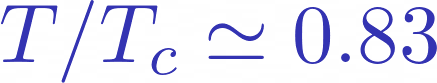 Temporal (fixed-  ) slices
Visualising
Spatial (fixed-     ) slices
Visualising
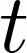 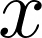 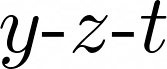 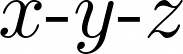 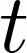 13
Center vortex structure:
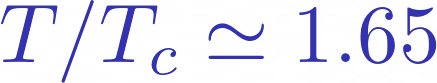 Spatial (fixed-     ) slices
Visualizing
Temporal (fixed-  ) slices
Visualizing
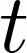 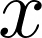 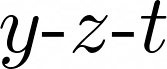 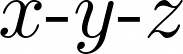 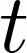 14
Cylinders..?
Spatial (fixed-     ) slice
Temporal (fixed-  ) slice
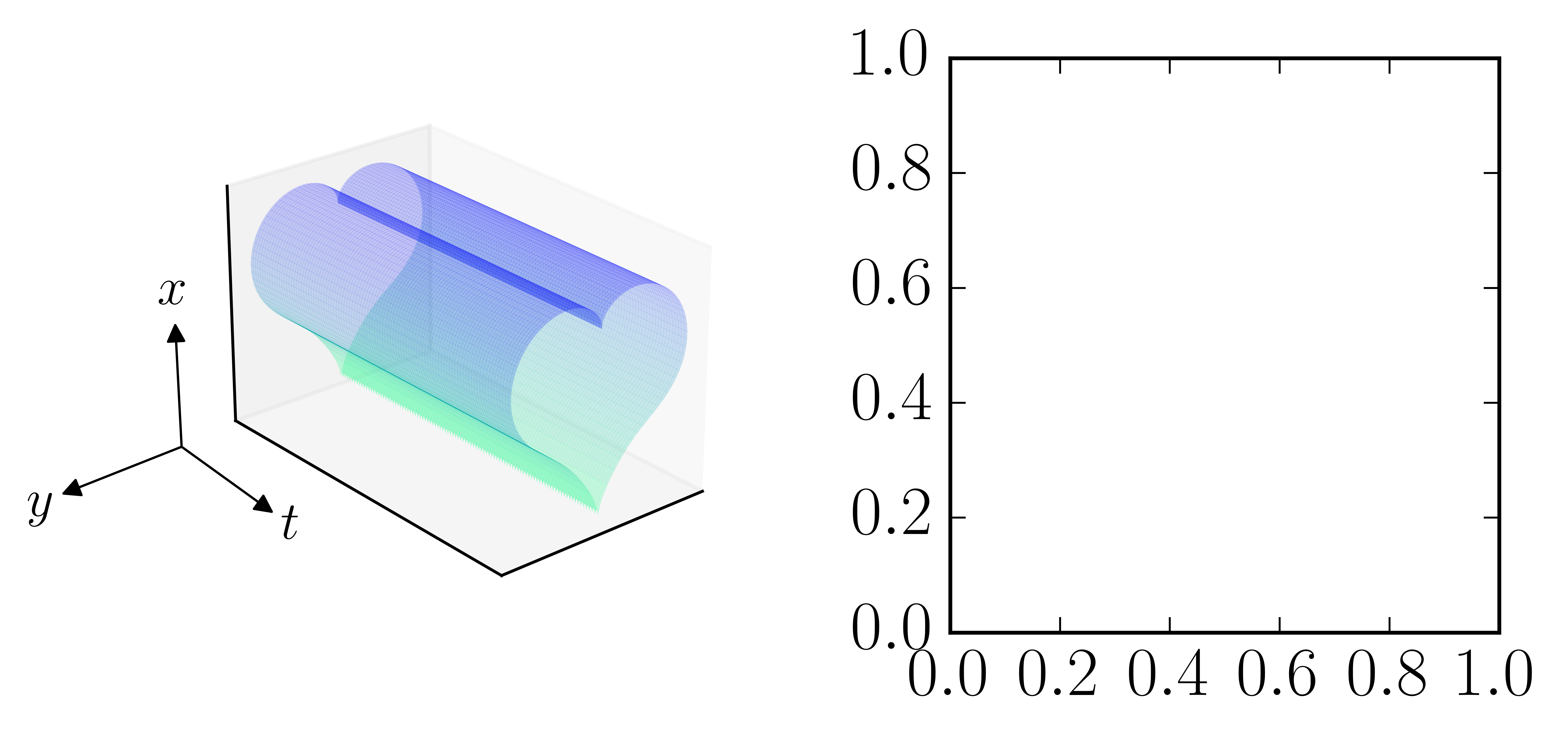 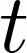 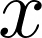 Vortex sheet aligns with temporal dimension above
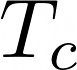 15
Deconfinement from center vortices
2D vortex sheet aligns with temporal dimension above
Percolation reduced from full four dimensions to three-dimensional submanifold
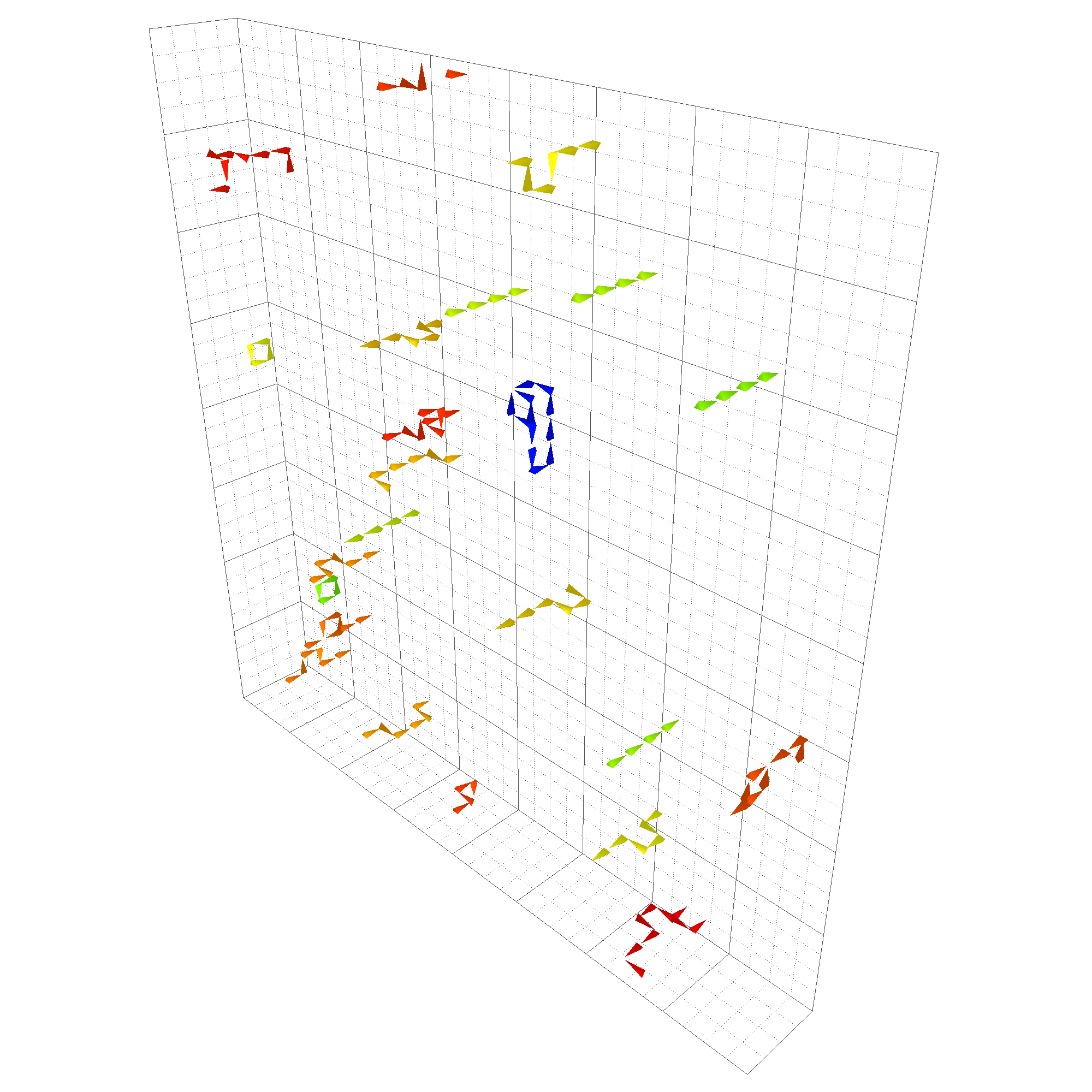 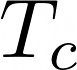 Vortex structure frozen in temporal slices
Still observe percolation in the three spatial dimensions
Lines predominantly parallel to temporal axis in spatial slices
Closed under periodic boundary conditions
Results specifically in an absence of vortices piercing space-time loops
Loss of confinement!
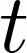 16
Quantifying alignment
Slice
Suppose a plaquette in temporal slice    is pierced by a vortex
Is this plaquette still pierced in the same direction in temporal slice             ?
Slice
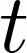 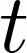 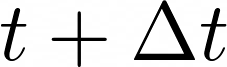 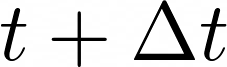 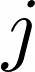 Define indicator function
 
Equals    only when                  and                             are both       or both
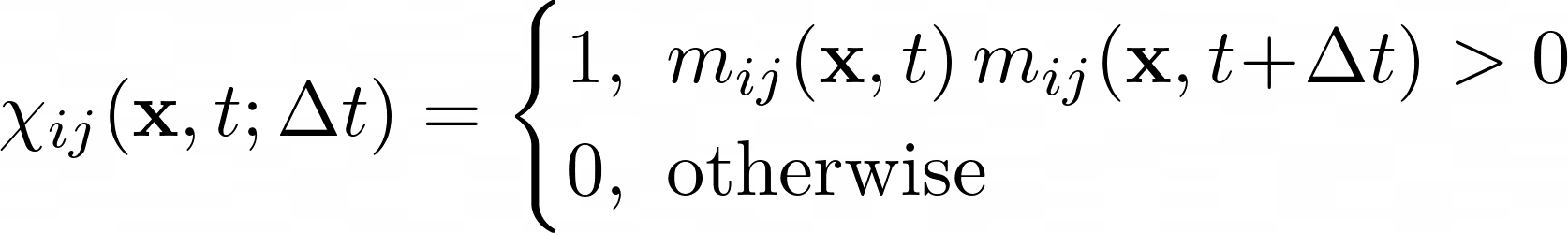 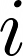 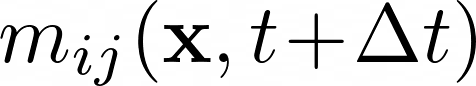 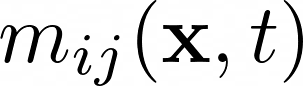 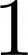 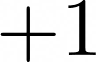 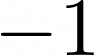 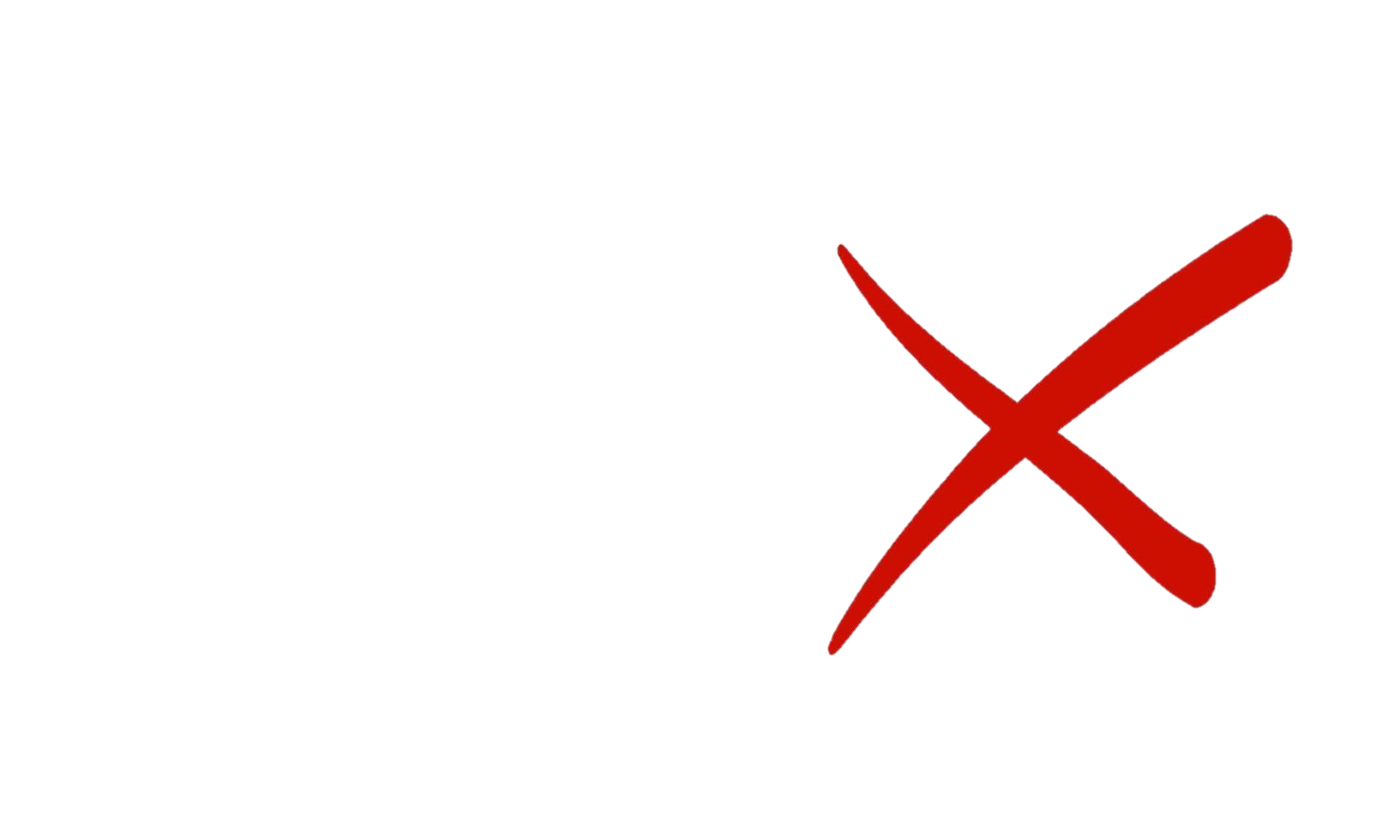 Define correlation measure
 
Separation restricted to
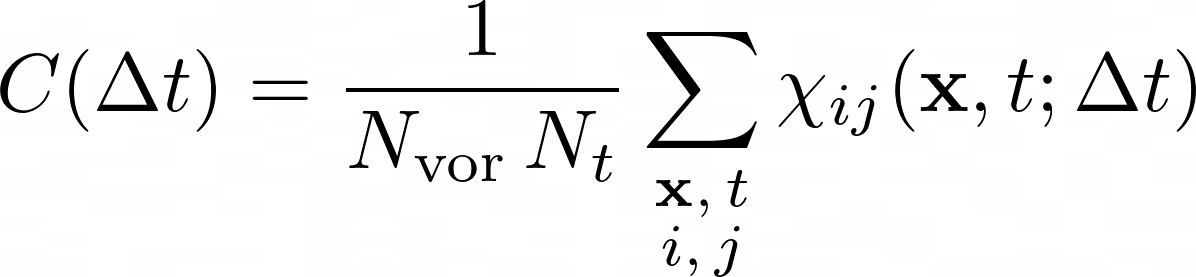 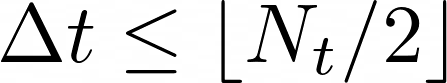 17
Temporal correlation
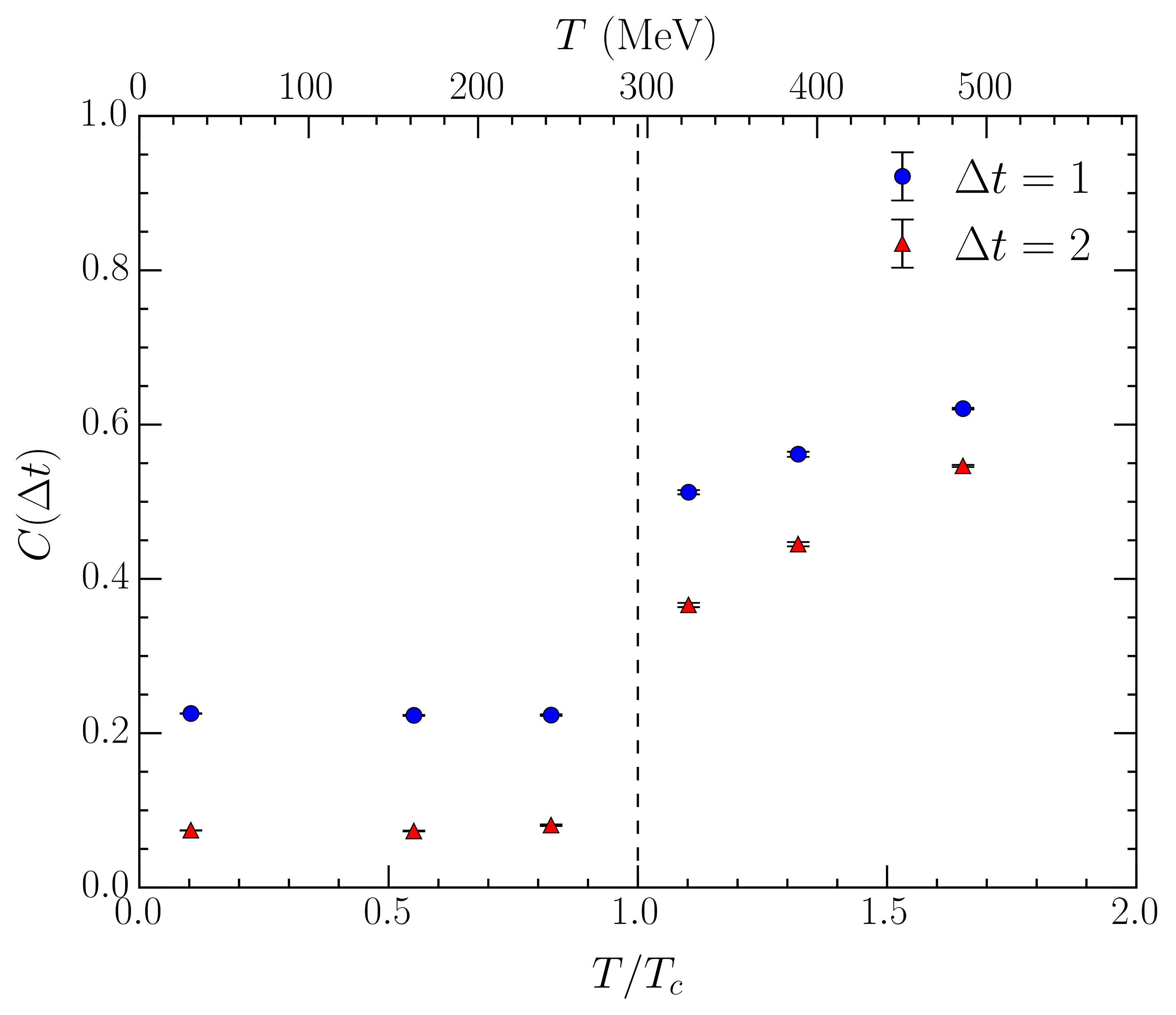 Significant increase as we cross
Growth above      indicates the alignment becomes stronger at high temperatures
                  and                    become closer
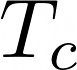 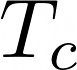 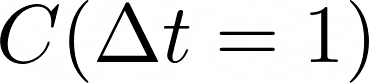 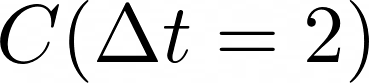 Nonzero value                                 below 
Random chance vortex is invariant
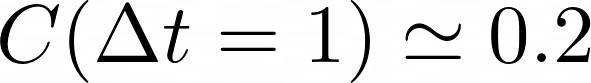 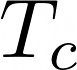 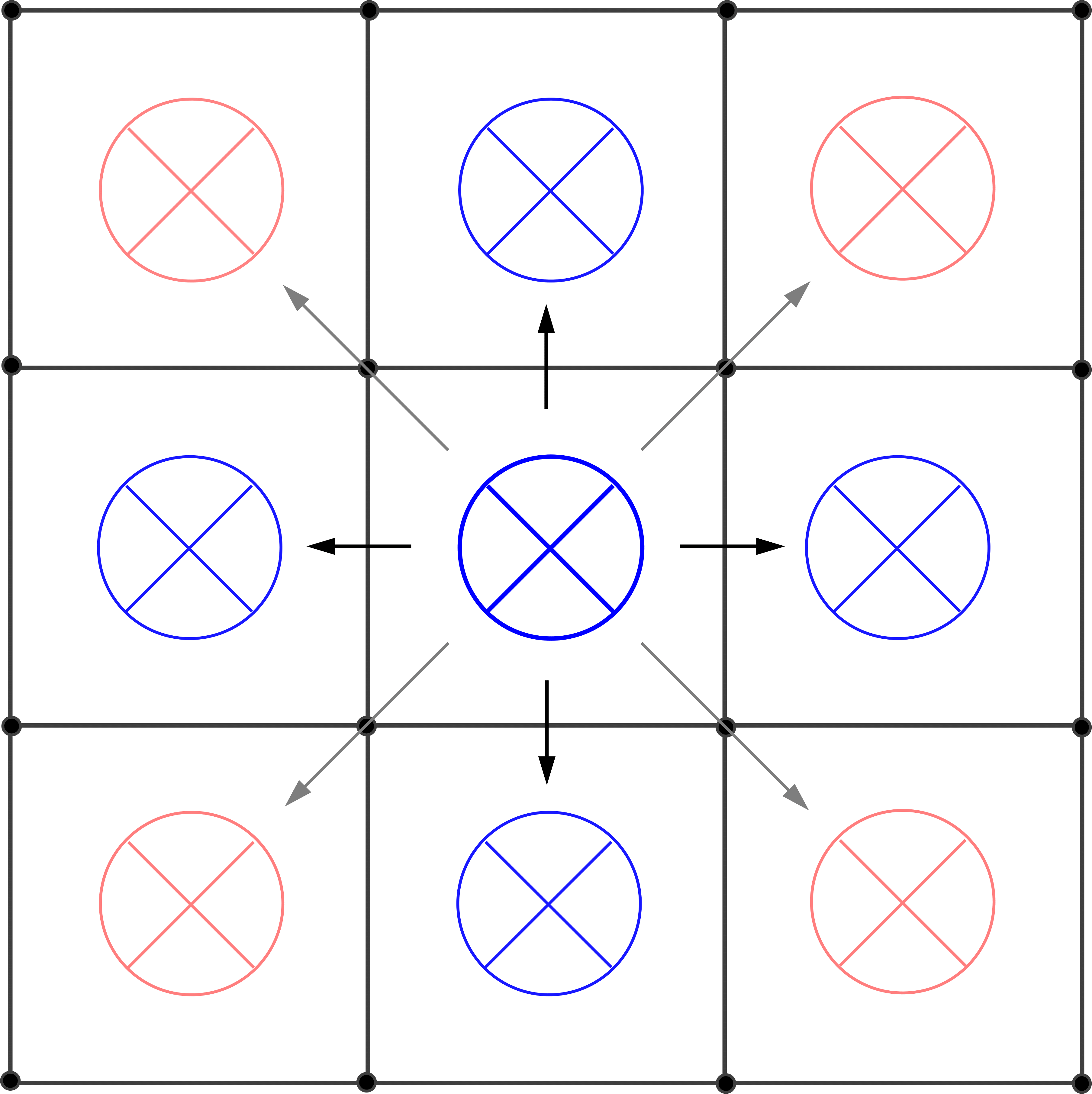 18
Secondary clusters
Temporal (fixed-  ) slice
Small loops disconnected from percolating cluster in three-dimensional slices
Well defined in temporal slices for all
                   is average number of secondary clusters per temporal slice
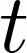 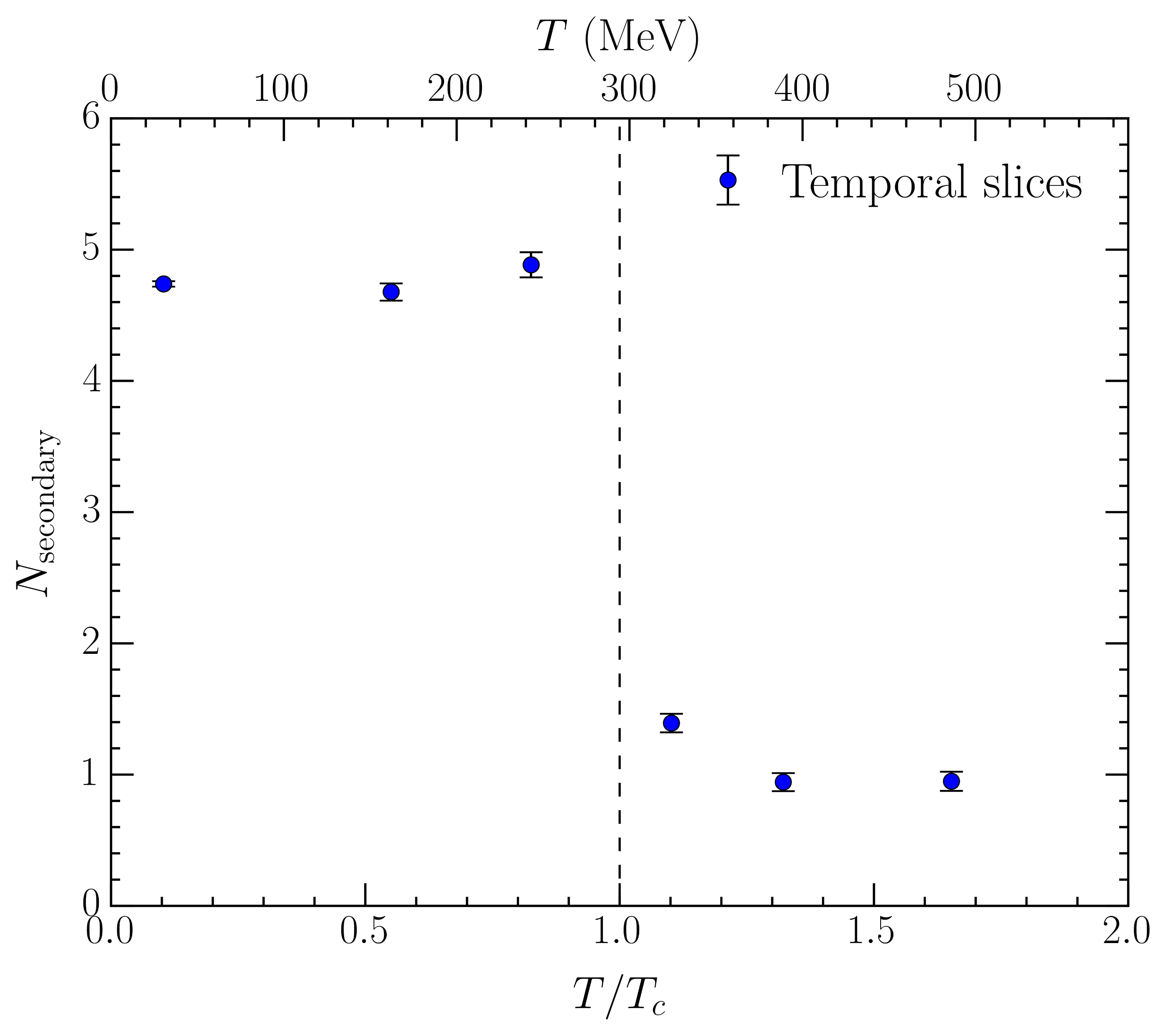 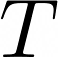 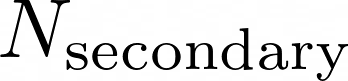 Pronounced drop through 
Down to         secondary cluster per slice!
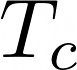 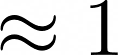 Connected to alignment of vortex sheet
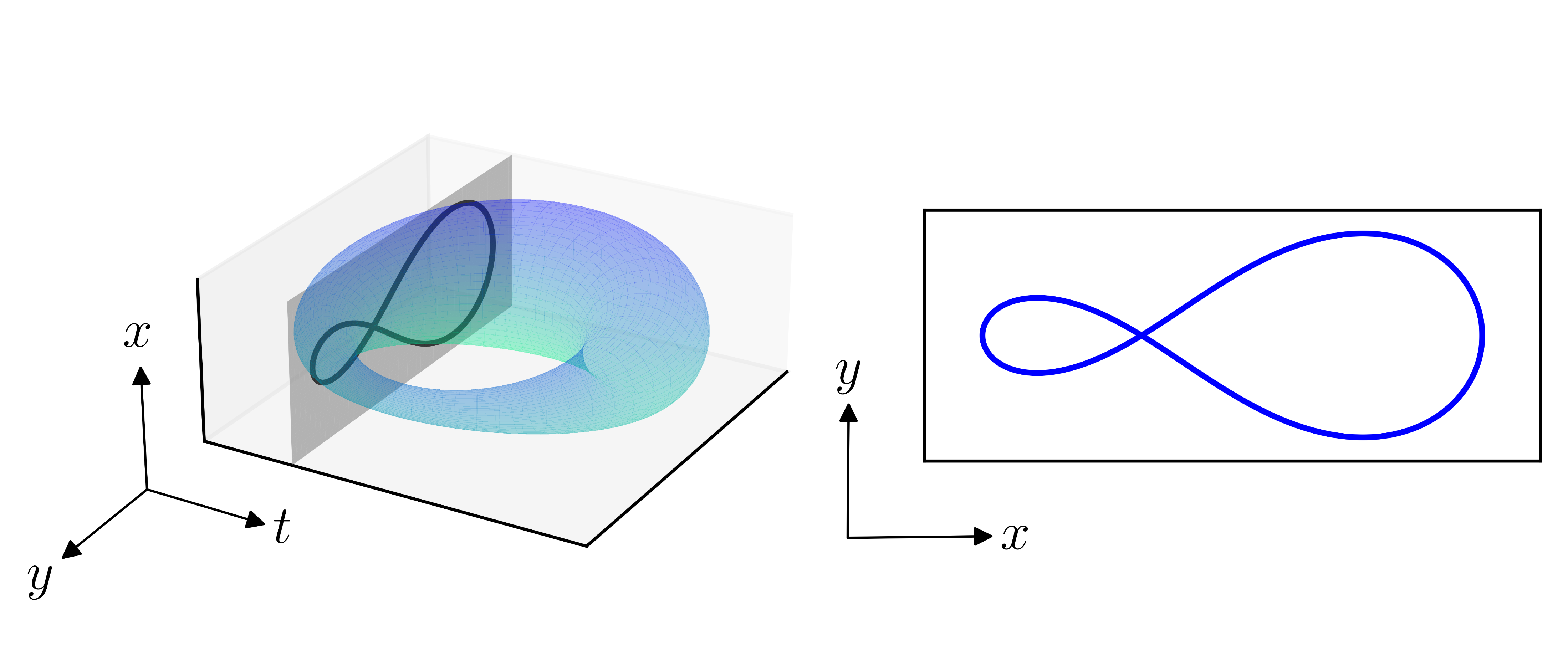 19
Vortex density
Spatial (fixed-     ) slices
Visualizing
Substantial drop in vortex density – matches loss of percolating cluster
Temporal (fixed-  ) slices
Visualizing
Also see a decrease through     !
Continued increase at high temperatures
Number of vortices per unit area
 
             plaquettes in 3D slices
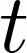 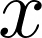 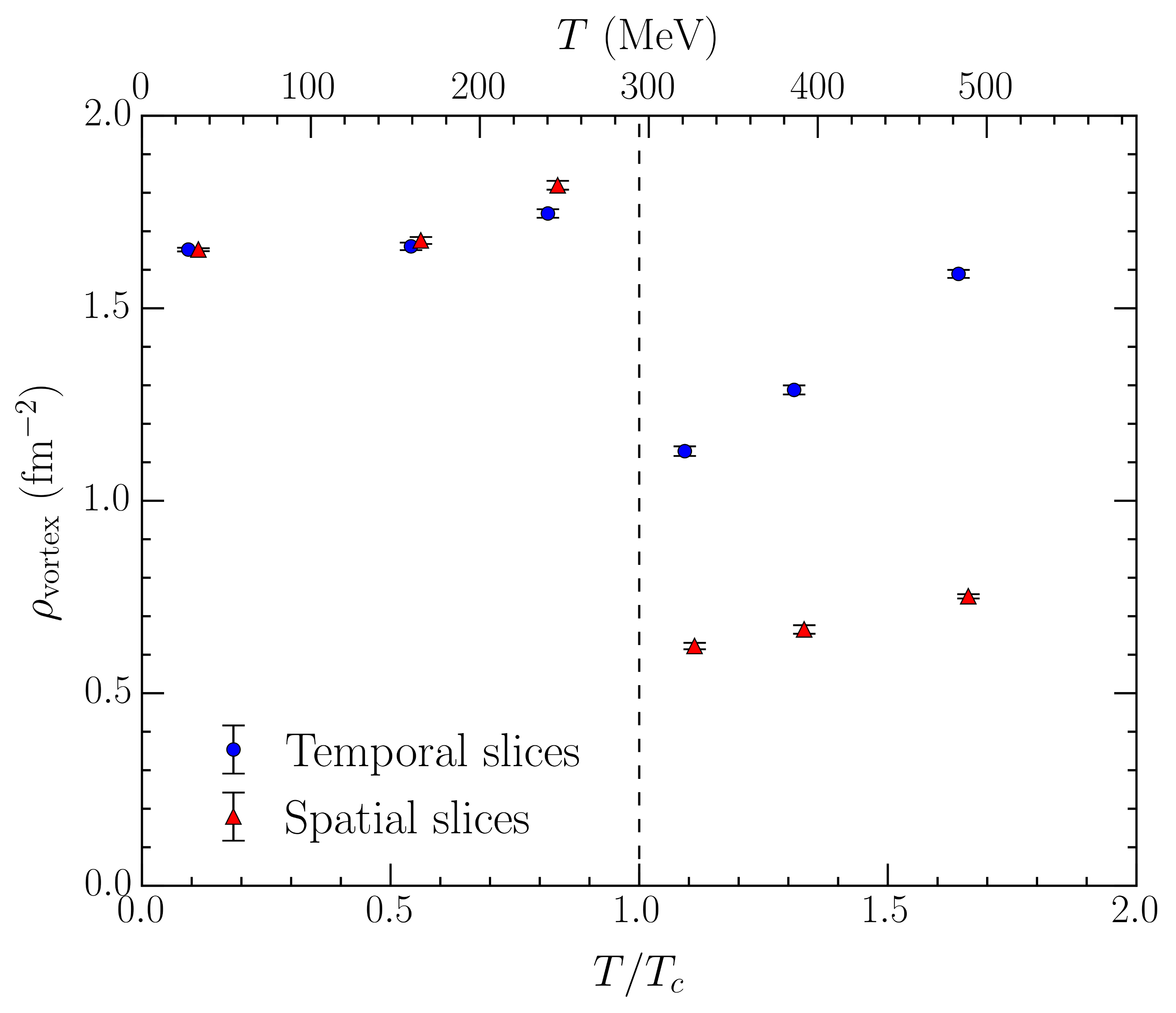 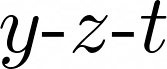 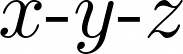 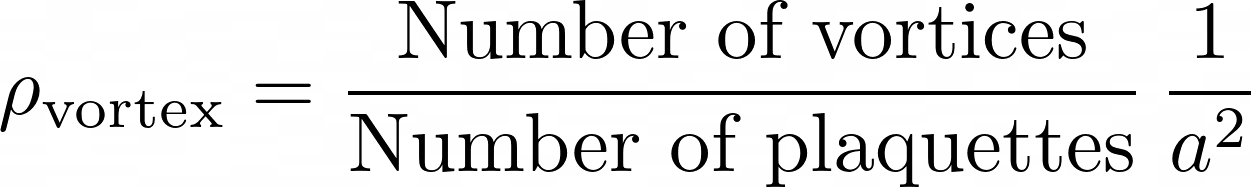 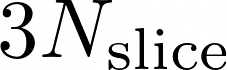 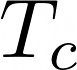 Consider space-space and space-time plaquettes separately?
20
Vortex density: space-space/space-time
Total proportions of space-space and space-time plaquettes pierced
Space-space density is equivalent to temporal slices density
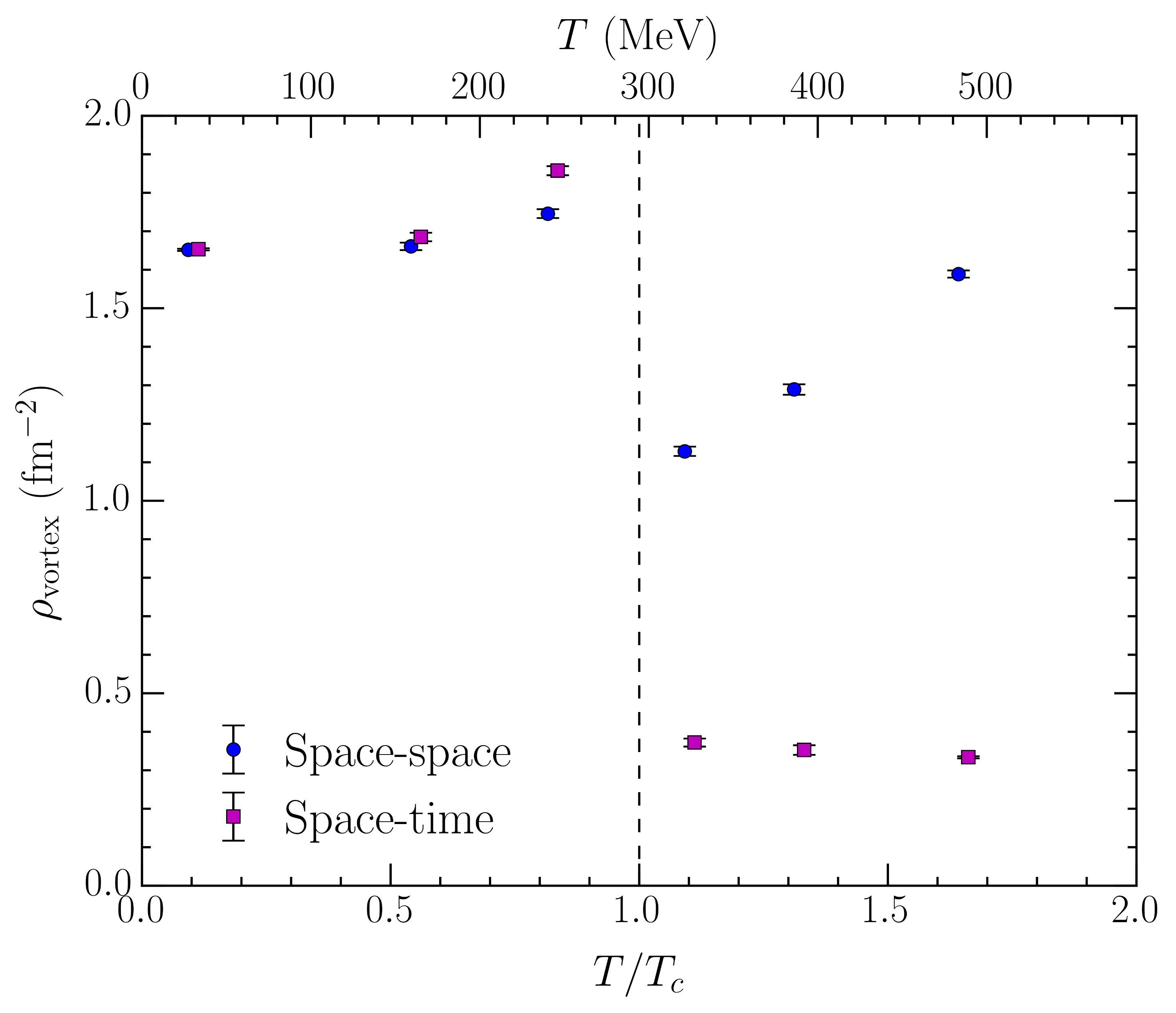 Space-time density
Even larger drop through      – matches temporal alignment
Soft decrease above
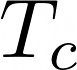 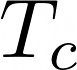 Larger space-time density as       is approached from below
Vortex sheet prepares to align with temporal dimension
Lots of small “wiggles” – more space-time plaquettes pierced
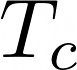 21
Branching points
Center charge only conserved modulo      in
An                  vortex can branch into two                  vortices
New feature of            compared to
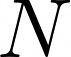 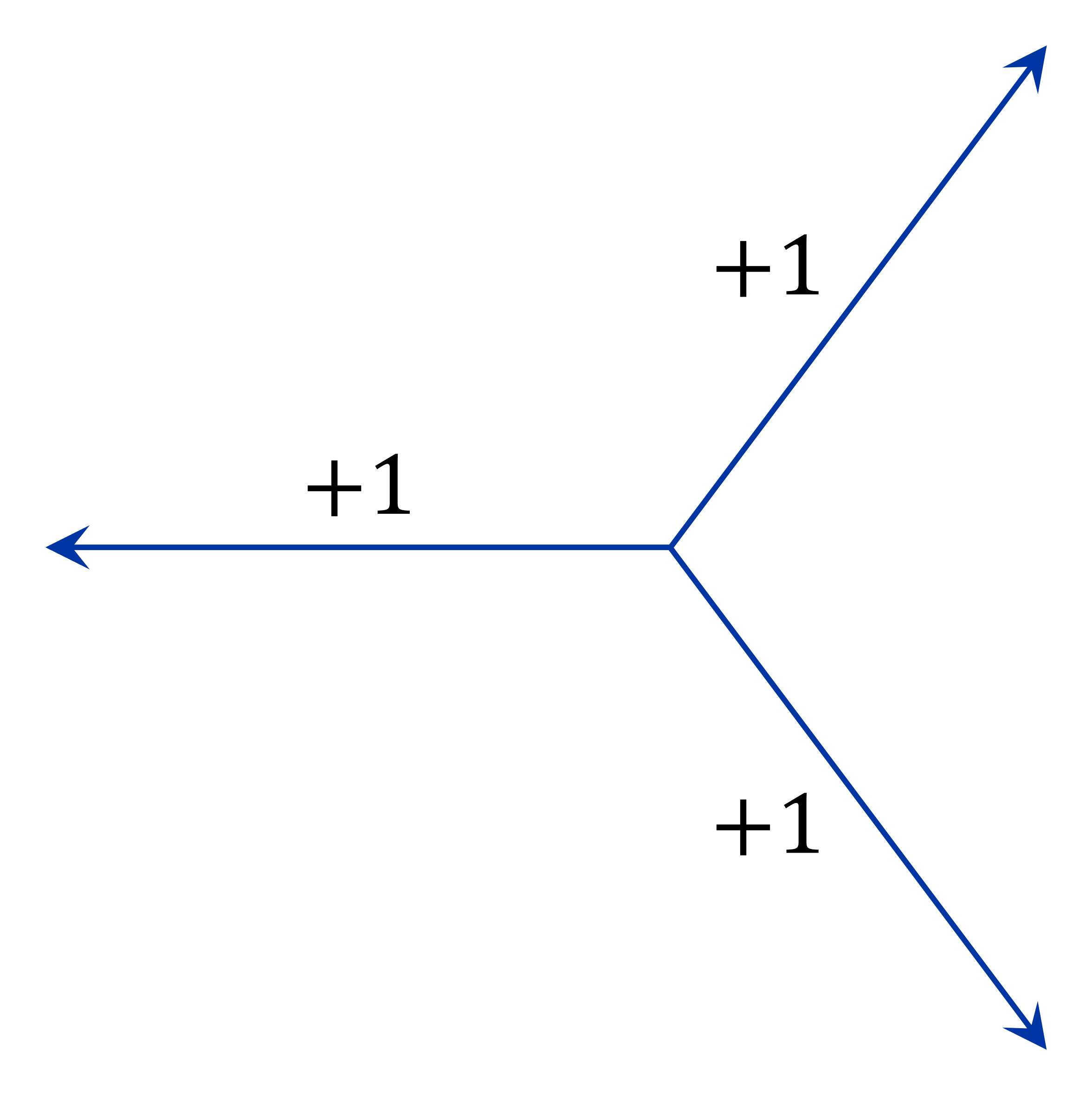 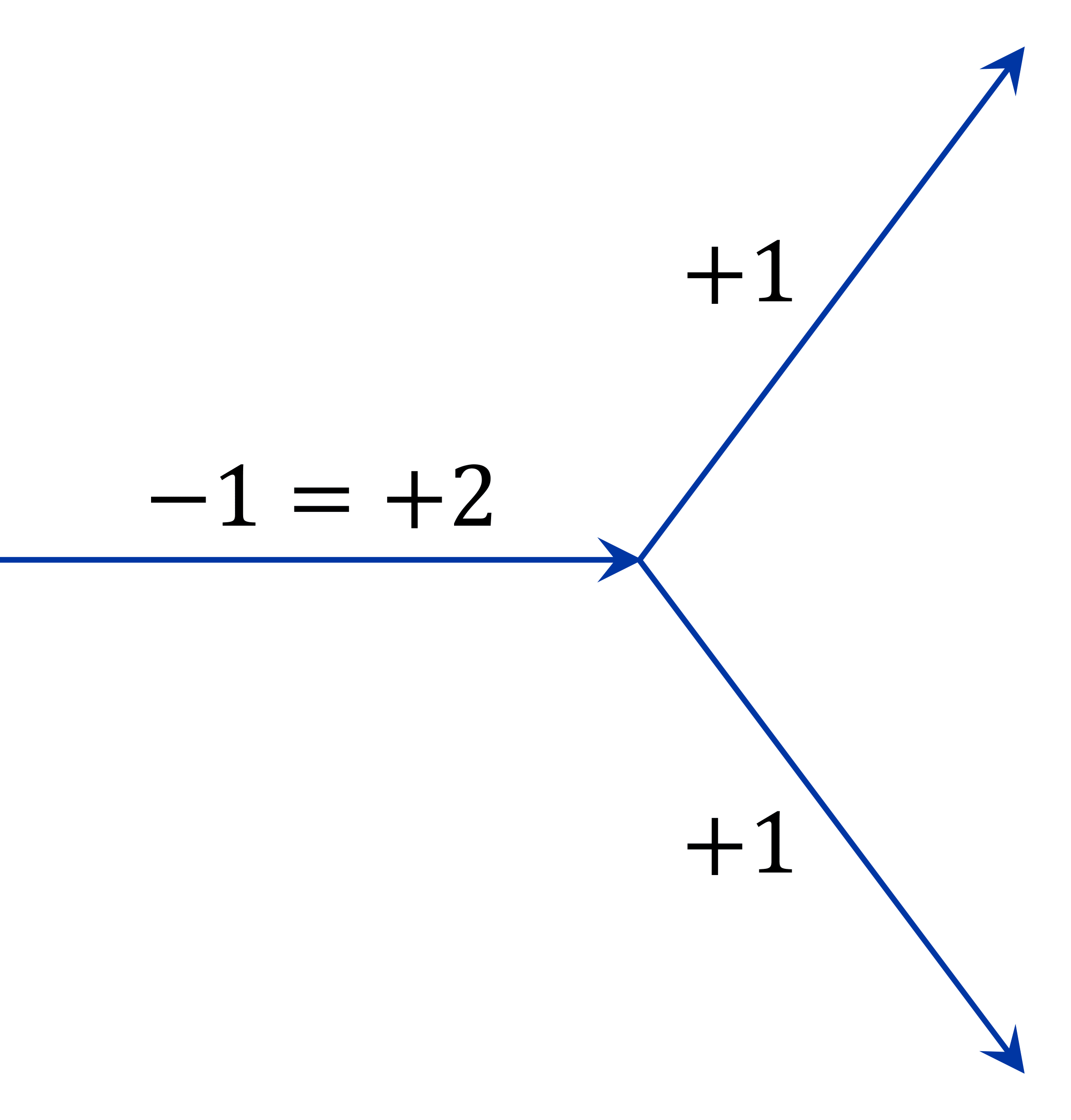 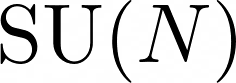 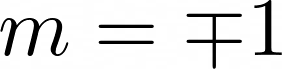 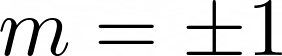 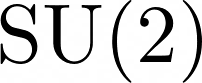 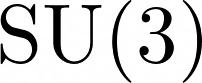 Can also be viewed as monopoles
Three vortices emerging from/converging to a point
This is how they appear in the visualizations
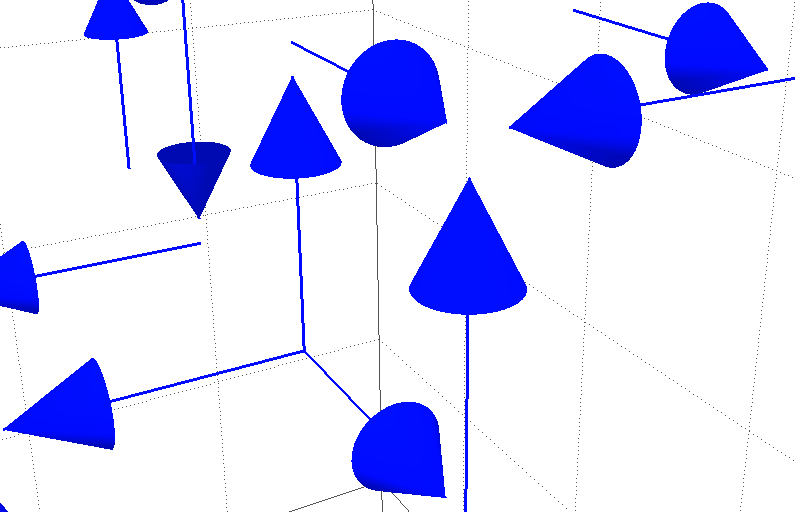 Precise terminology
Three emerging     monopole
Three converging     anti-monopole
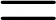 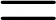 22
Branching point density
Temporal (fixed-  ) slices
Visualizing
Same qualitative behavior as vortex density – more vortices, more branching chances
What about the number of branching points relative to the number of vortices?
Spatial (fixed-     ) slices
Visualizing
Significant drop through
Branching points necessarily pierce space-time plaquettes – suppressed
Number of branching points per unit volume
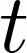 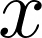 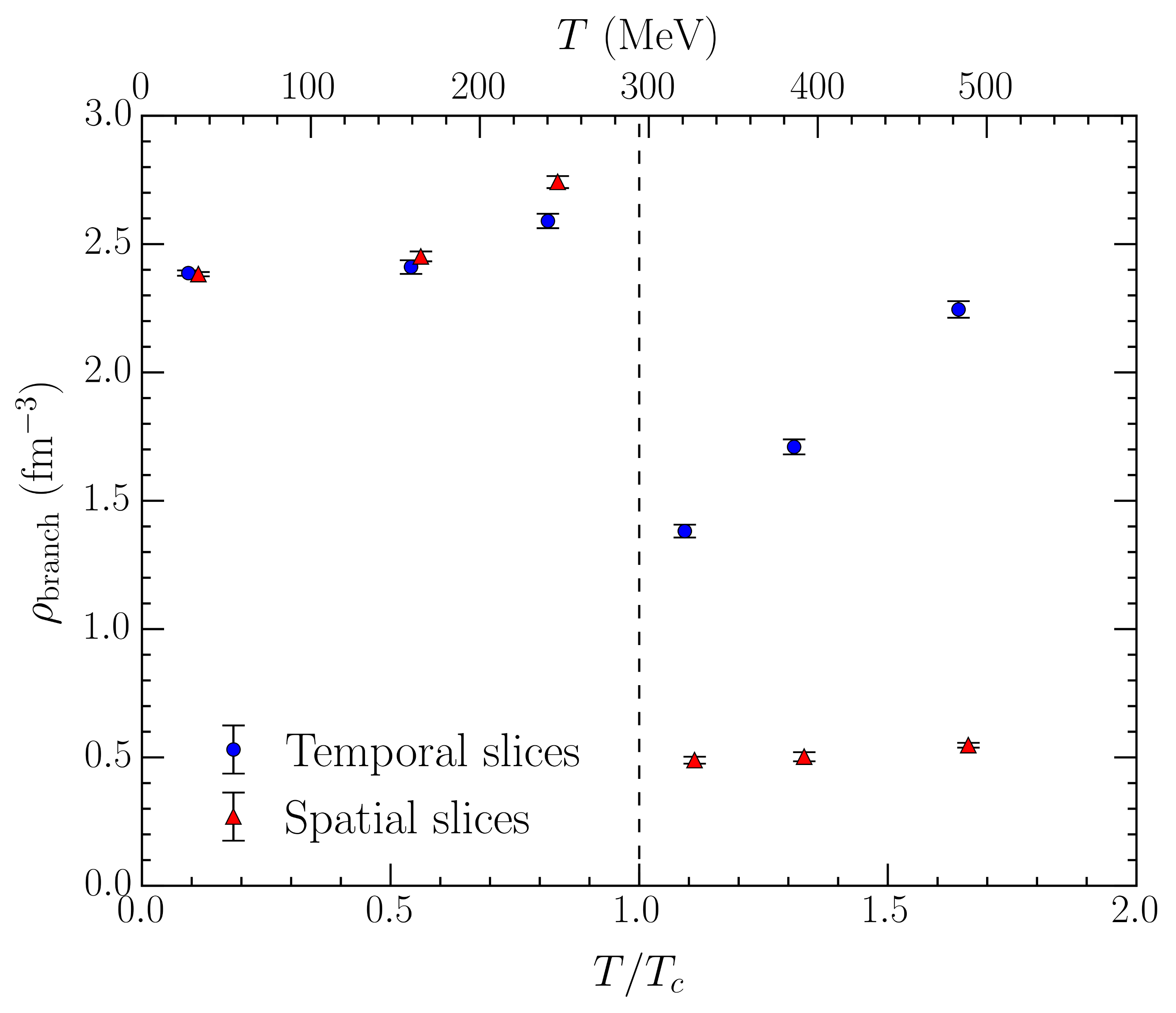 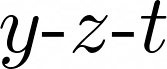 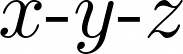 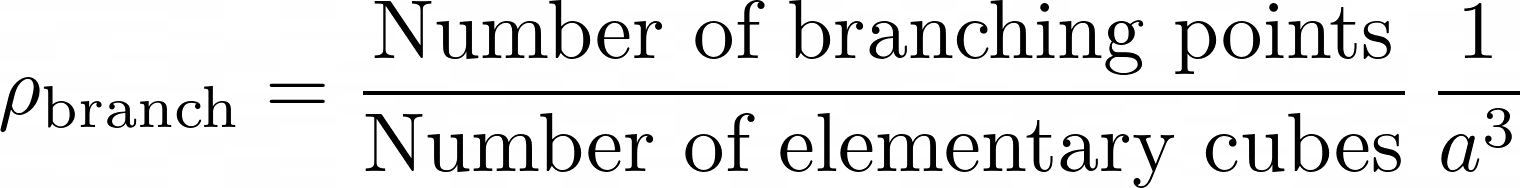 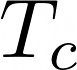 23
Linear branching point density
Number of branching points per unit length
 
Naive estimate of probability for vortex chain to branch
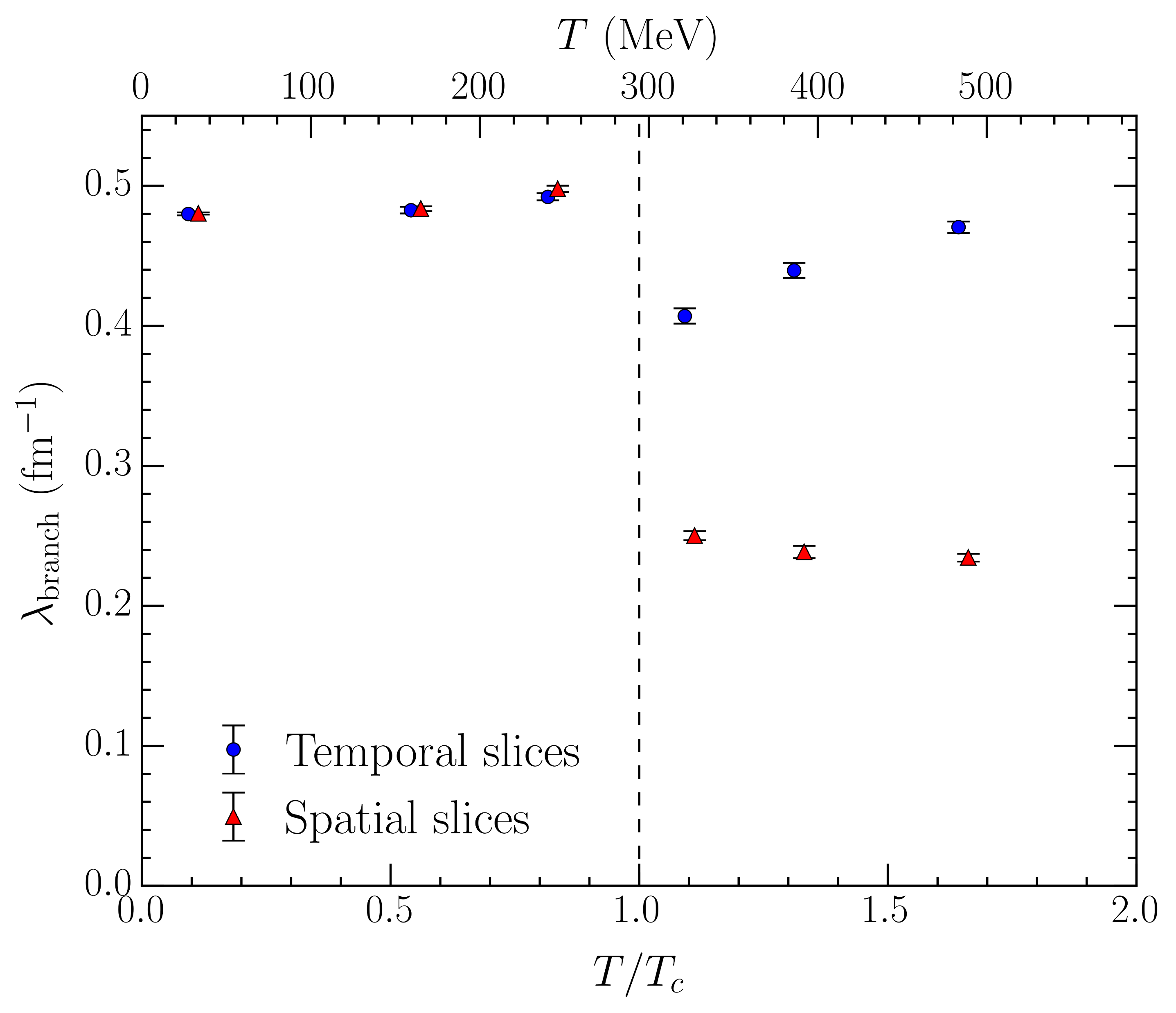 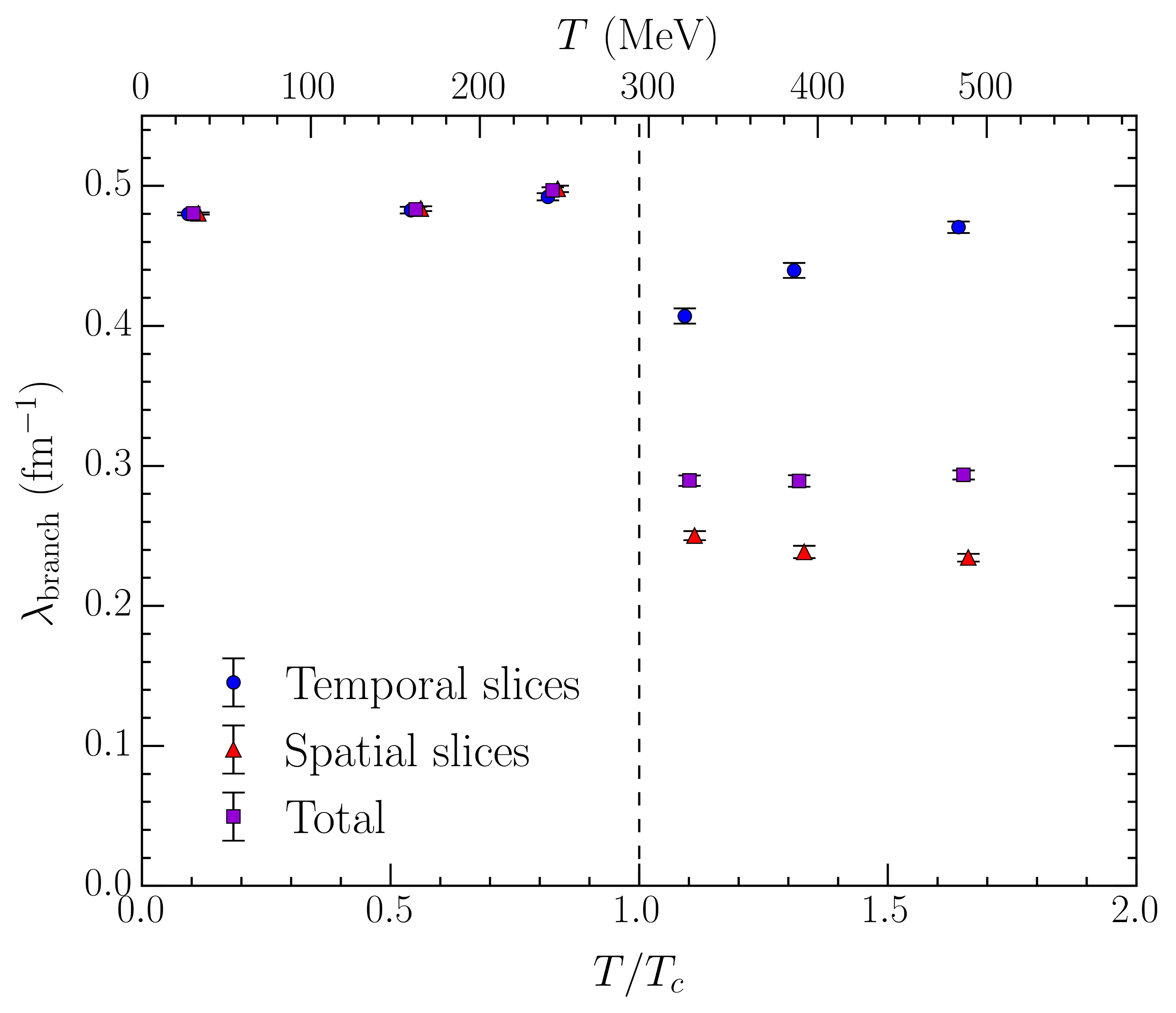 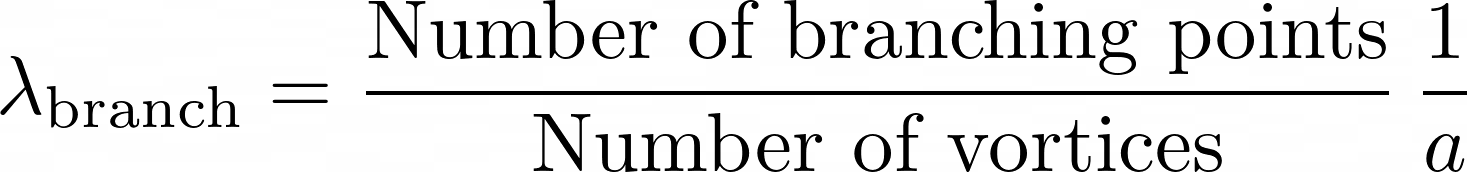 Spatial slices
Continued decline above      , in accord with growing alignment
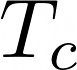 Temporal slices
Familiar qualitative behavior, but subdued
Second factor driving the evolution in the volume branching point density
Total average constant above 
Reduction in spatial slices compensated by a proportionate increase in temporal slices
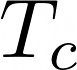 24
Vortex chain lengths
Analyze intrinsic distribution of branching points
Every monopole must terminate at an anti-monopole
Allows the calculation of vortex chain lengths between branching points
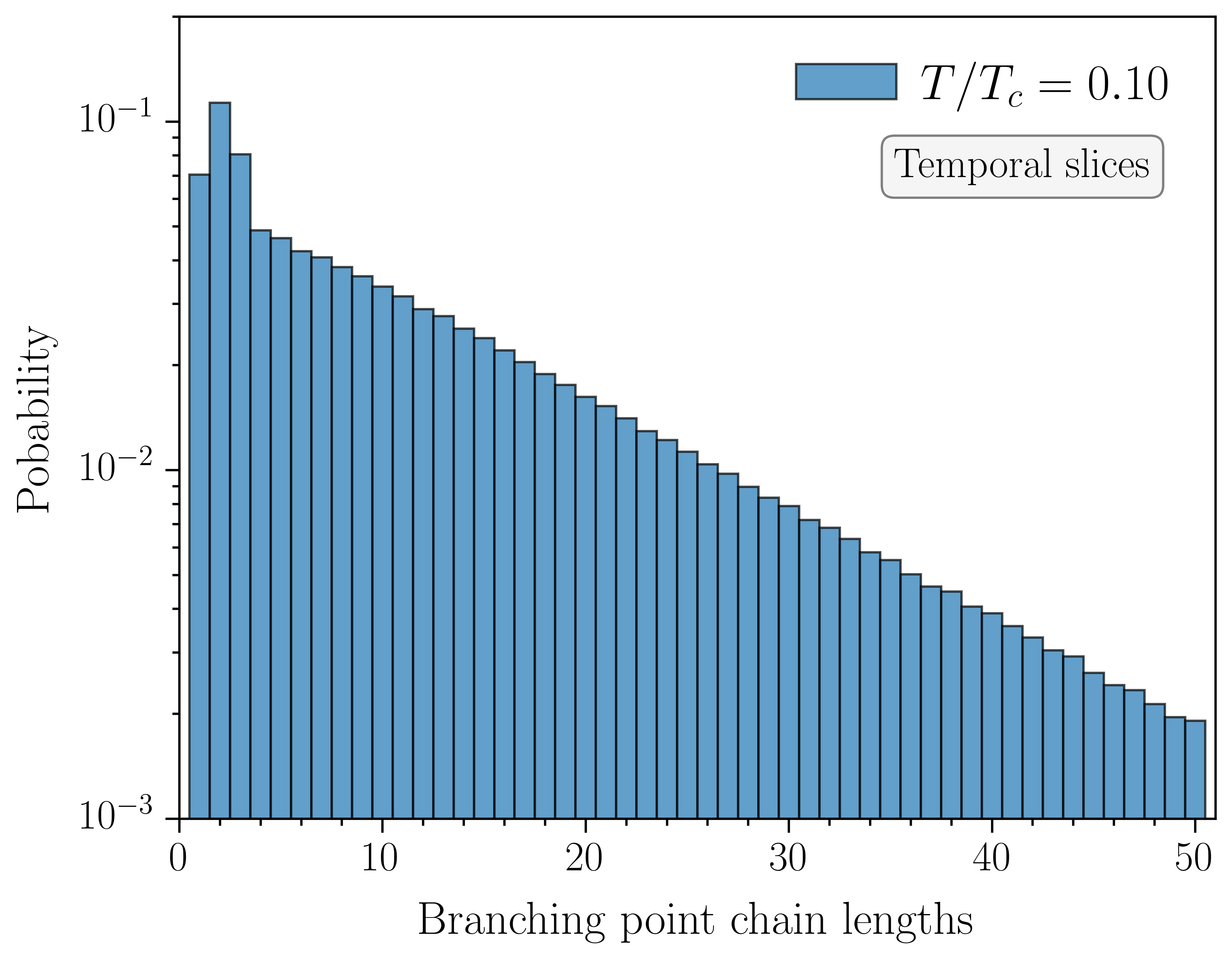 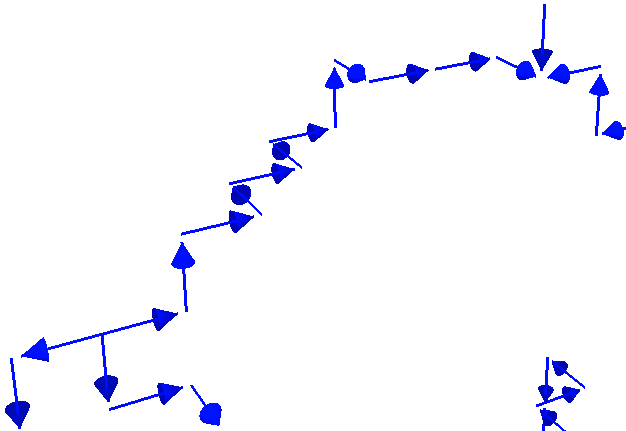 Histogram of the chain lengths
Logarithmic scale
Normalized to unit probability
Predominantly linear!
Chain lengths exponentially distributed
Breaks down at short distances due to branching point clustering
Does this change at high temperatures?
25
Vortex chain lengths:
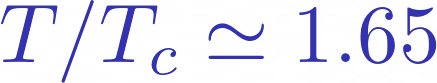 Only consider temporal slices
Percolating cluster at all temperatures
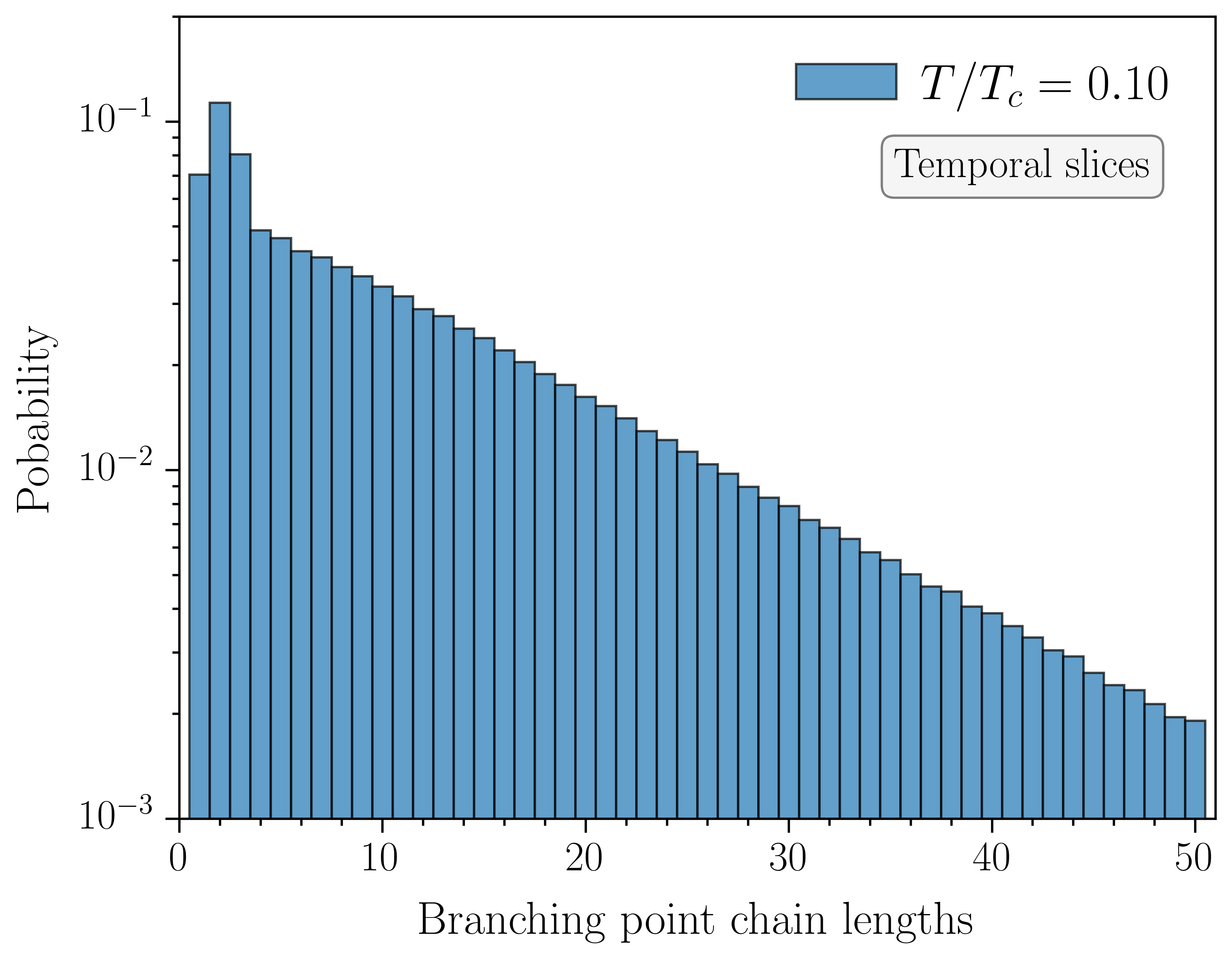 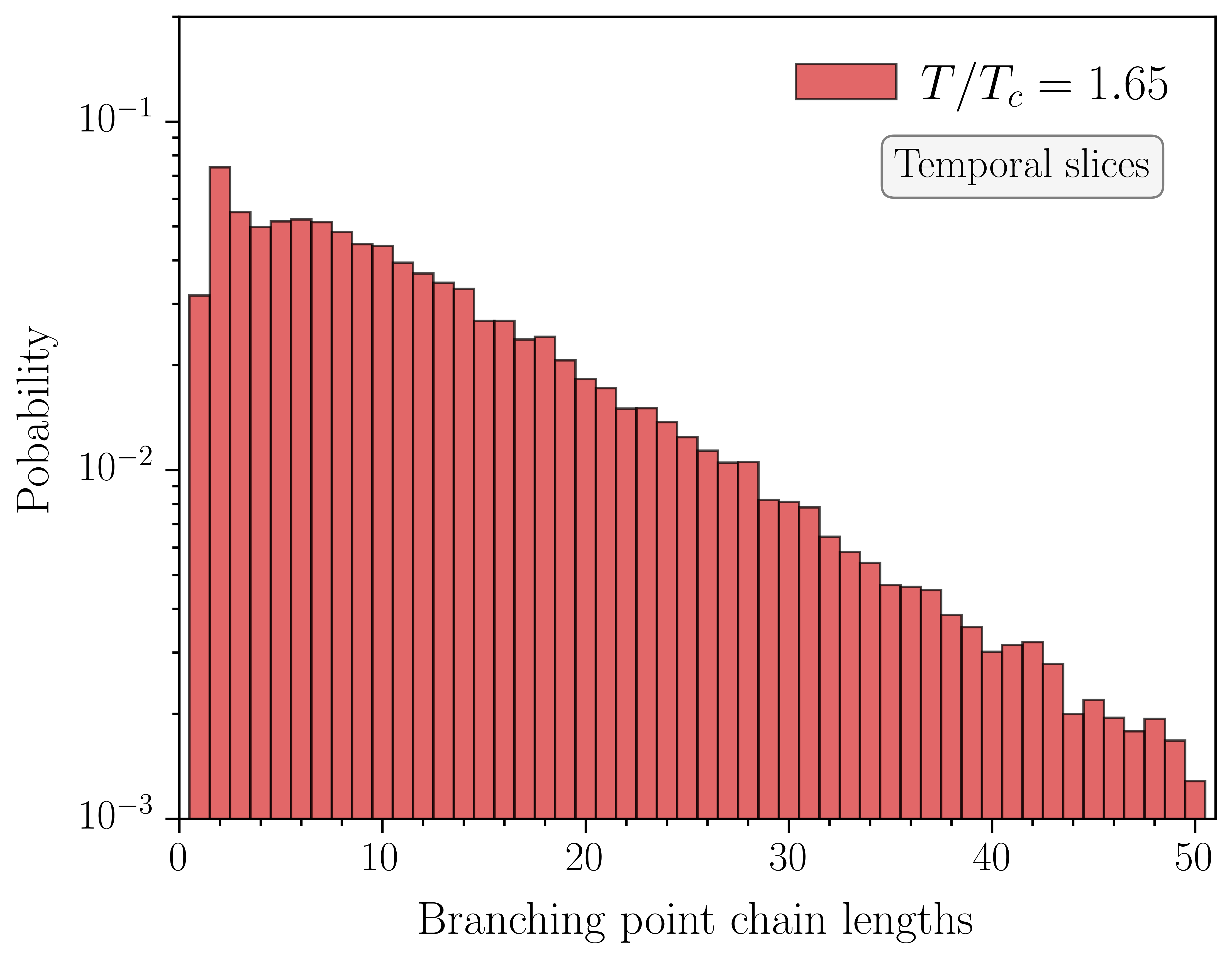 Branching points no longer cluster at short distances!
Reduced probability for branching points to occur near each other
Suggests the clustering at low temperatures is a physical effect
Steeper histogram slope
Probability to branch enhanced at long distances
Internal rearrangement of branching points within the percolating cluster
26
Vortex chain lengths: temperature evolution
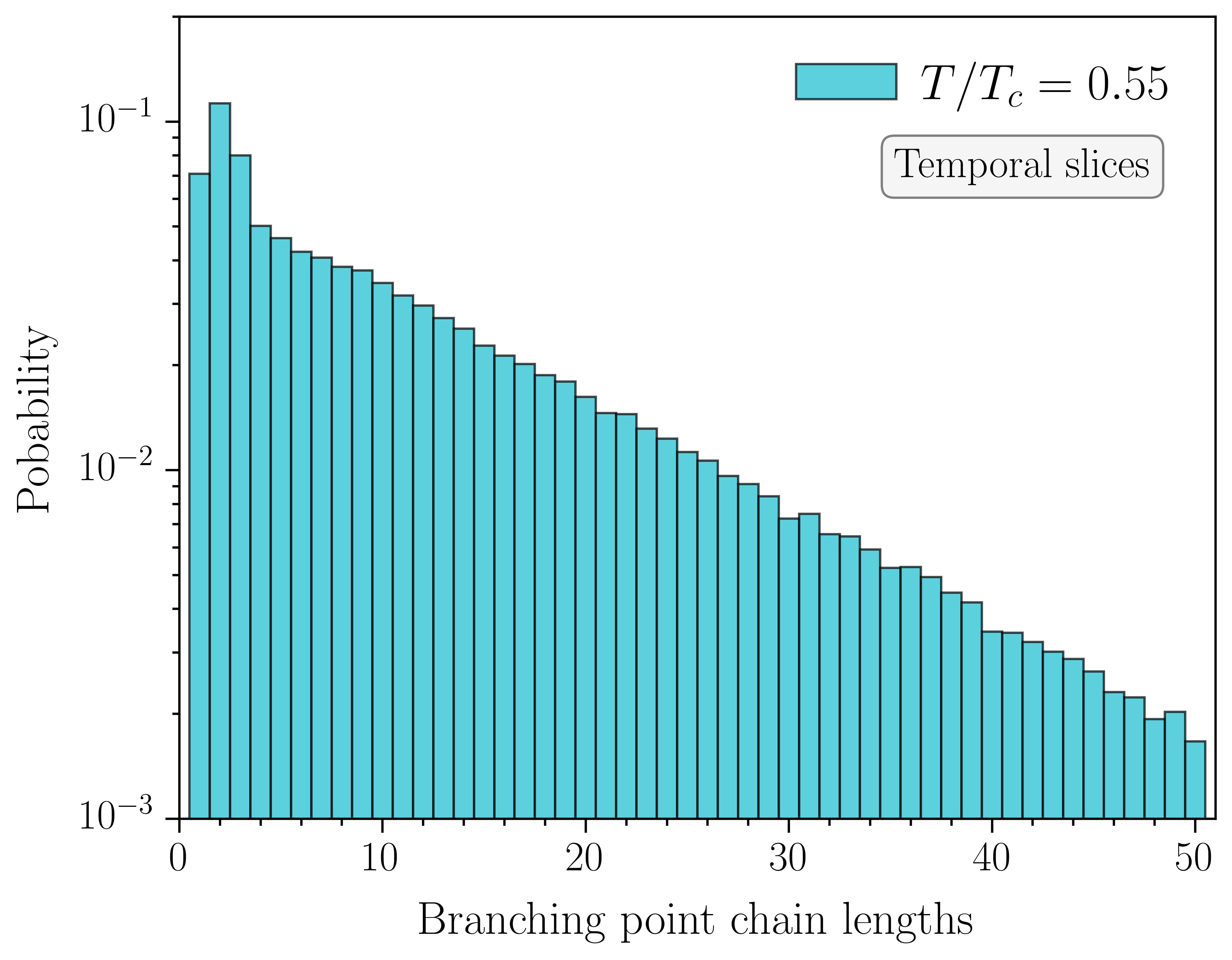 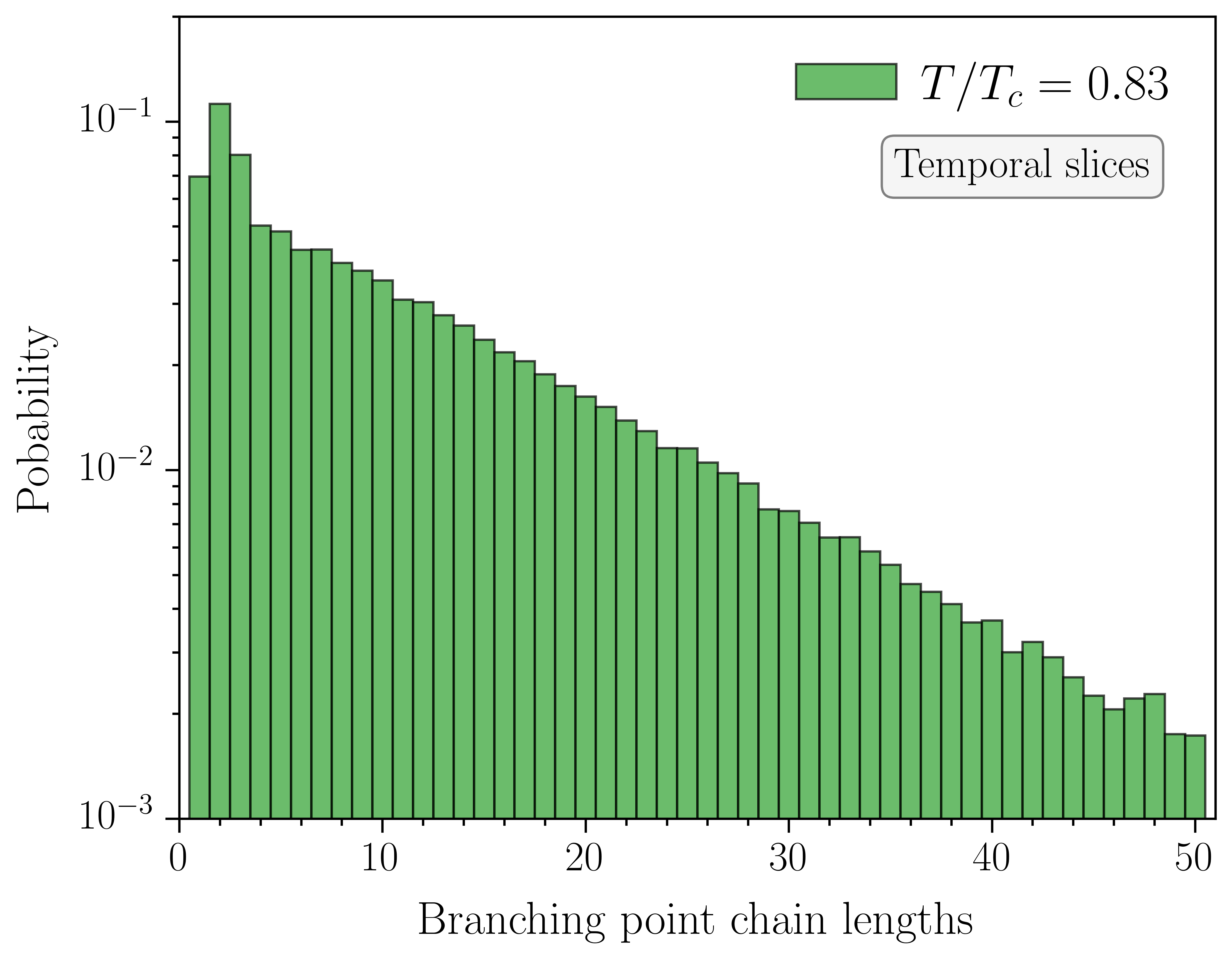 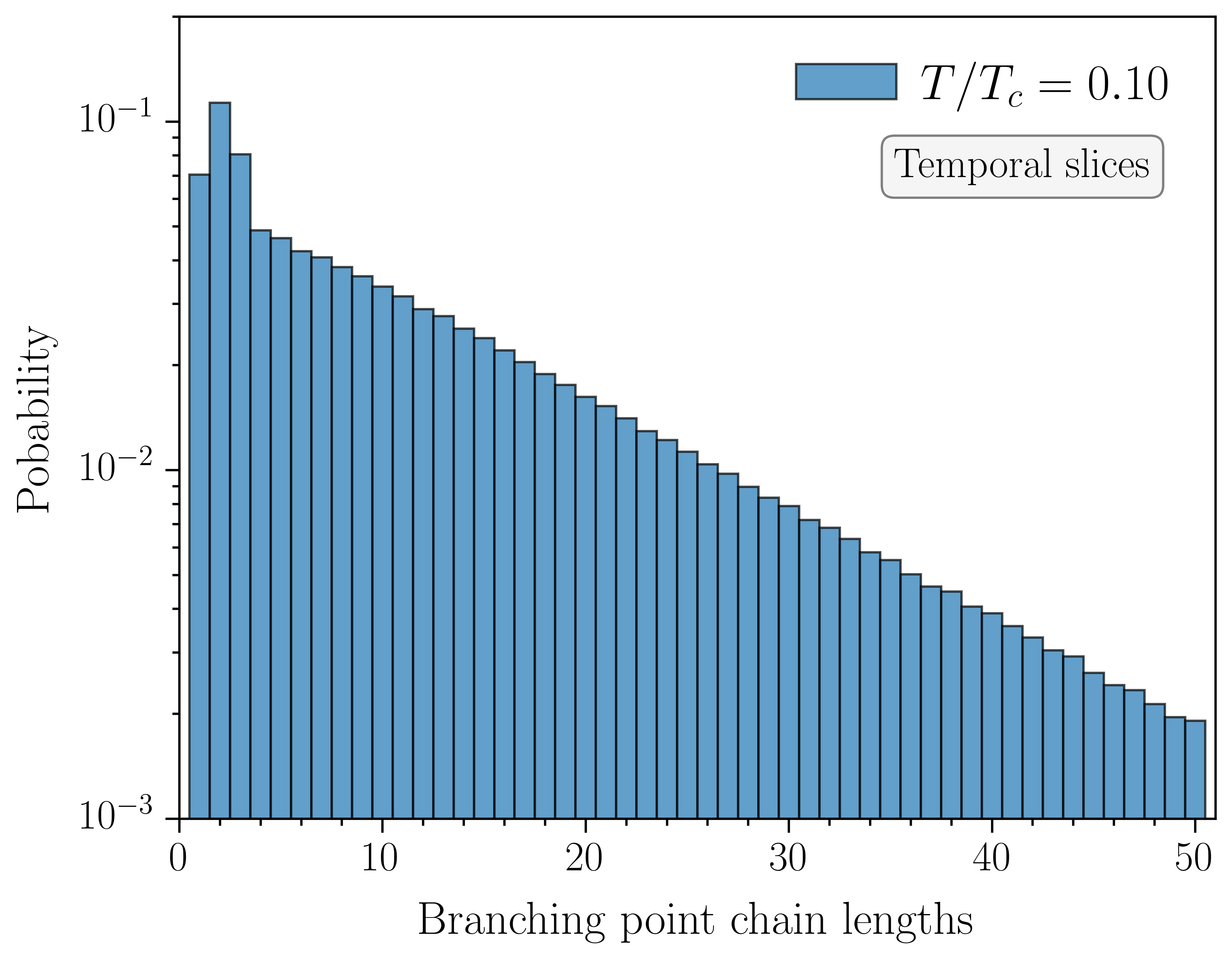 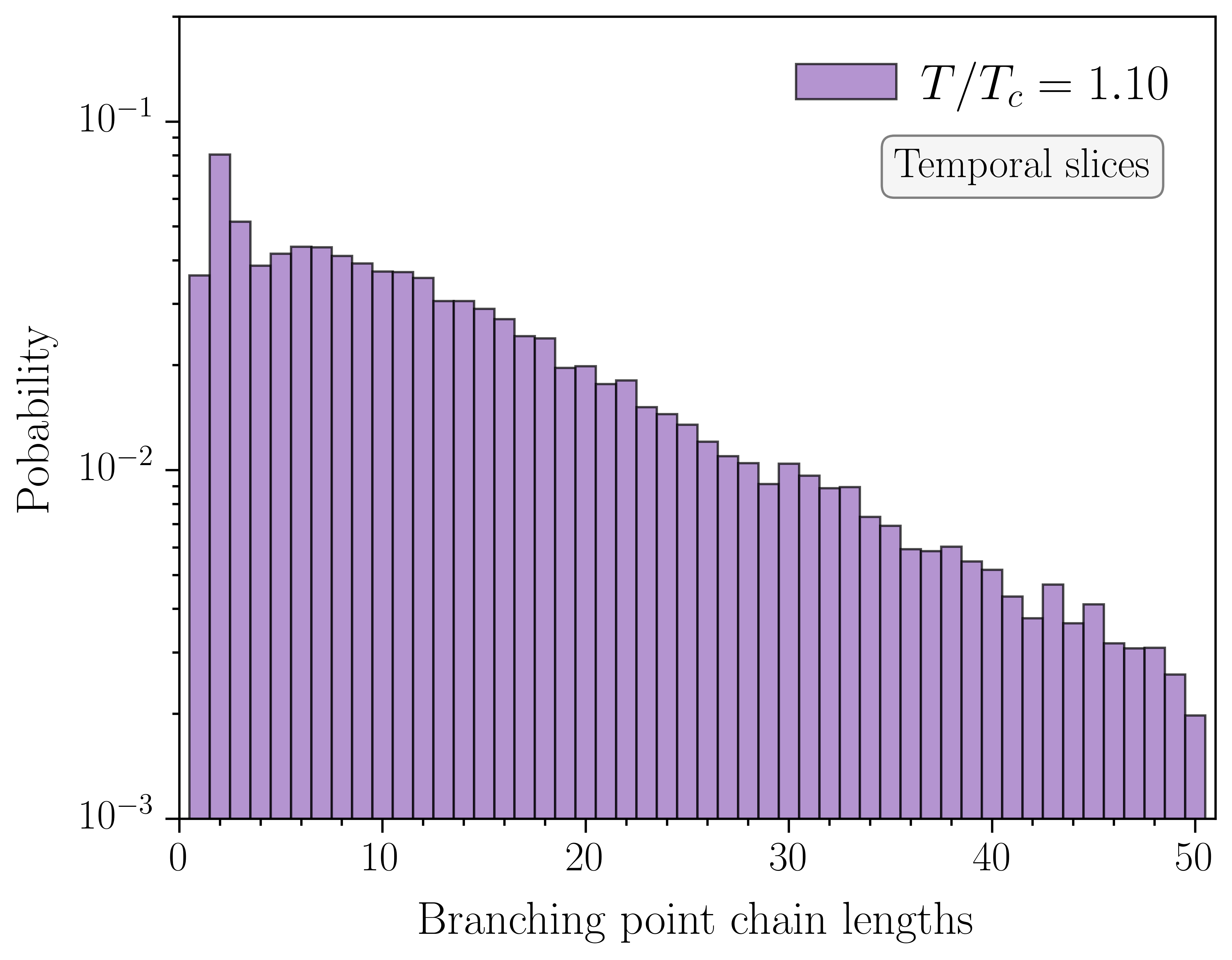 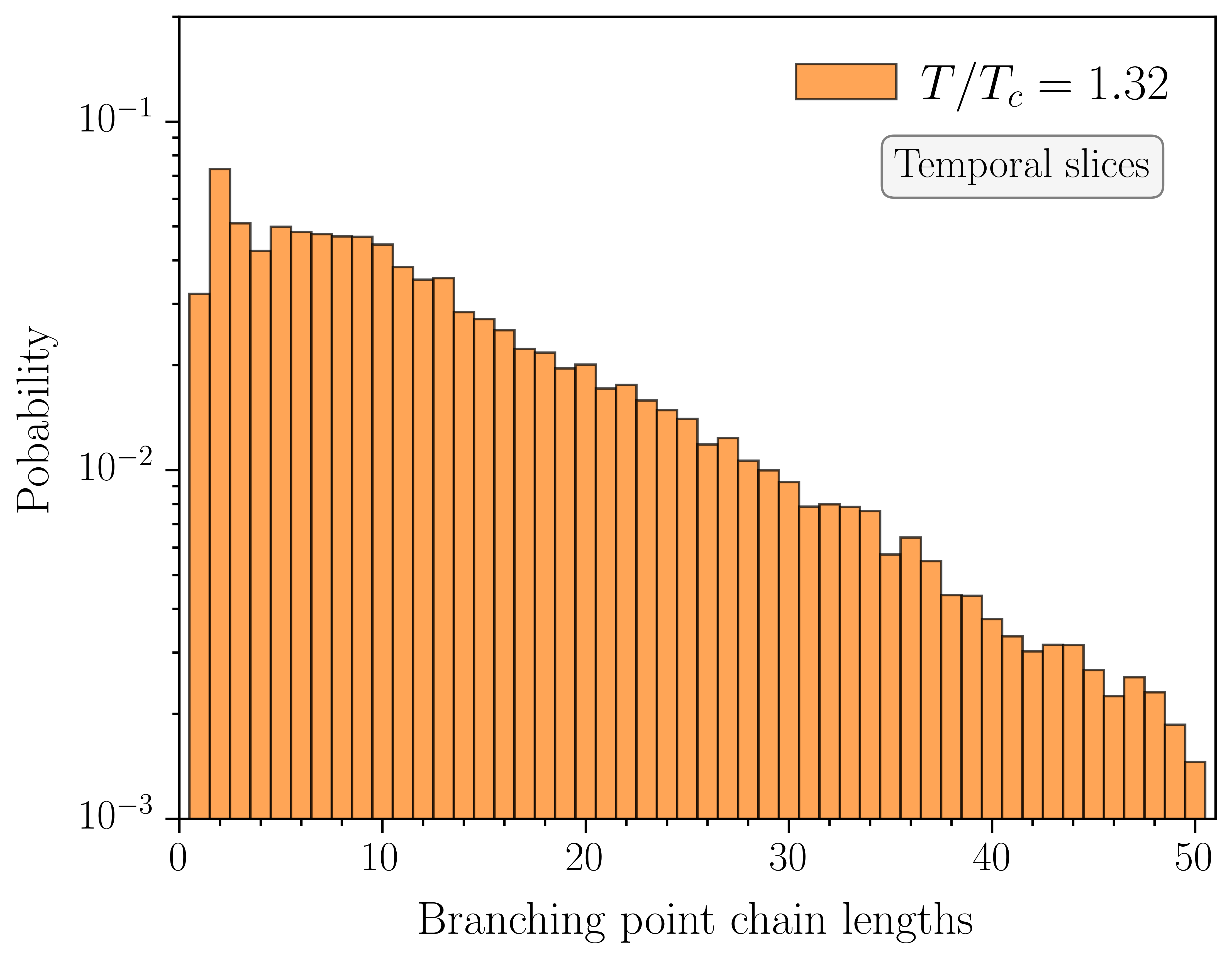 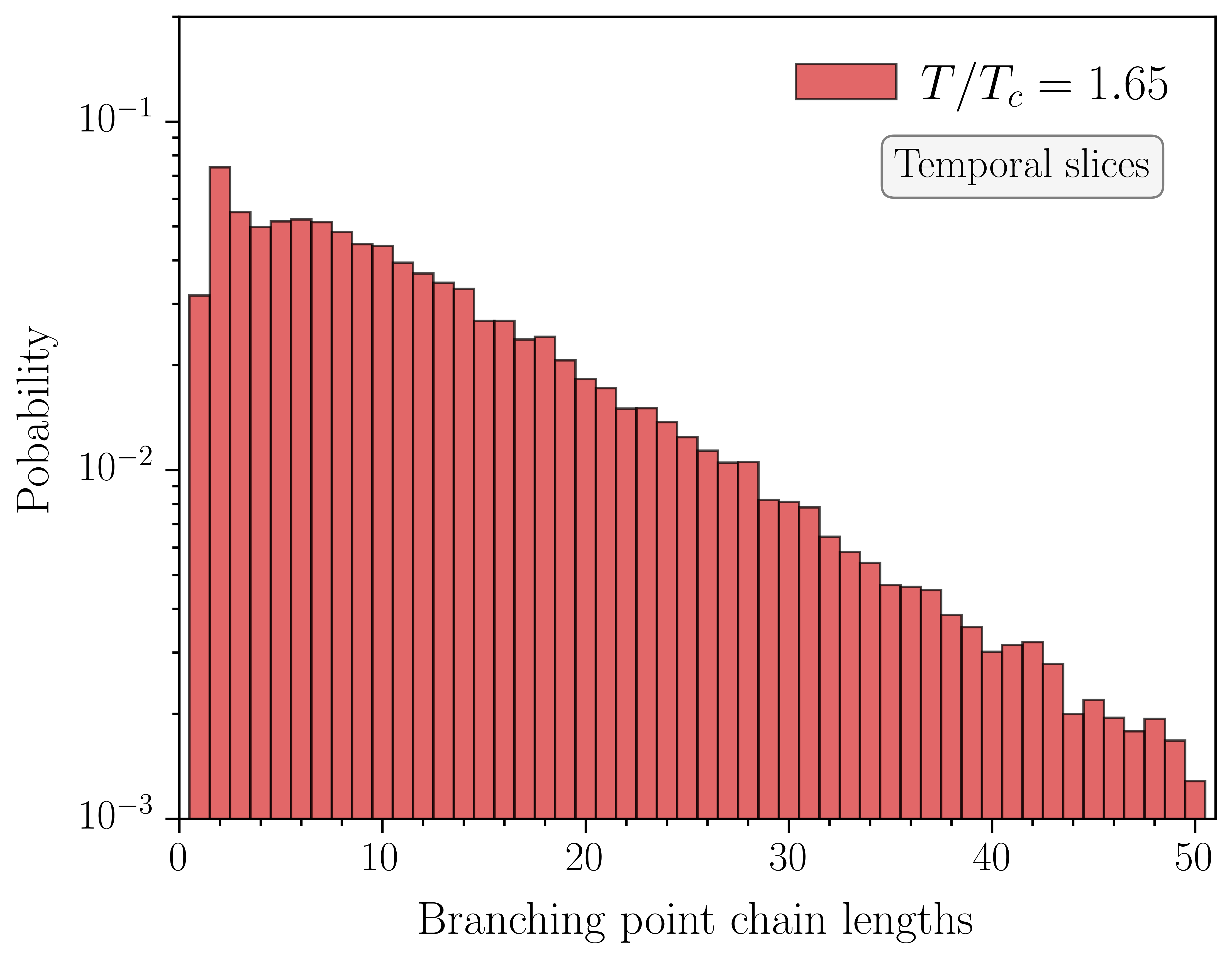 27
Branching probability
Exponential distribution implies constant branching probability
Model chain lengths by
Constant ratio:
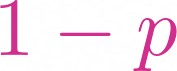 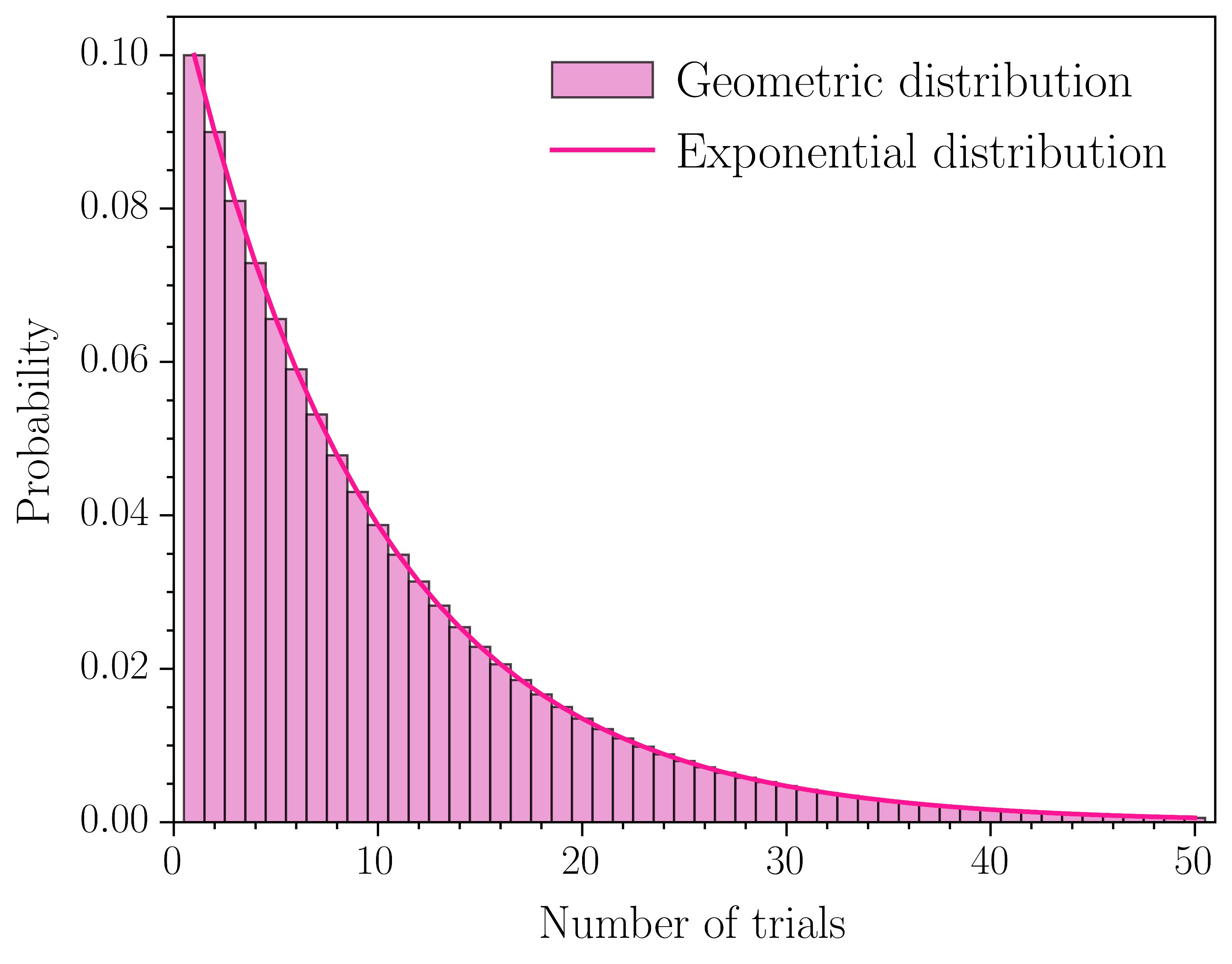 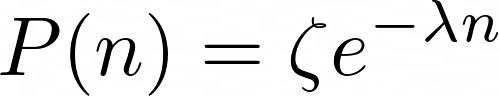 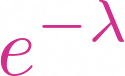 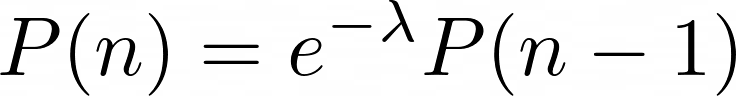 Consider sequence of independent trials with fixed probability of success
Probability of first success after     trials given by
Similarly:
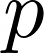 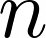 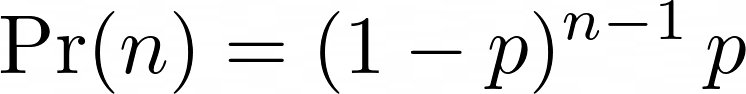 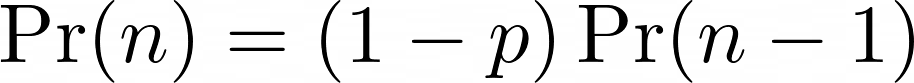 Probability of success is
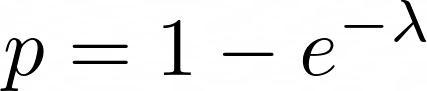 Perform exponential fits to chain lengths
“Success”     branching point
Chain length of          success after     trials
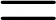 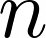 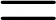 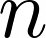 28
Branching rate
Perform fits for chain lengths
i.e. ignore short-distance behavior
Accurately captures long-distance behavior
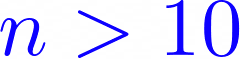 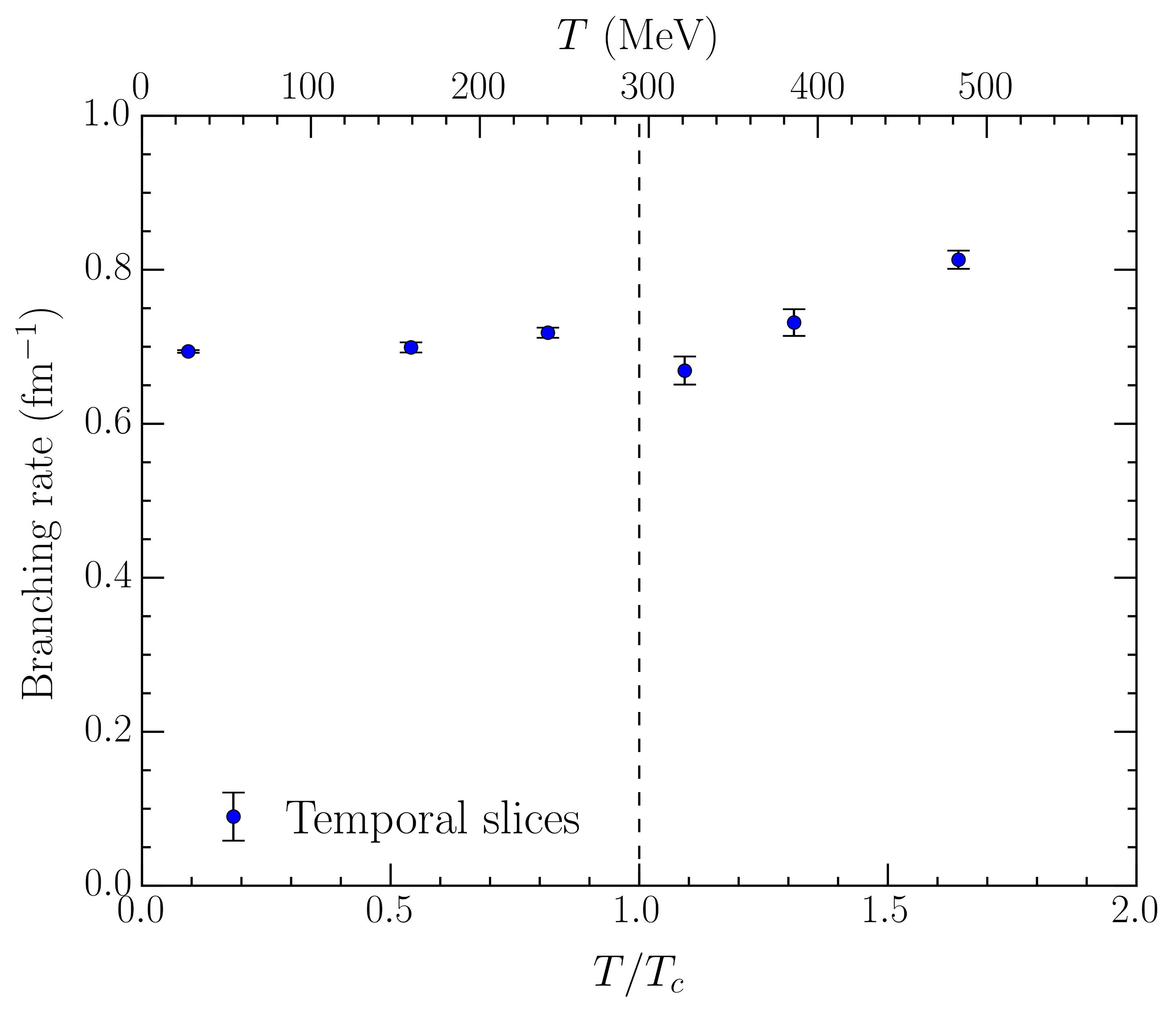 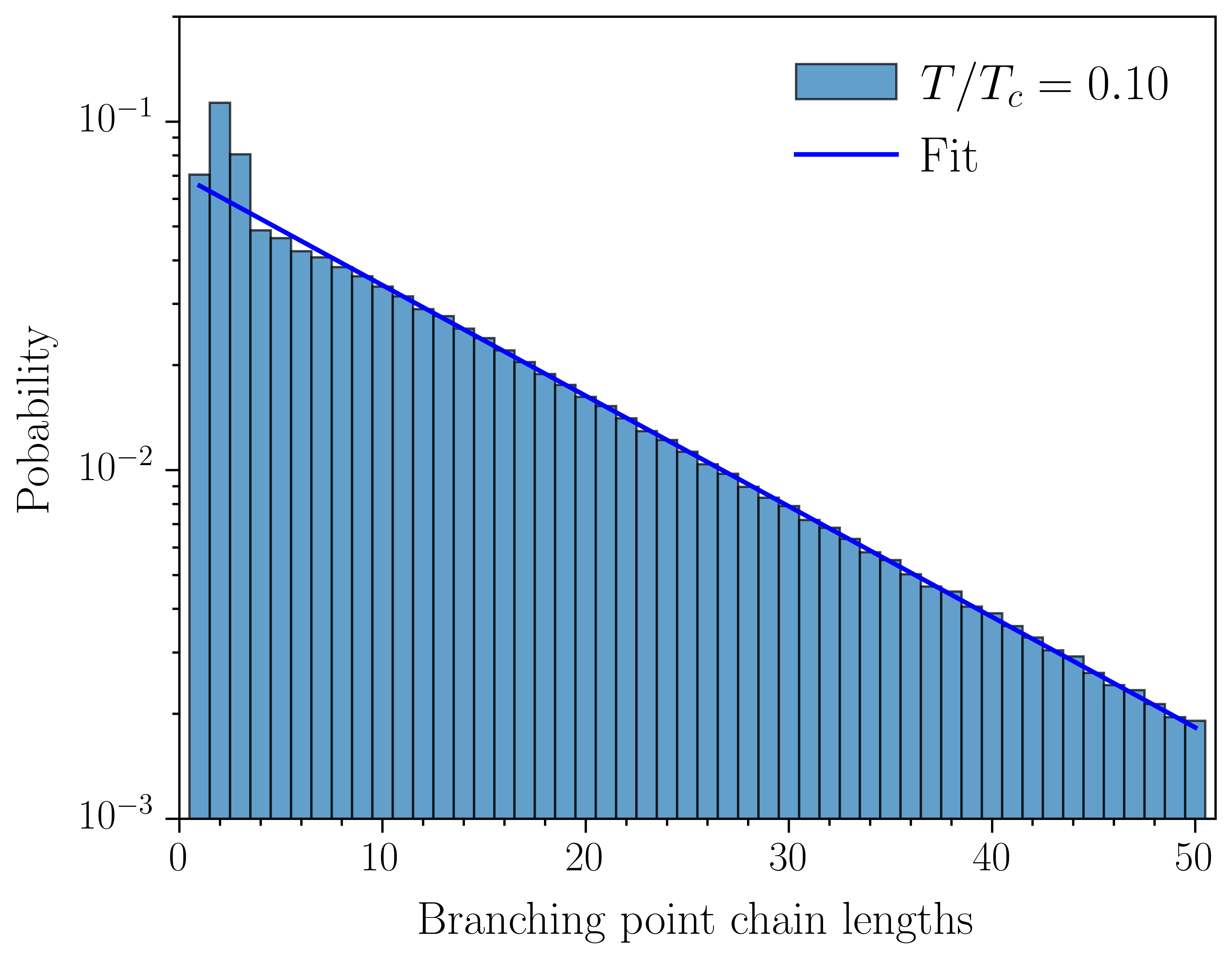 Convert branching probability to physical branching rate
Divide by lattice spacing: rate
Gives a probability per unit length
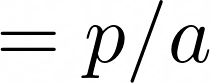 Look at temperature evolution
Same qualitative trends, including a small decrease through
Branching rate at high temperatures exceeds low temperatures!
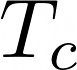 Long-distance branching enhanced at high temperatures
29
Conclusion
Below      , center vortices percolate all four spacetime dimensions
Gives rise to confinement through area law for space-time Wilson loops
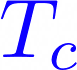 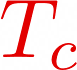 Above      , center vortex sheet aligns with the temporal dimension
Results specifically in an absence of space-time areas pierced above
Three-dimensional spatial percolating cluster frozen in temporal slices
Quantified by a correlation measure – discontinuous jump at the phase transition
Secondary clusters suppressed in 3D slices
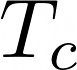 Vortex and branching point densities all sensitive to the phase transition
Sudden decrease at      , more pronounced in spatial slices
Rapid increase above       in temporal slices – growing disorder at very high
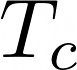 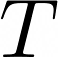 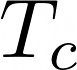 Internal rearrangement of branching point geometry through
Clustering radius lost above the phase transition
Long-distance branching probability enhanced at high temperatures
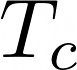 30
Algorithmic concerns?
Could the alignment be an algorithmic effect?
Ergodicity of Markov chain
Lattice-spacing dependence
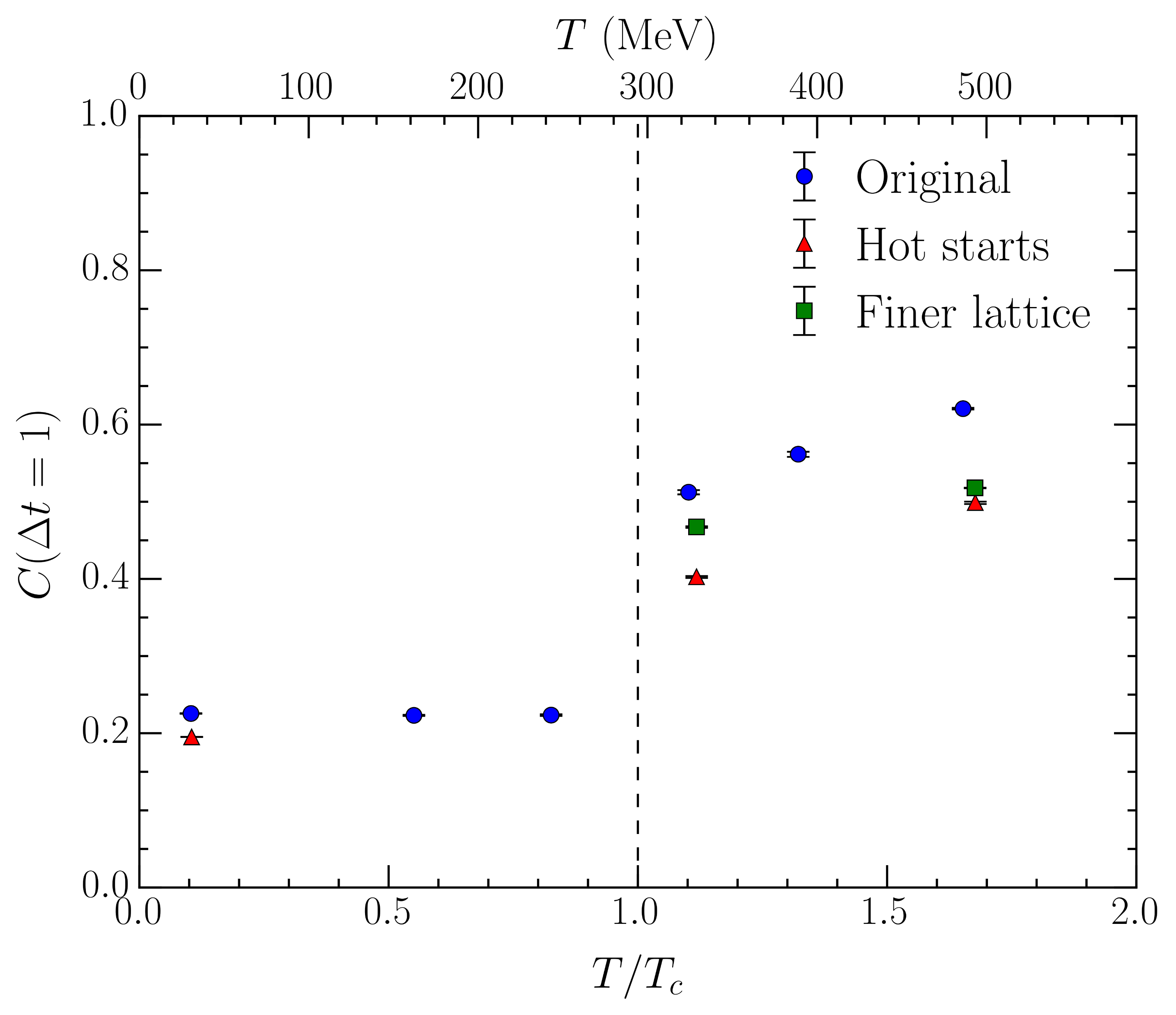 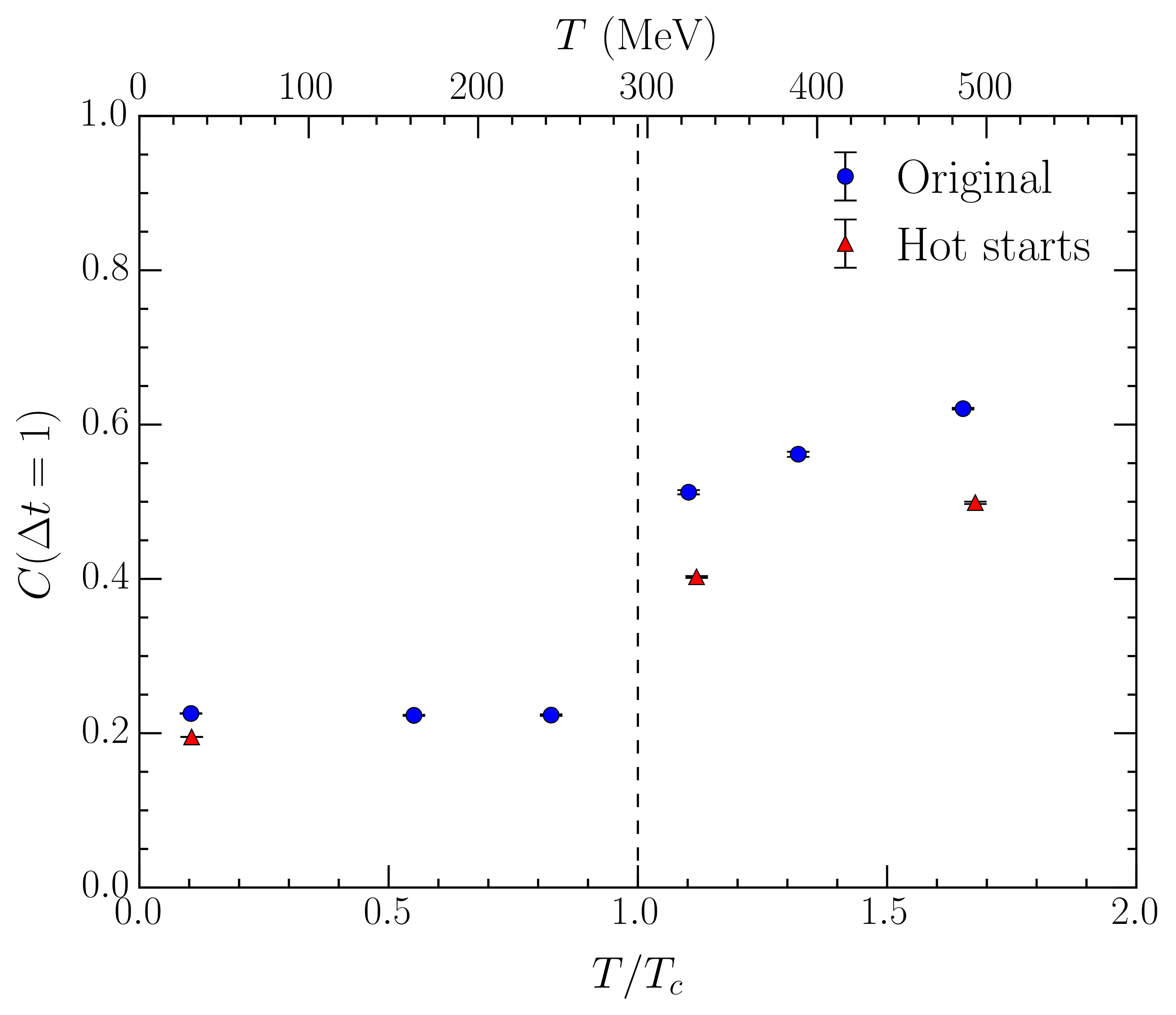 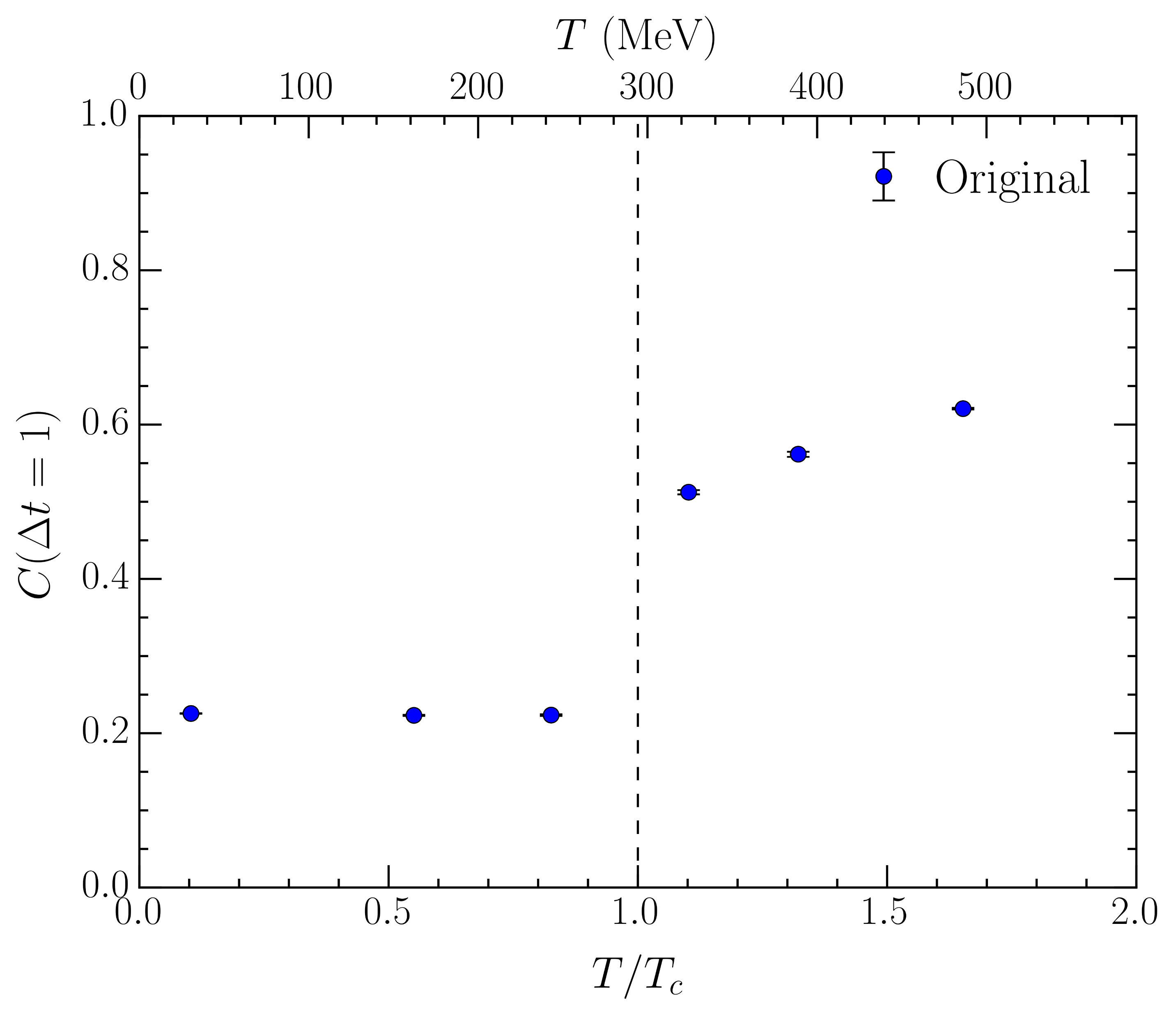 Ergodicity: thermalize 100 independent hot starts
Utilize Wilson action
                  still increases through 
Correlation is slightly smaller, but alignment persists
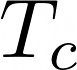 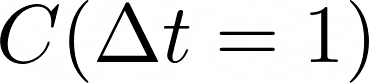 Continuum limit: halve the lattice spacing (                      )
Double the lattice volume (                 )
Correlation is even larger!
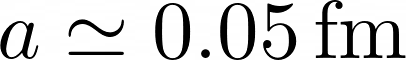 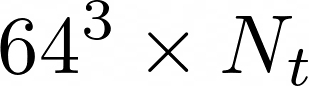 31
Algorithmic concerns?
Finer lattice, fixed physical volume
Hot start using Wilson action
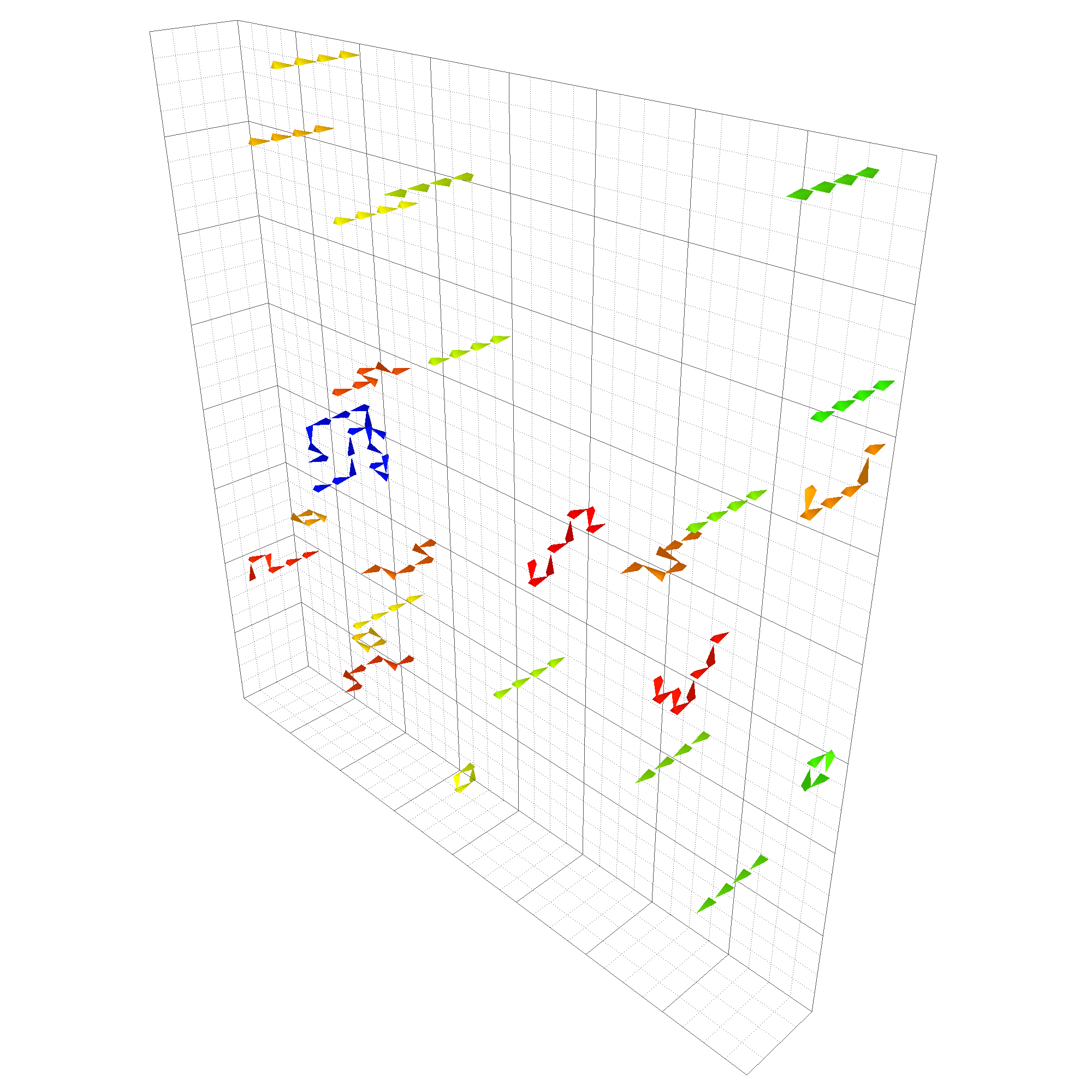 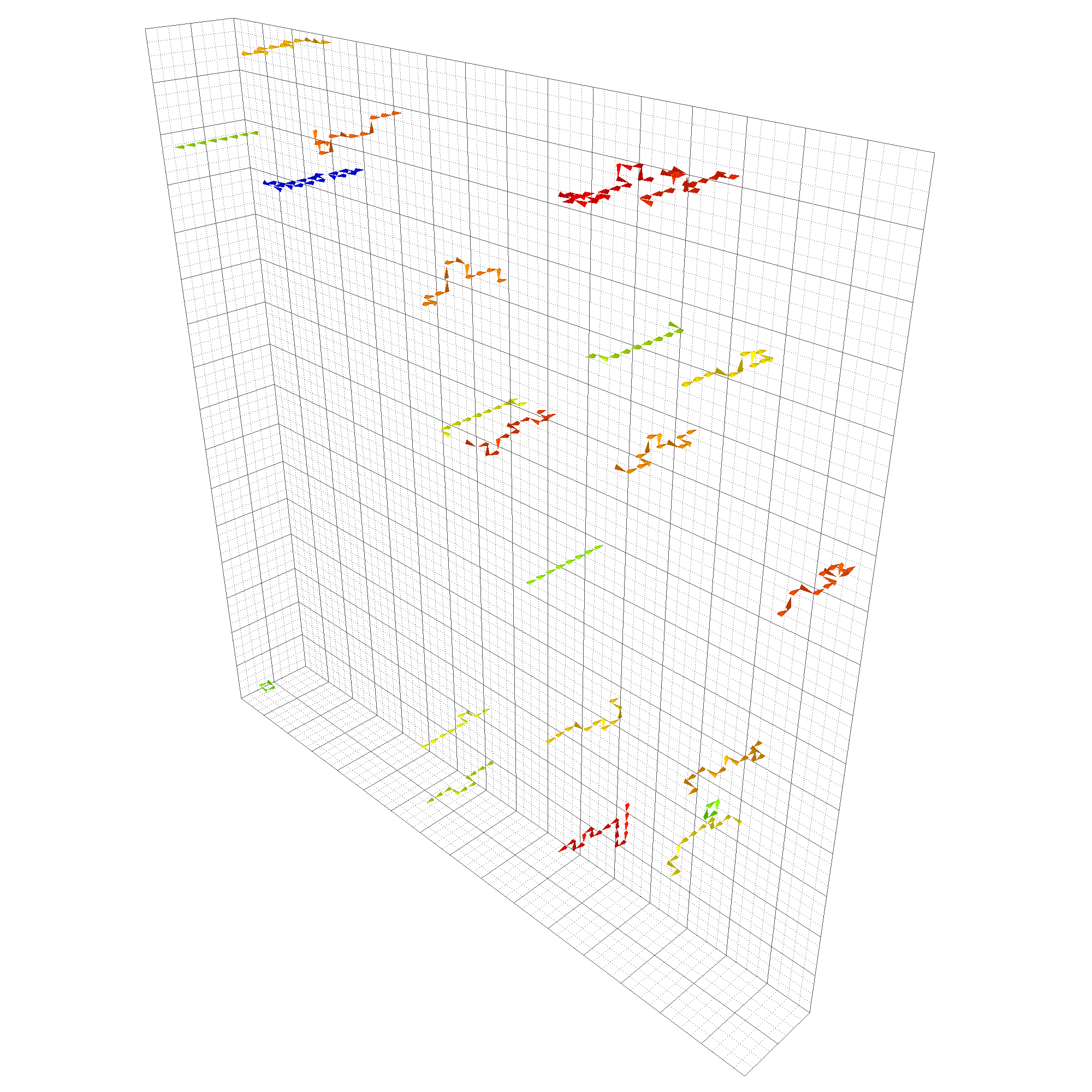 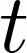 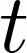 32
Full QCD:
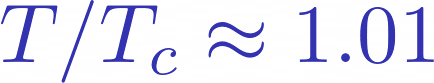 Spatial (fixed-     ) slices
Visualising
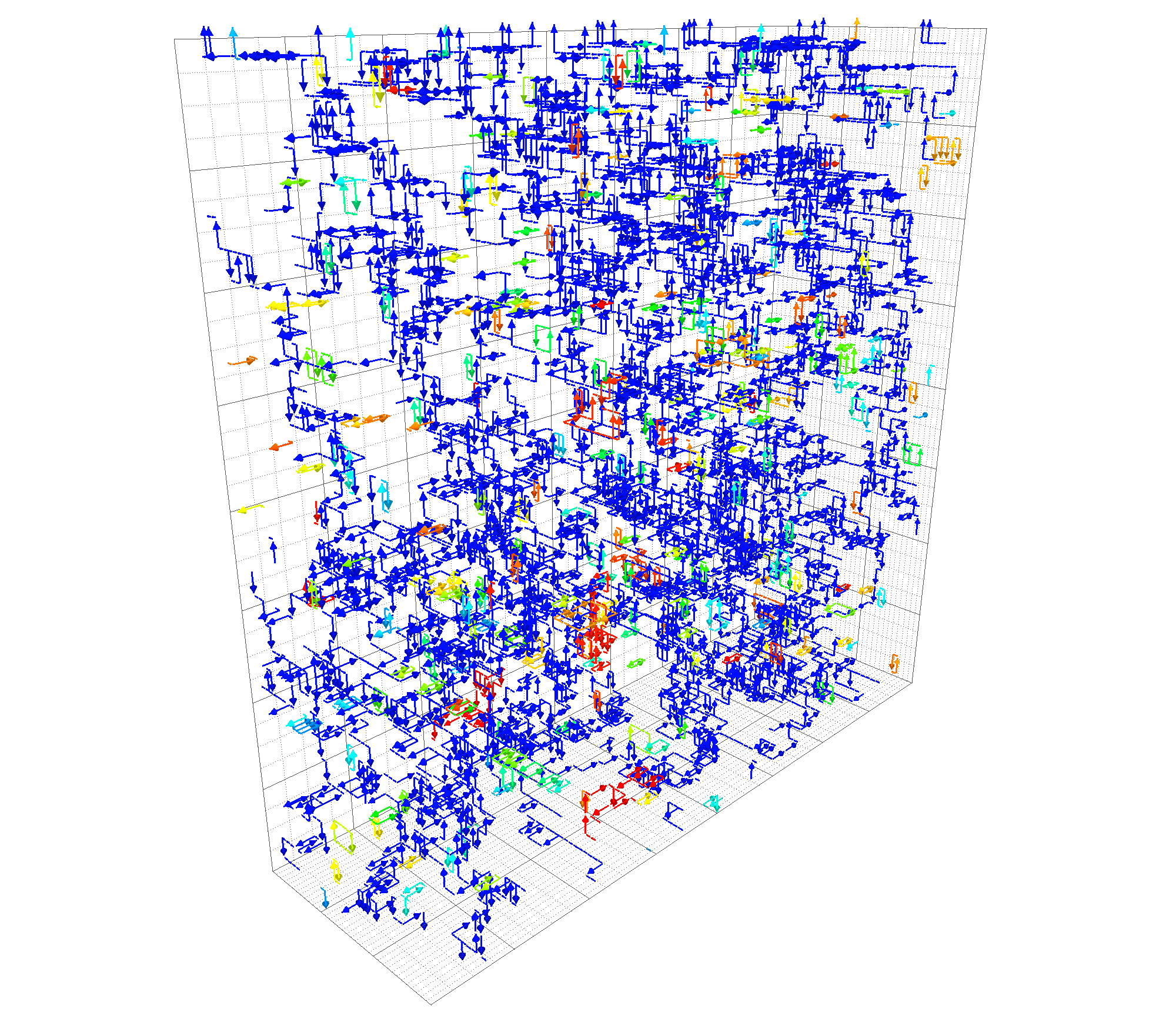 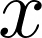 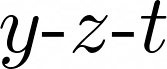 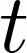 33
Full QCD:
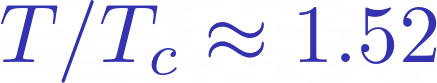 Spatial (fixed-     ) slices
Visualising
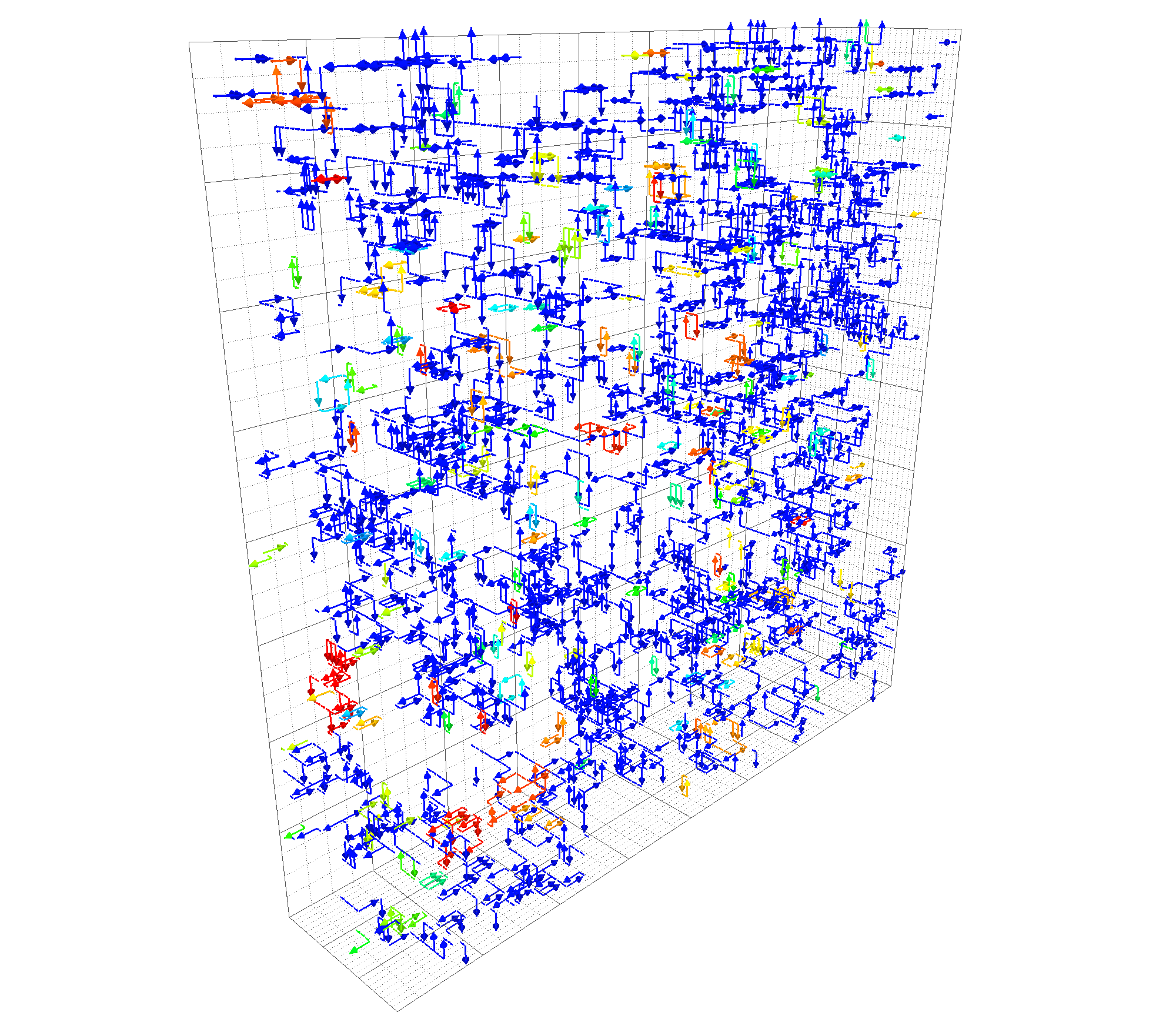 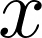 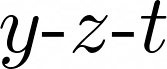 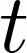 34
Full QCD:
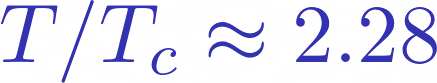 Spatial (fixed-     ) slices
Visualising
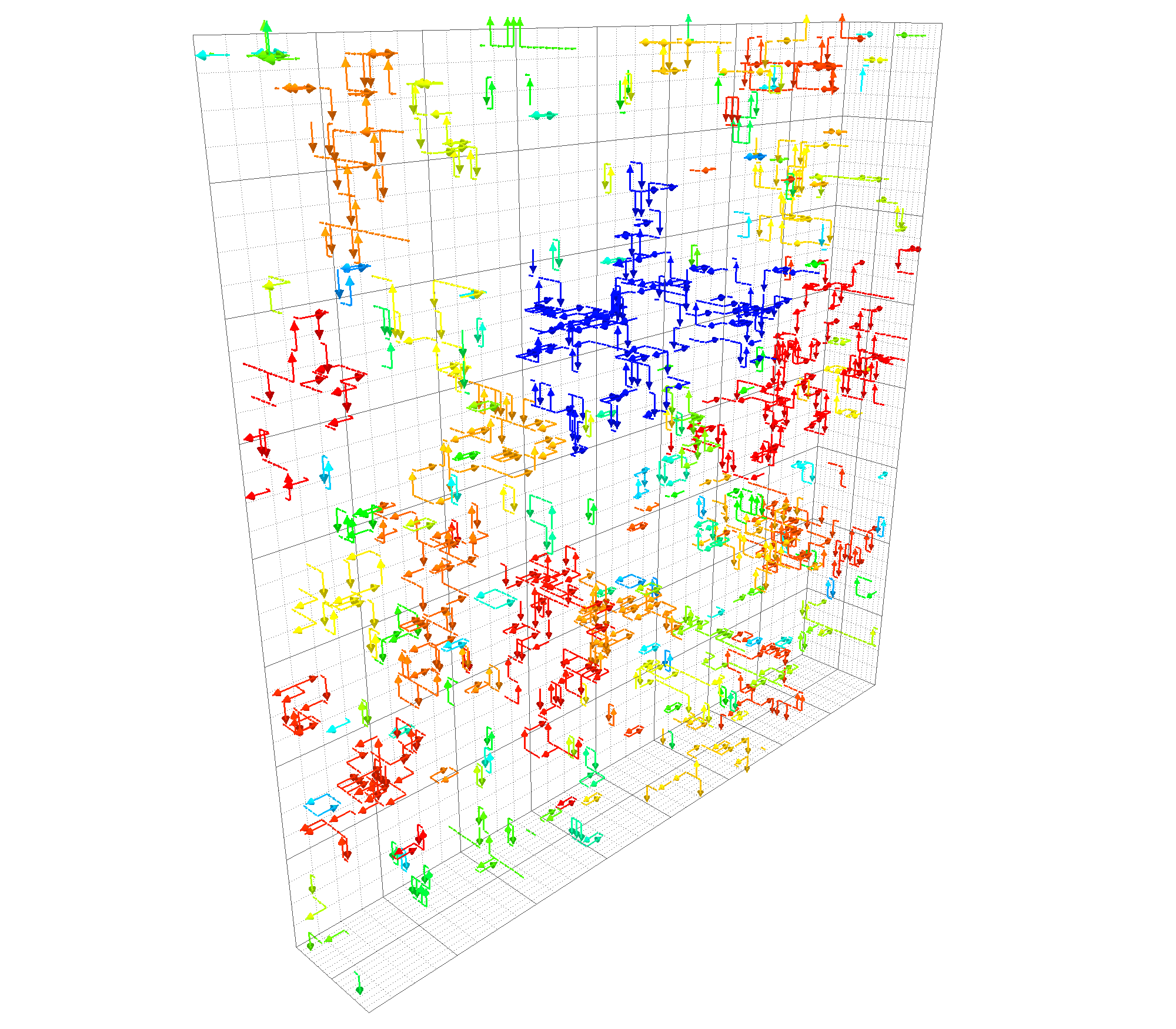 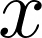 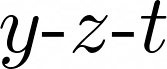 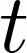 35
Full QCD:
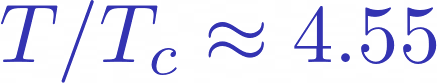 Spatial (fixed-     ) slices
Visualising
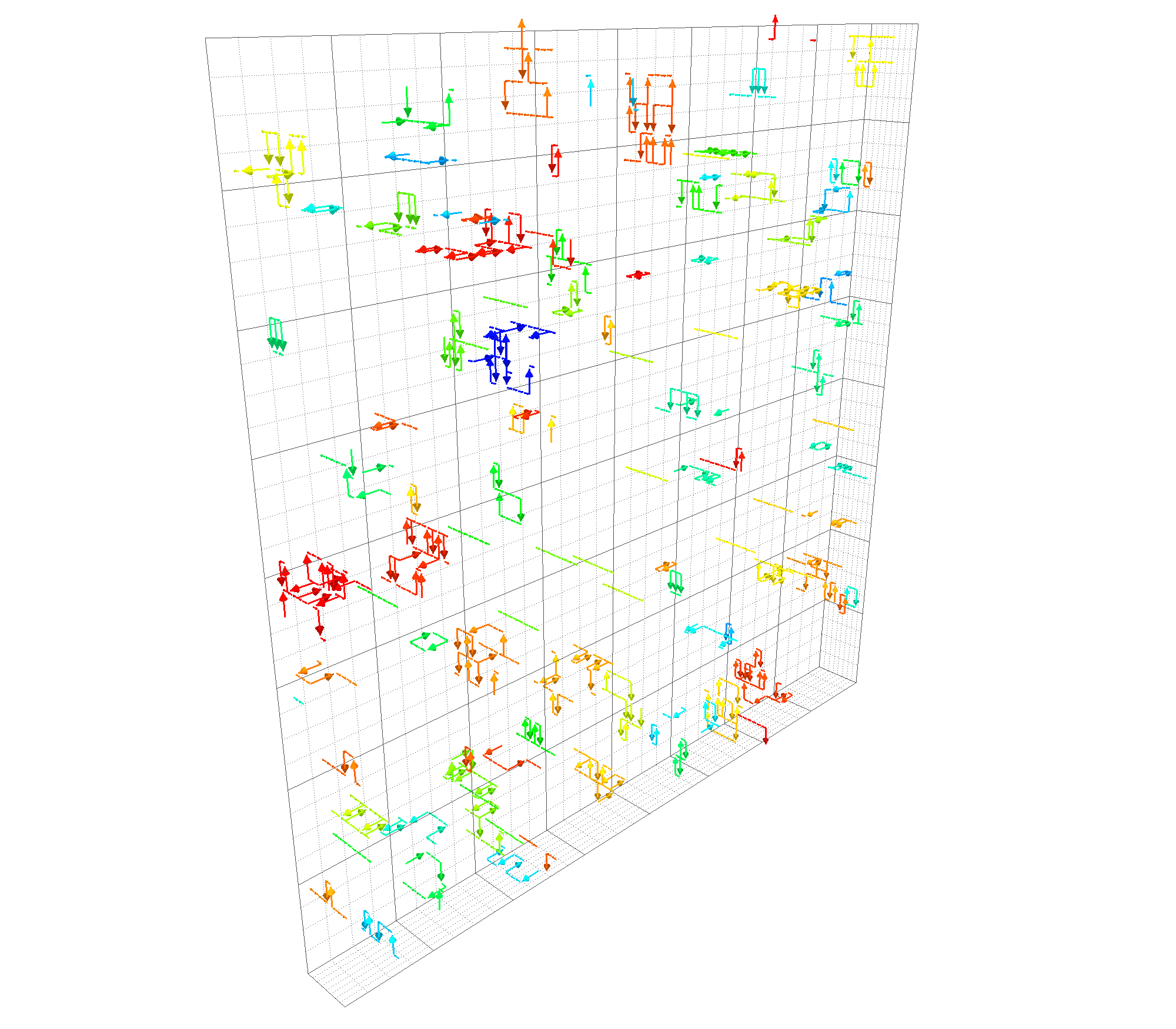 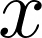 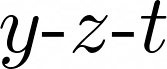 36
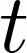